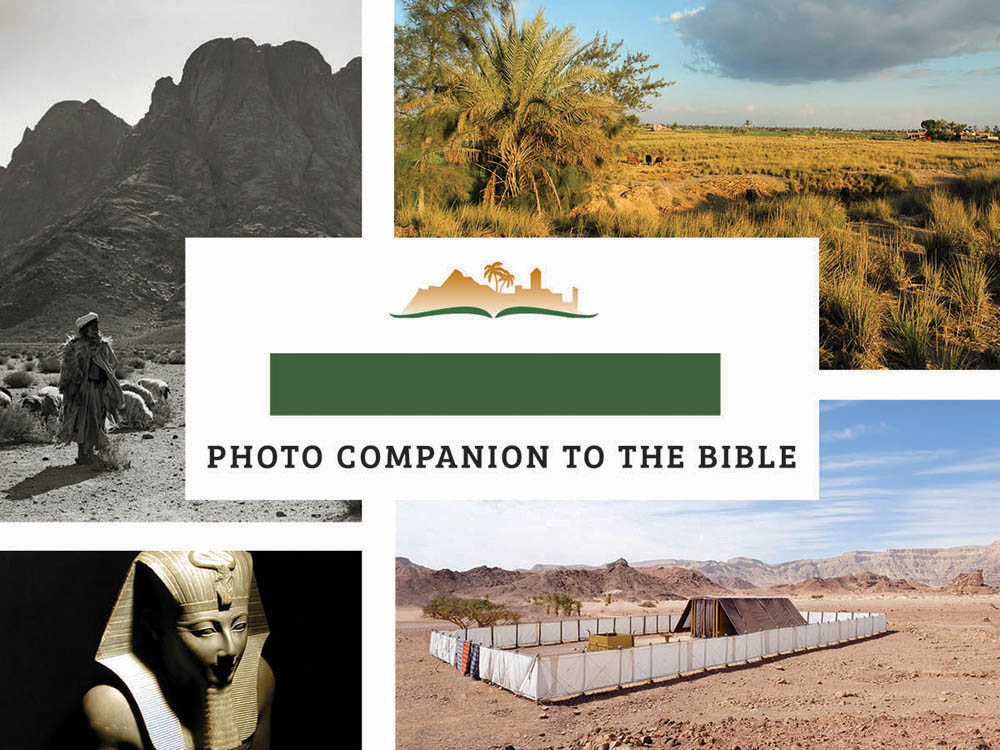 EXODUS 2
[Speaker Notes: The Photo Companion to the Bible is an image-rich resource for Bible students, teachers, and researchers. Just as a librarian stocks the shelves with as many relevant materials as possible, so we have tried to provide a broad selection of images. We do not expect many situations where someone will need, desire, or even approve of every image, but our goal is that you will find in this “library” whatever it is you are looking for. 

Credits: The primary creators of this presentation are Kris Udd, Steven D. Anderson, Chris McKinny, and Todd Bolen. The photographs have an individual file code which usually includes the initials of the photographer. Other images have additional credit or source information.

Updates: We plan to update this collection as we are able. We welcome your suggestions for improving this resource (photocompanion@bibleplaces.com). Purchasers of the Exodus volume are provided free, lifetime updates to the volume.

Copyright: This photo collection is protected by copyright law and may not be distributed without written permission from BiblePlaces.com. Slide notes should be treated as any other copyrighted written material, with credit given when quoting from these notes.

For more information, see our complete “Introduction to the Photo Companion to the Bible” online at http://www.BiblePlaces.com/Intro-Photo-Companion-Bible/. Here you will find more information about photo selection, explanatory notes, Bible translation, credit information, and copyright allowances.]
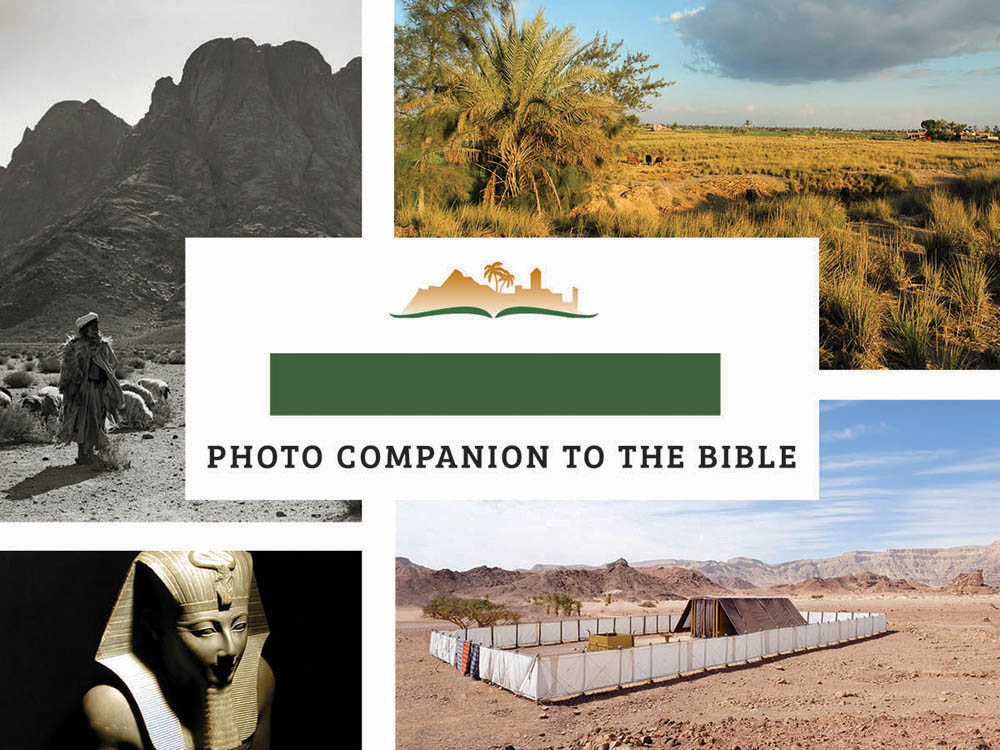 This is a free sample of the Exodus 2 presentation from the Photo Companion to the Bible. To purchase the full volume, visit https://www.bibleplaces.com/exodus/The Photo Companion to the Bible is an image-rich resource for Bible students, teachers, and researchers. Just as a librarian stocks the shelves with as many relevant materials as possible, so we have tried to provide a broad selection of images. Our goal is that you will find in this “library” whatever it is you are looking for. For more details (for this and every slide), see the Notes section below.
EXODUS 2
[Speaker Notes: The Photo Companion to the Bible is an image-rich resource for Bible students, teachers, and researchers. Just as a librarian stocks the shelves with as many relevant materials as possible, so we have tried to provide a broad selection of images. We do not expect many situations where someone will need, desire, or even approve of every image, but our goal is that you will find in this “library” whatever it is you are looking for. 

Credits: The primary creators of this presentation are Kris Udd, Steven D. Anderson, Chris McKinny, and Todd Bolen. The photographs have an individual file code which usually includes the initials of the photographer. Other images have additional credit or source information.

Updates: We plan to update this collection as we are able. We welcome your suggestions for improving this resource (photocompanion@bibleplaces.com). Purchasers of the Exodus volume are provided free, lifetime updates to the volume.

Copyright: This photo collection is protected by copyright law and may not be distributed without written permission from BiblePlaces.com. Slide notes should be treated as any other copyrighted written material, with credit given when quoting from these notes.

For more information, see our complete “Introduction to the Photo Companion to the Bible” online at http://www.BiblePlaces.com/Intro-Photo-Companion-Bible/. Here you will find more information about photo selection, explanatory notes, Bible translation, credit information, and copyright allowances.]
Now a man from the house of Levi went and married a Levite woman
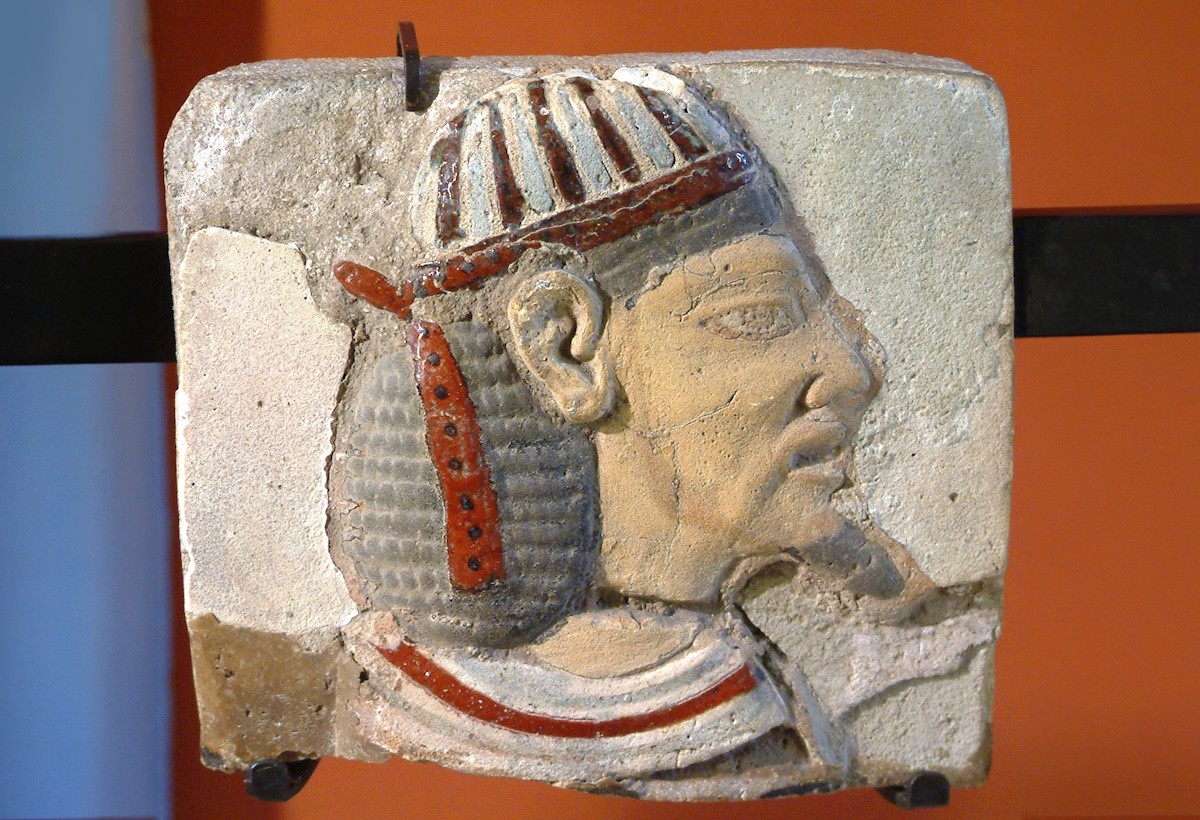 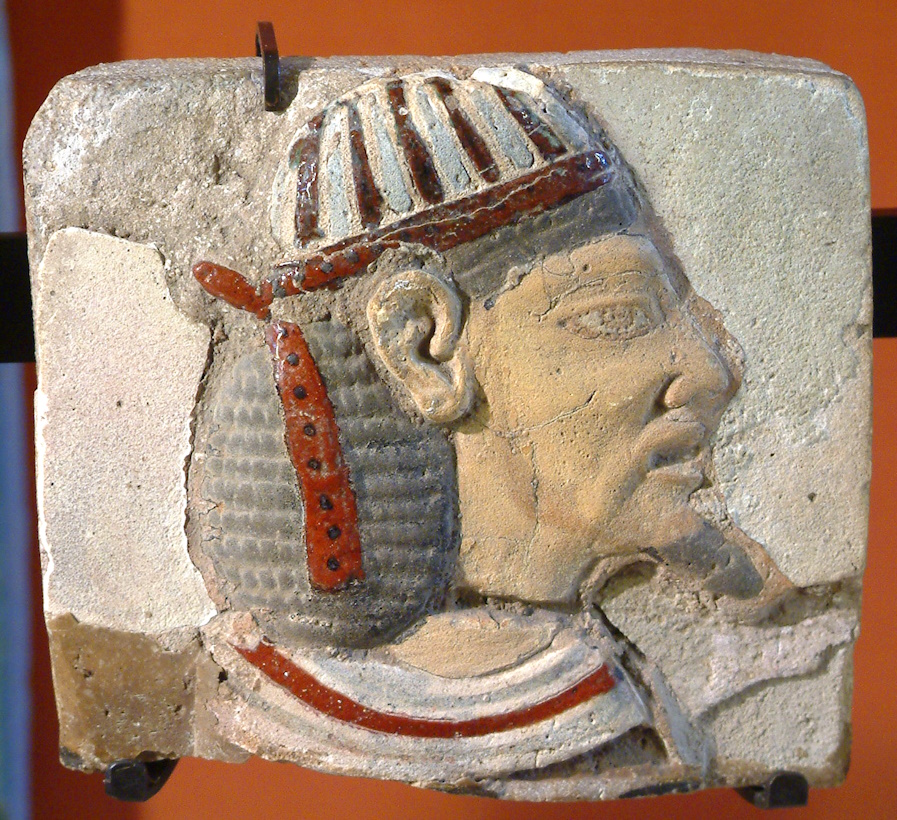 Plaque with the head of an Asiatic man, from Tell el-Yehudiyeh, circa 1200 BC
2:1
[Speaker Notes: The term “Asiatic” is often used to describe Semitic people from the Levant (the area of ancient Canaan and Syria) who interacted with the ancient Egyptians. The Hebrews would have been considered part of this general group. This plaque illustrates how Asiatics looked from an Egyptian perspective. Some of the things that set them apart from typical Egyptians were the colorful clothing, including the cap and ribbon, the long, curly hair, the pale skin, and (on men) beards. This plaque was photographed at the Louvre Museum. This image comes from Guillaume Blanchard and is licensed under CC BY-SA 1.0, via Wikimedia Commons: https://commons.wikimedia.org/wiki/File:Egypte_louvre_120_asiatique.jpg. Generative AI has been used to extend the edges of the image; the original photo is available behind this image.

wiki0716041722331477772]
Now a man from the house of Levi went and married a Levite woman
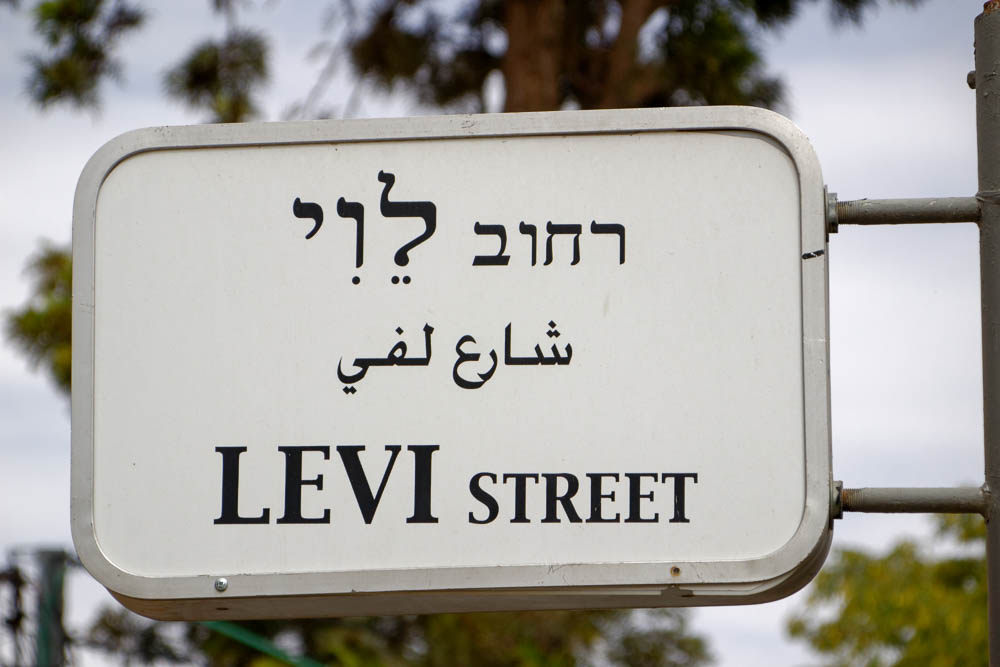 “Levi Street” sign in Jerusalem
2:1
[Speaker Notes: “Levi Street” is located in the Baka neighborhood, south of the Old City.

lbd102218503]
Now a man from the house of Levi went and married a Levite woman
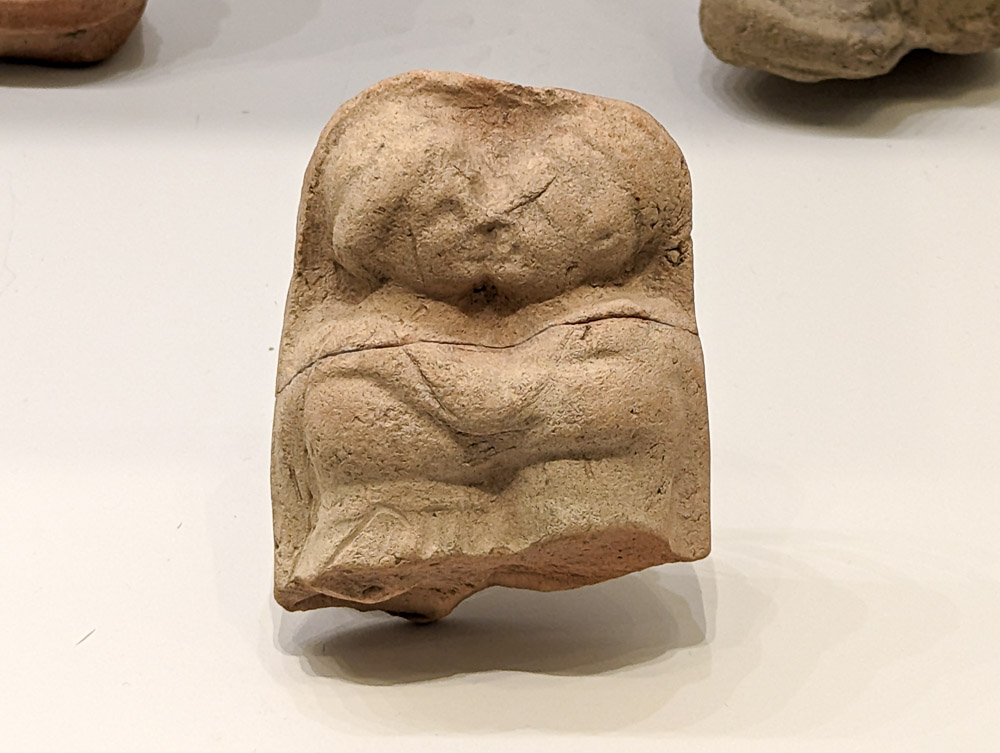 Plaque of an embracing couple, from Mesopotamia, 2nd millennium BC
2:1
[Speaker Notes: This plaque was photographed at the Israel Museum.

ku0607230849080]
Now a man from the house of Levi went and married a Levite woman
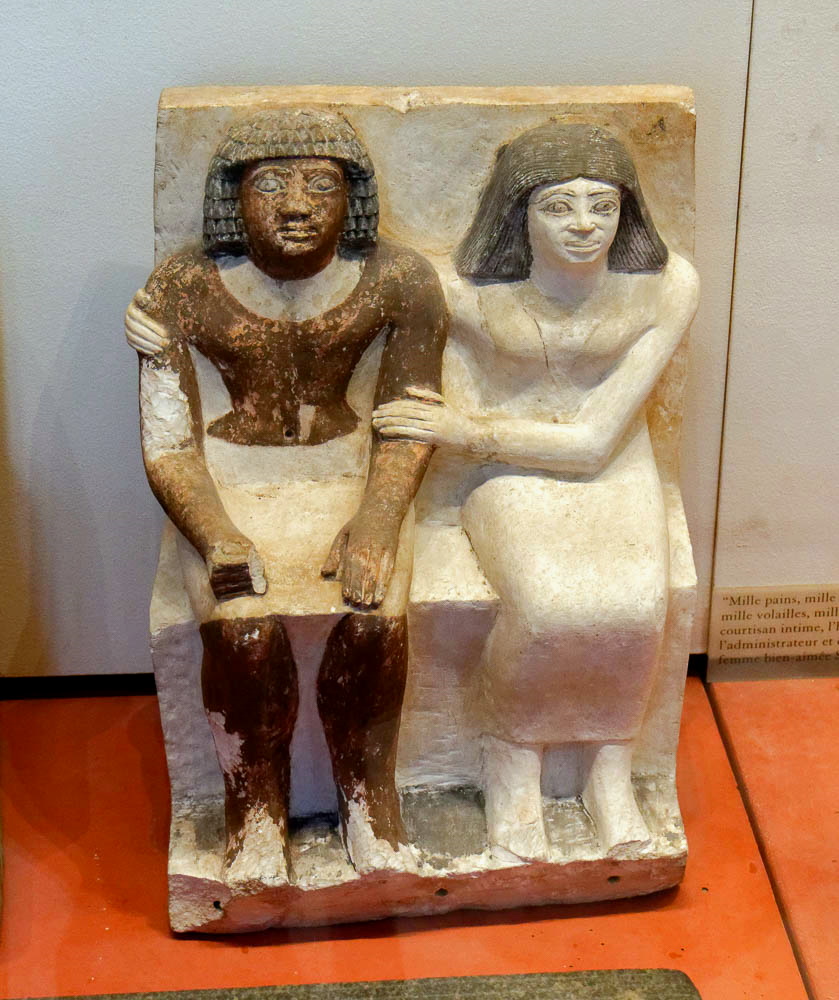 Painted statuette of a couple, probably Isi and his wife, from Edfu, circa 2300 BC
2:1
[Speaker Notes: This statuette comes from the tomb of Isi at Edfu, Egypt. It was photographed at the Louvre Museum.

tb0928195945]
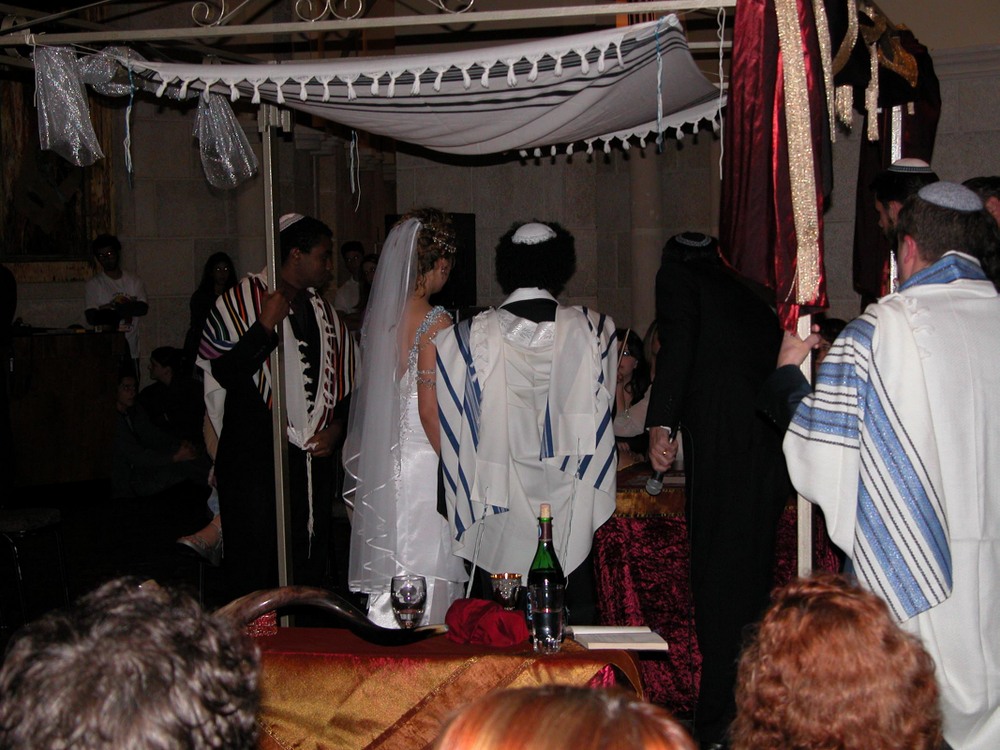 Now a man from the house of Levi went and married a Levite woman
Bride and groom sign the marriage contract (ketubah) at their wedding
2:1
[Speaker Notes: This modern illustration shows a Jewish wedding.

tb020503003]
Now a man from the house of Levi went and married a Levite woman
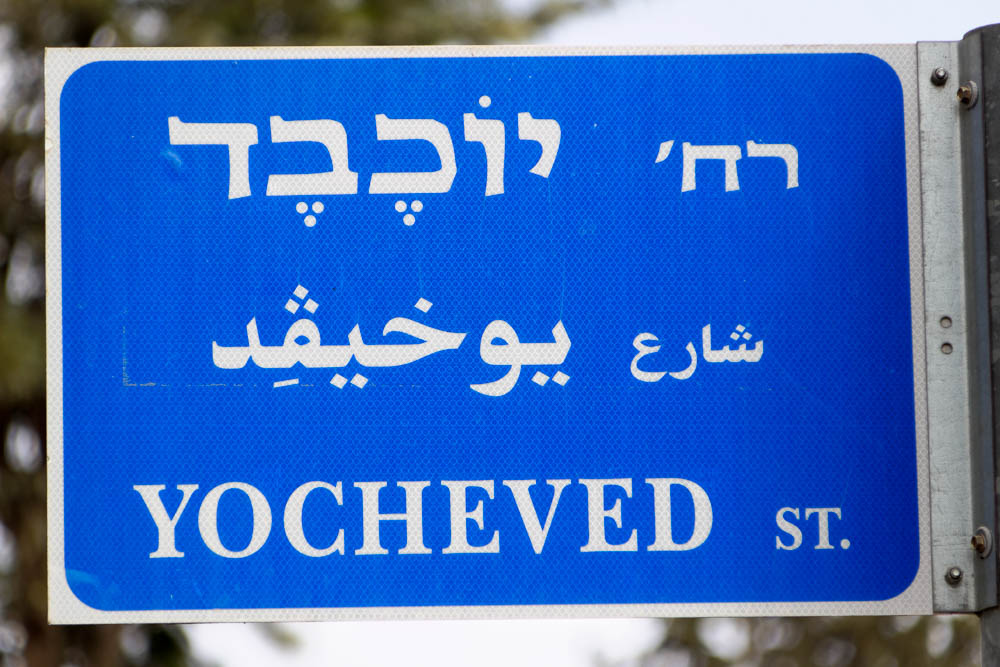 “Jochebed Street” sign in Jerusalem
2:1
[Speaker Notes: Jochebed is named as the mother of Moses (and his siblings) and wife of Amram in Exodus 6:20 and Numbers 26:59, though comparison with other passages suggests that she and Amram were more distant ancestors of Moses (Gen 46:11; Exod 12:40). “Jochebed Street” is located in the Baka neighborhood, south of the Old City.

lbd102218497]
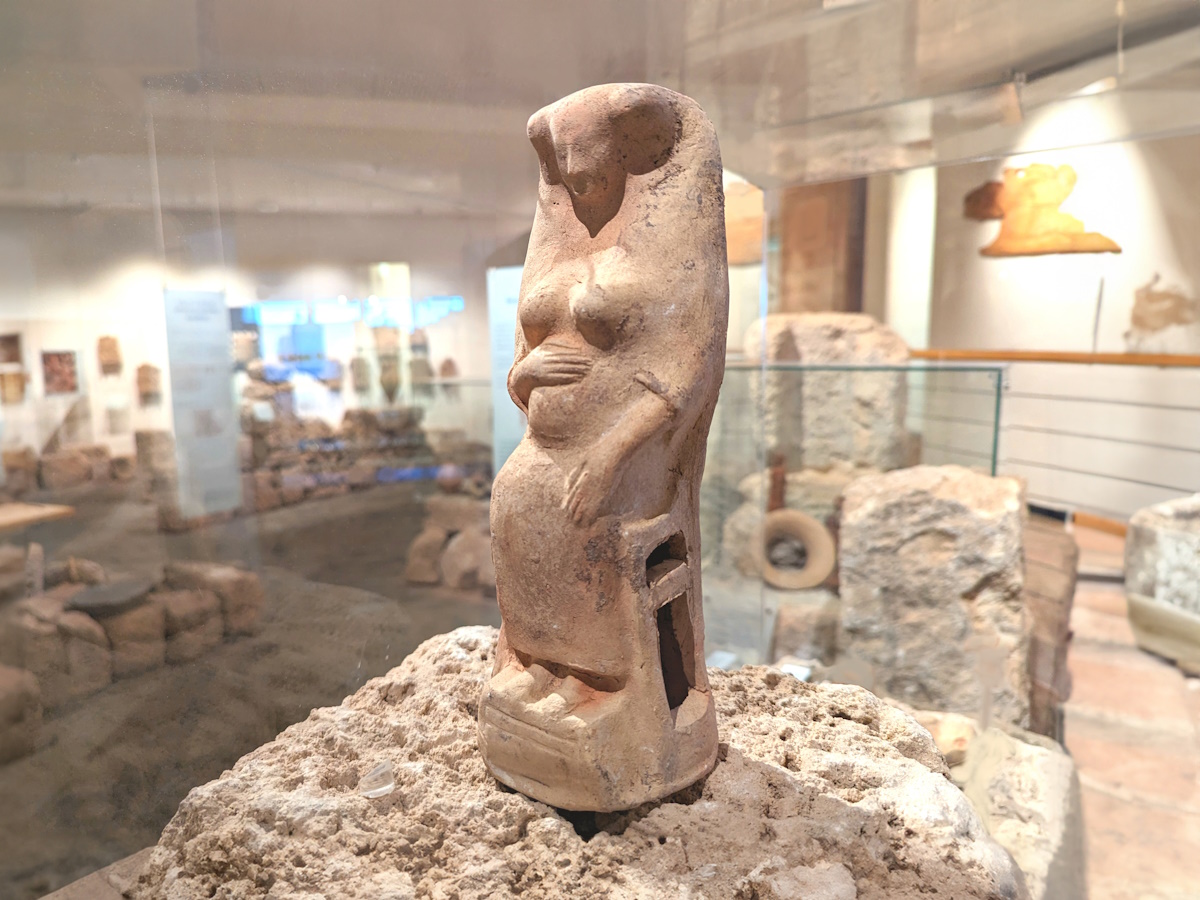 And the woman conceived and gave birth to a son
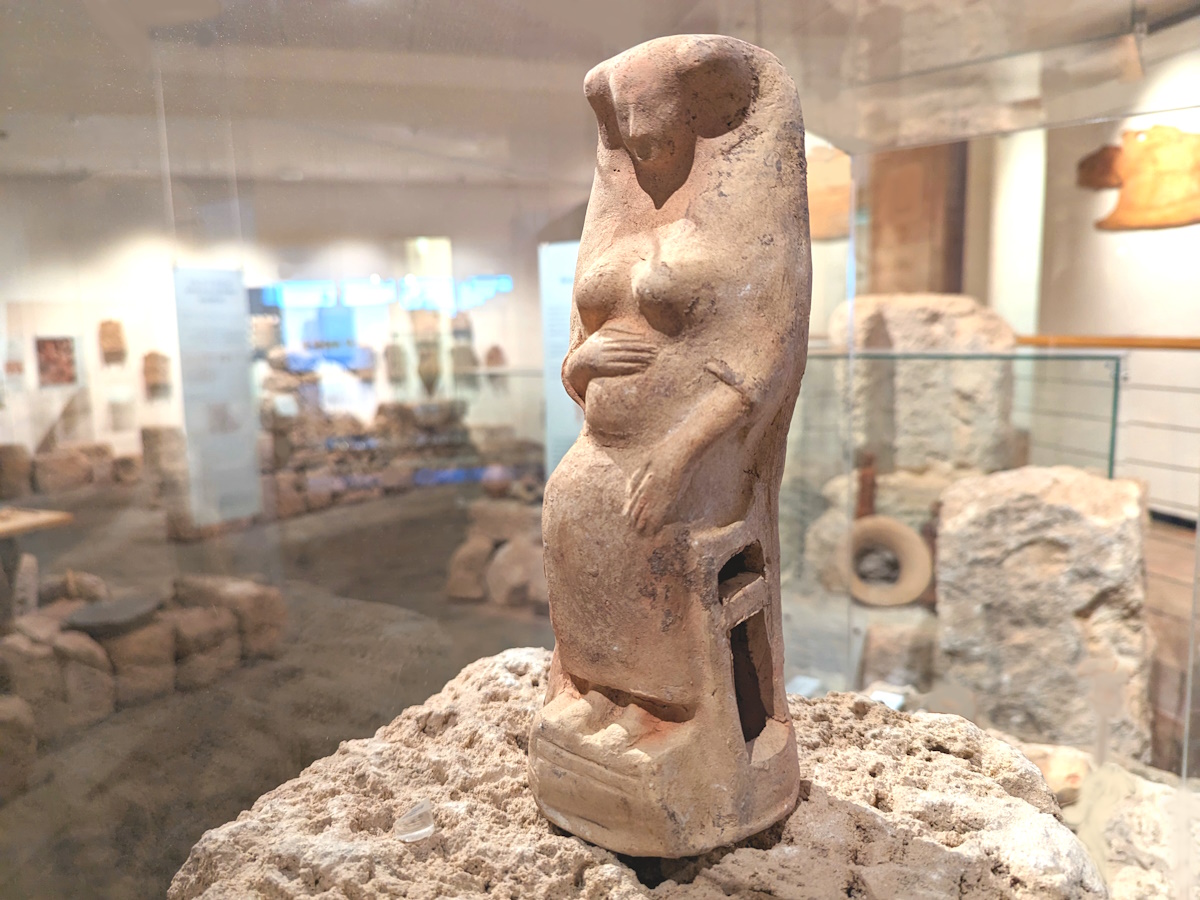 Figurine of a pregnant woman, 8th–5th centuries BC
2:2
[Speaker Notes: This clay figurine depicts a pregnant woman seated on a chair. Figurines like this were common during the Iron Age and are sometimes interpreted as fertility figurines. This figurine was photographed at the Hecht Museum at the University of Haifa. Generative AI was used to extend the edges of this photo; the original image is available behind this image. 

ku0531230751233psai]
And the woman conceived and gave birth to a son
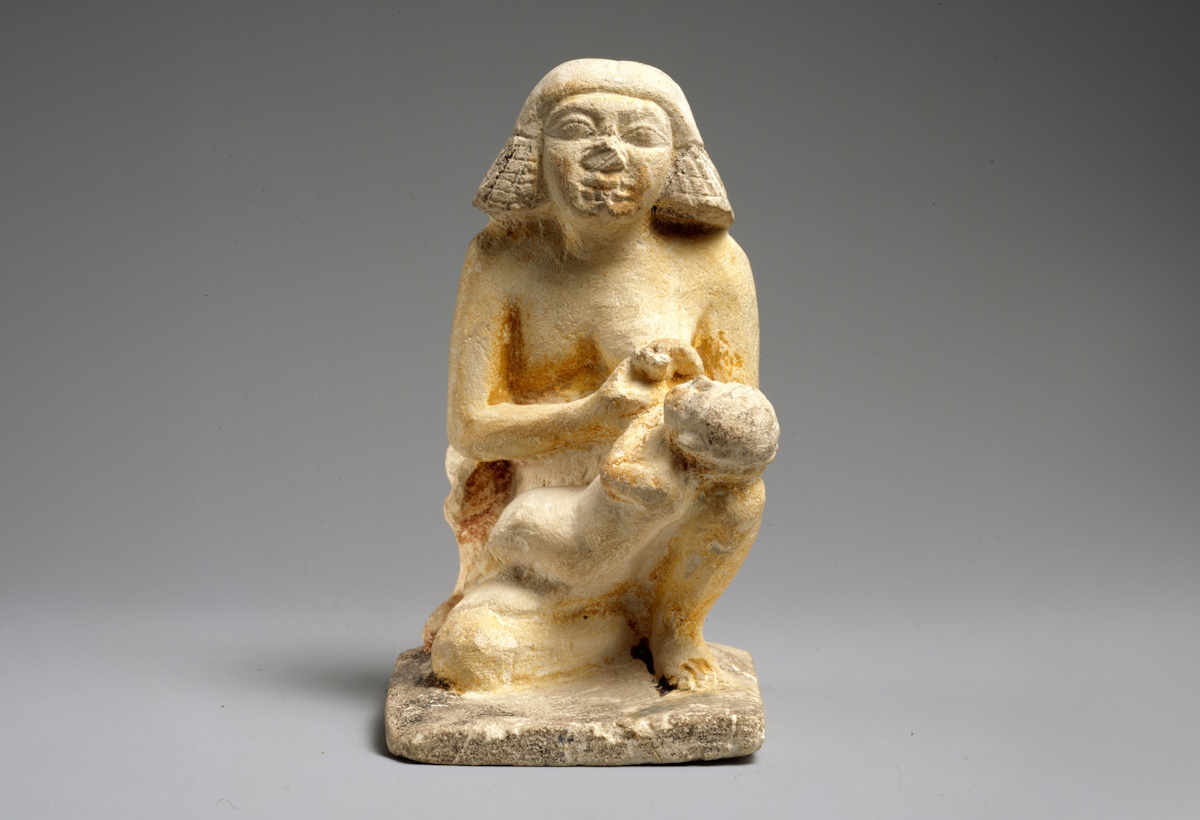 Figurine of a woman nursing a child, from Egypt, circa 2300 BC
2:2
[Speaker Notes: This image comes from The Metropolitan Museum of Art, public domain, Purchase, Edward S. Harkness Gift, 1926, accession number 26.7.1405, https://www.metmuseum.org/art/collection/search/543905.

met543905]
When she saw that he was a fine child, she hid him for three months
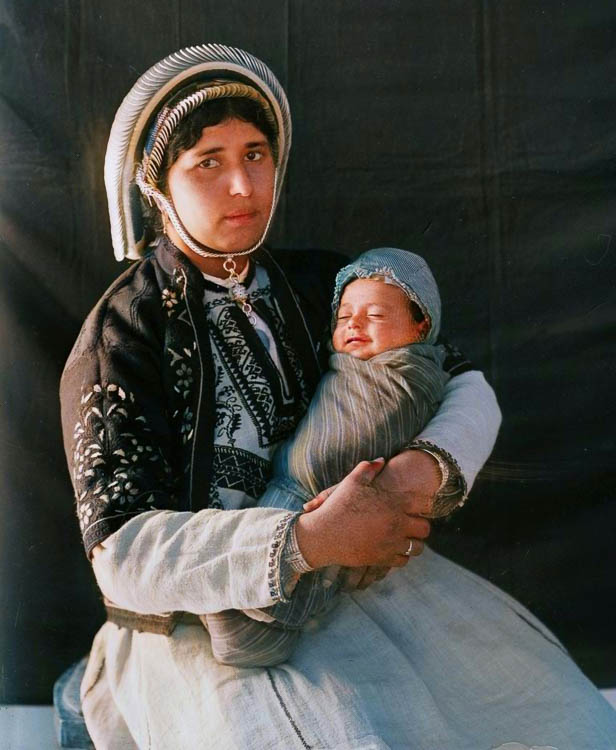 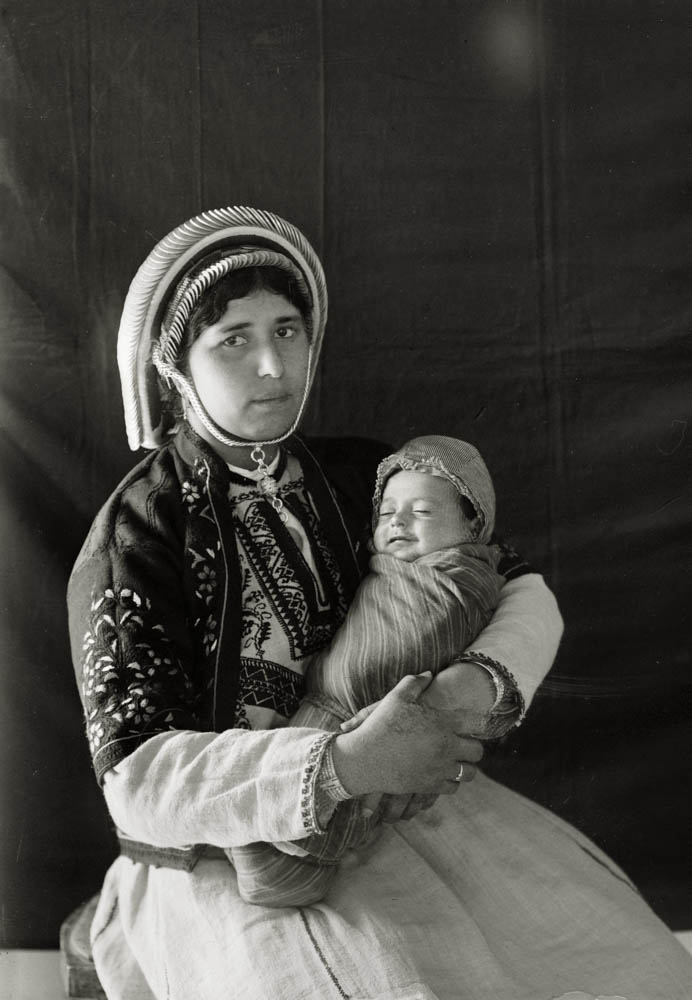 Mother and infant, circa 1936
2:2
[Speaker Notes: Photographers from the American Colony in Jerusalem took this photograph as part of a re-creation of the Christmas story between 1934 and 1939. This version has been colorized by AI; the original photo is available behind this image.

mat04165col]
She took for him a basket made of reeds and coated it with tar and pitch
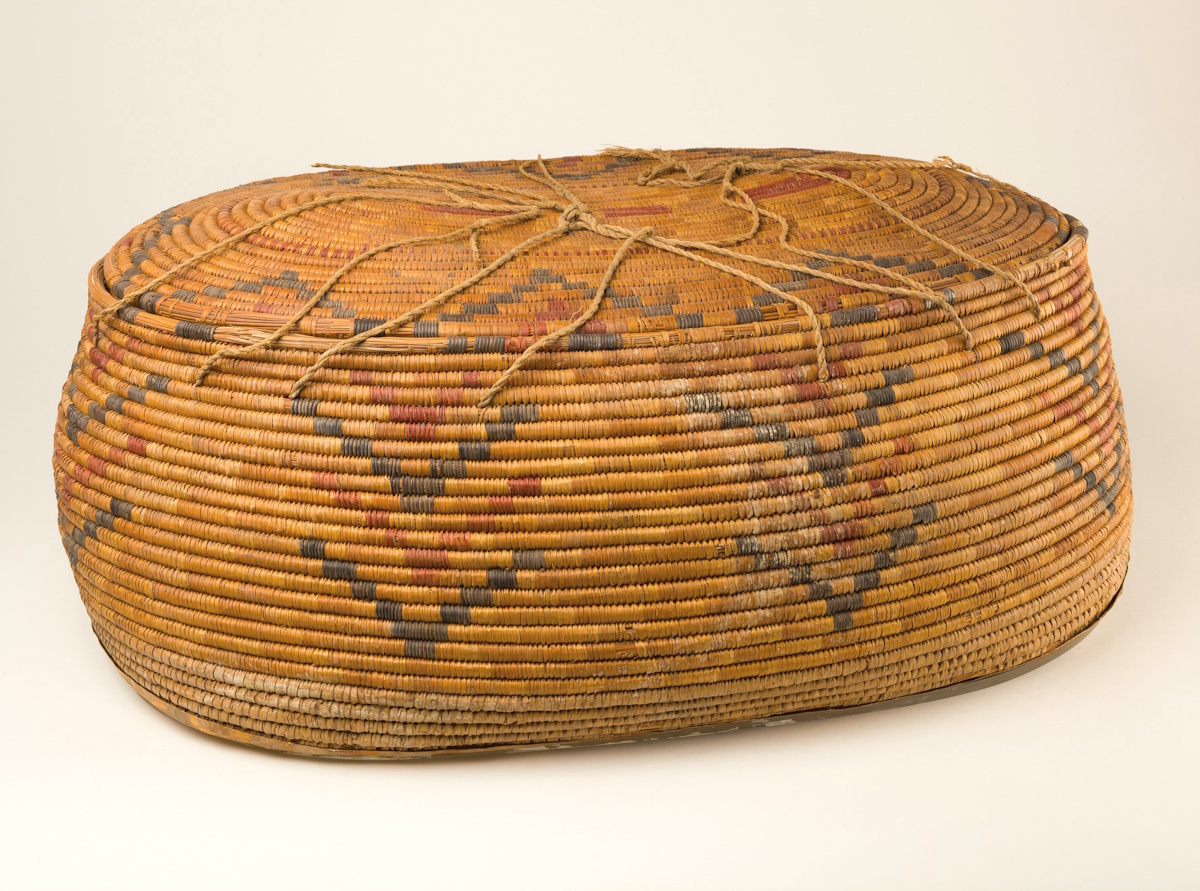 Large oval storage basket, from Thebes, circa 1480 BC
2:3
[Speaker Notes: The woven basket shown here dates to about the time of Moses and illustrates the type of basket into which he could have been placed. This early 18th-dynasty basket is made of halfa grass, palm leaf, and linen cord. The basket dimensions are as follows: length 25 inches (63 cm); greatest width 15 3/4 inches (40 cm); height 19 1/16 inches (48 cm). The lid dimensions: length 22 1/16 inches (56 cm); width 12 5/8 inches (32 cm); height 1 9/16 inches (4 cm). Both the basket and its lid “are made with coils of grass that are sewn together using the same grass. A flange of two coils has been attached to the inside of the rim using strips of palm leaf. The decoration of chevrons is created with dyed grass wrapped around the coils” (from the Met website).

The word for the basket in which the infant Moses was set afloat in the Nile River is the same as the word used for Noah’s ark (Heb. tebah, תֵּבַת; e.g., Exod 2:3). It may be noted that both events involved divine salvation through a water-trial of God’s chosen man. This image is from the Metropolitan Museum of Art, public domain, Rogers Fund, 1936, http://metmuseum.org/art/collection/search/545131.

met545131]
She took for him a basket made of reeds and coated it with tar and pitch
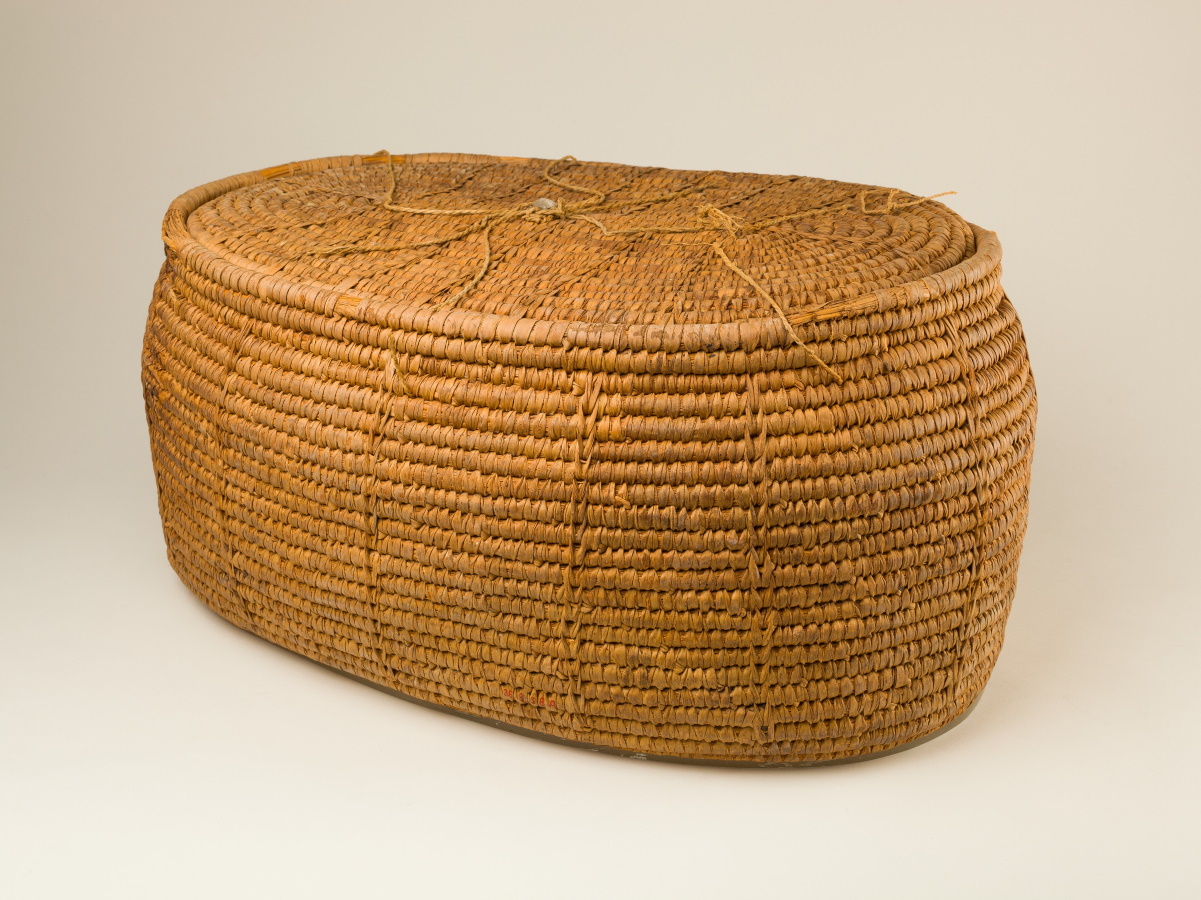 Large oval storage basket, from Thebes, circa 1492–1473 BC
2:3
[Speaker Notes: This early 18th-dynasty basket is made of halfa grass coils sewn together with strips of palm leaf. It was tied shut using pieces of linen cords attached around the top edge of the basket. Its dimensions are as follows: length 21 5/8 inches (55 cm); width 15 3/4 inches (40 cm). The lid: length 18 5/16 inches (46 cm); width 13 inches (33 cm). Overall: height 9 5/8 inches (24 cm). This image comes from The Metropolitan Museum of Art, public domain, Rogers Fund, 1936, accession number 36.3.58a, b, https://www.metmuseum.org/art/collection/search/548981.

met548981]
She took for him a basket made of reeds and coated it with tar and pitch
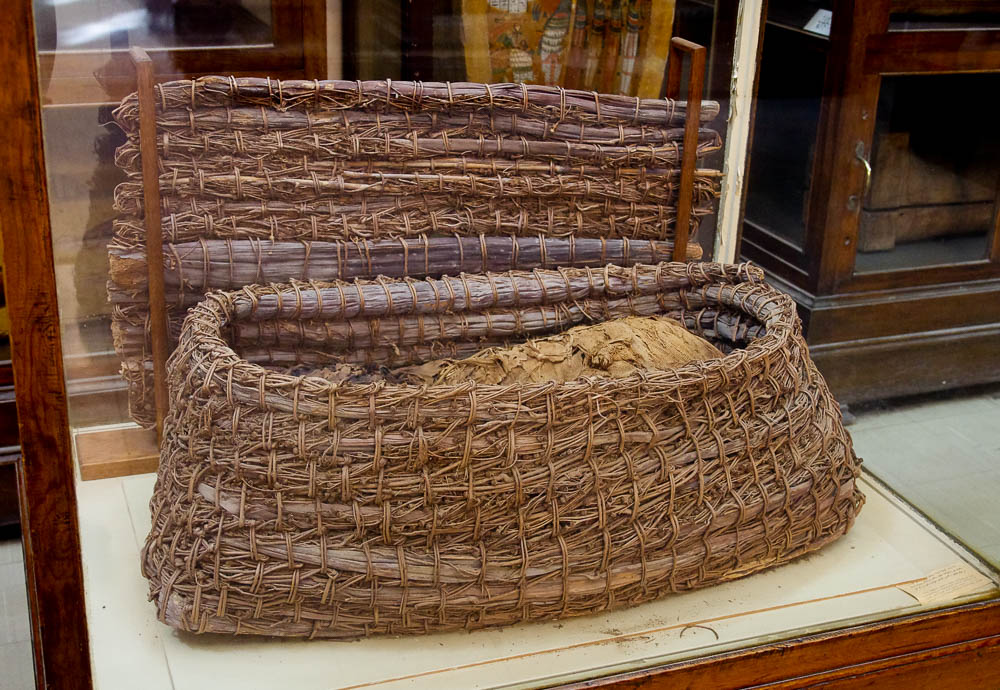 Oval basket made of palm ropes, with rectangular lid, from Tarkhan, 3rd millennium BC
2:3
[Speaker Notes: The person buried in this basket is wrapped well in linen. This basket from the 1st–3rd dynasties was photographed at the Egyptian Museum in Cairo.

adr1603195123]
She took for him a basket made of reeds and coated it with tar and pitch
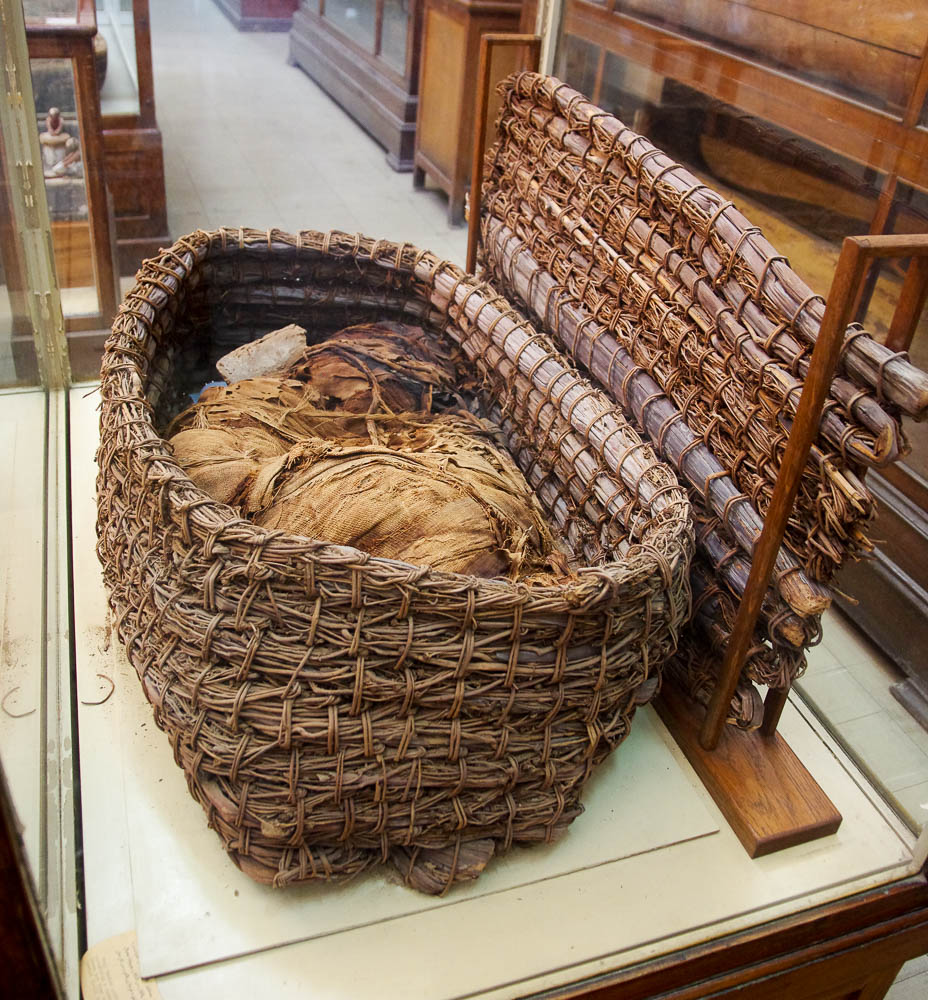 Oval basket made of palm ropes, with rectangular lid, from Tarkhan, 3rd millennium BC
2:3
[Speaker Notes: adr1603195113]
She took for him a basket made of reeds and coated it with tar and pitch
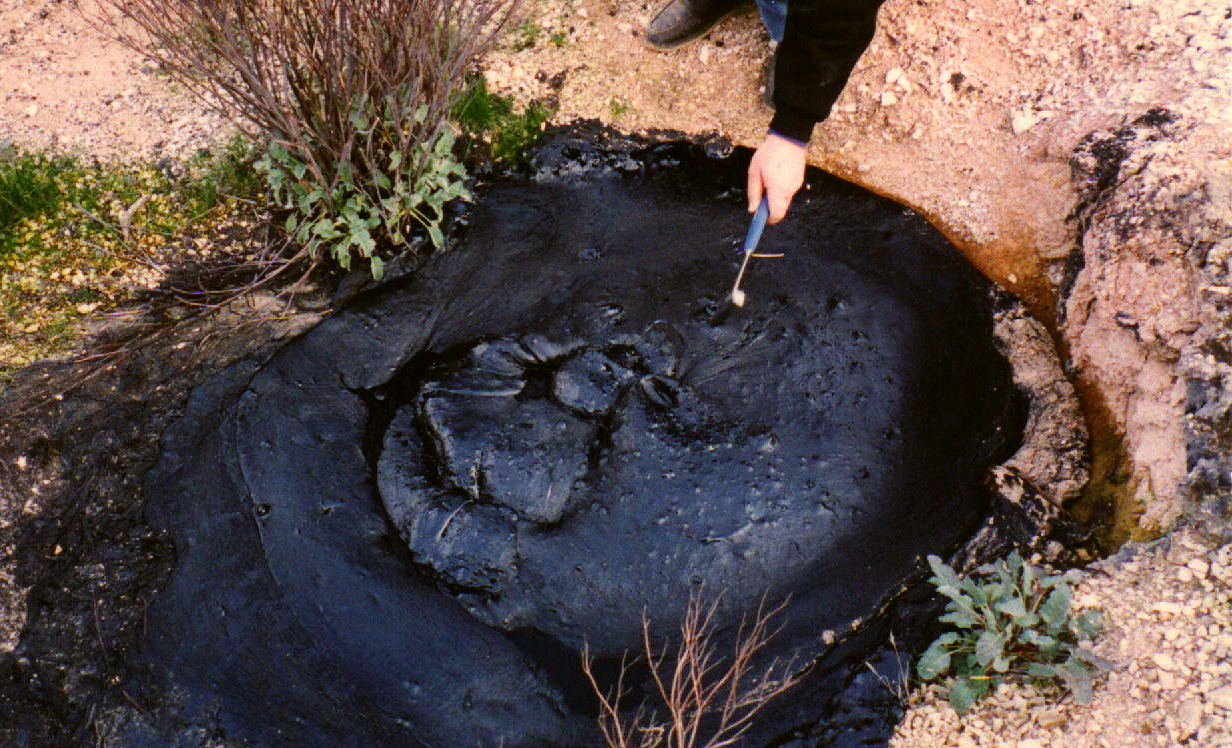 Natural tar seep in the San Joaquin Valley, California
2:3
[Speaker Notes: The word “tar” (Heb. chemar, חֵמָר) refers to bitumen or asphalt, a black, naturally occurring petroleum product that is resistant to water. The word “pitch” (Heb. zepheth, זֶפֶת) could be a synonym that refers to a very similar product, although it could also refer the resin of conifers.

The tar seep shown here is part of the McKittrick Oil Field in the San Joaquin Valley of central California. This image comes from Lldenke and is licensed under CC BY 3.0, via Wikimedia Commons: https://commons.wikimedia.org/wiki/File:McKittrick_Tar_Seep_North_of_Highway_58.jpg.

wiki050120000531752]
She took for him a basket made of reeds and coated it with tar and pitch
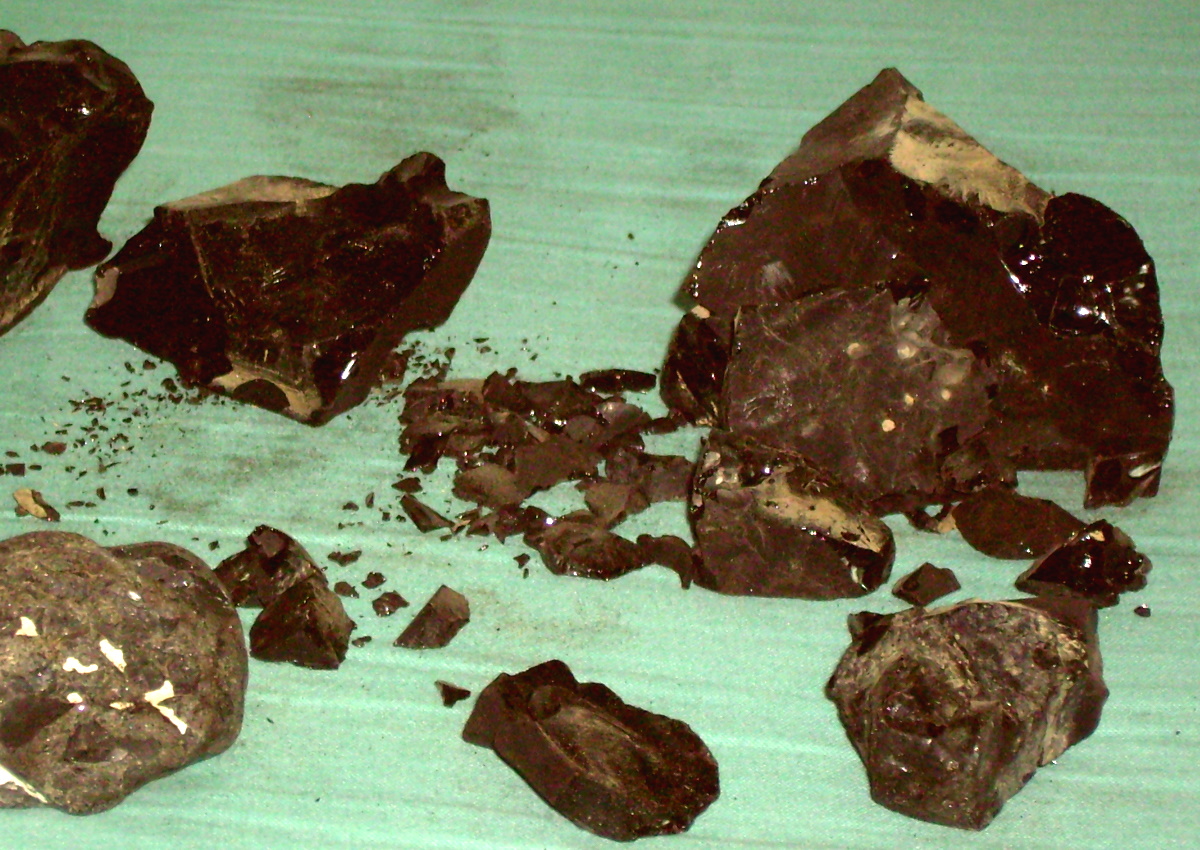 Natural bitumen collected along the shore of the Dead Sea
2:3
[Speaker Notes: The Dead Sea has been a source of tar or bitumen since ancient times. The specimens shown here were collected along the shore of the Dead Sea in modern times. This image comes from Daniel Tzvi and is in the public domain, via Wikimedia Commons: https://commons.wikimedia.org/wiki/File:Bitumen.jpg.

wiki0417200707241326]
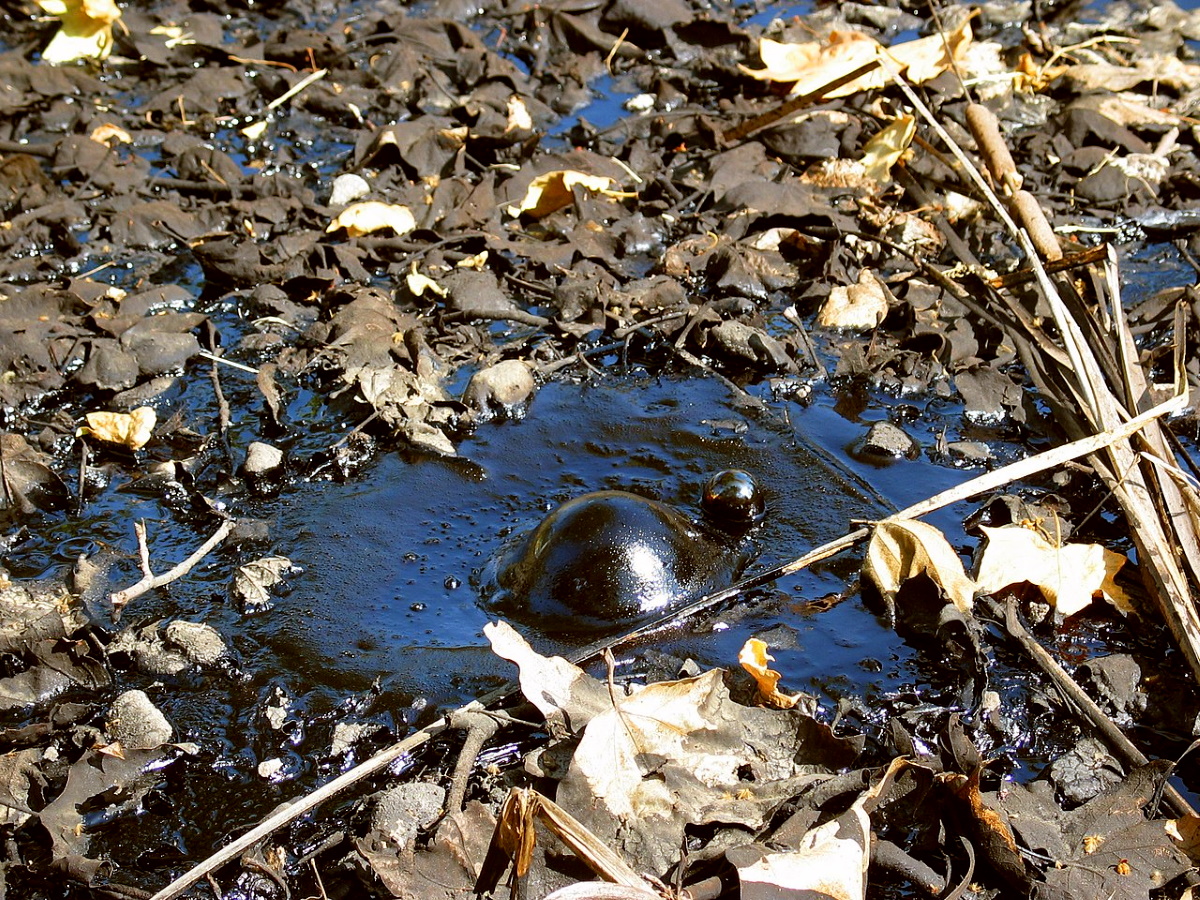 She took for him a basket made of reeds and coated it with tar and pitch
Open pool with a bubble of pitch, in the La Brea Tar Pits in Los Angeles, California
2:3
[Speaker Notes: The well-known La Brea Tar Pits in California have been seeping tar for thousands of years. This image comes from Daniel Schwen and is licensed under CC BY-SA 2.5, via Wikimedia Commons: https://commons.wikimedia.org/wiki/File:USA_tar_bubble_la_brea_CA.jpg.

wiki041520042126]
She took for him a basket made of reeds and coated it with tar and pitch
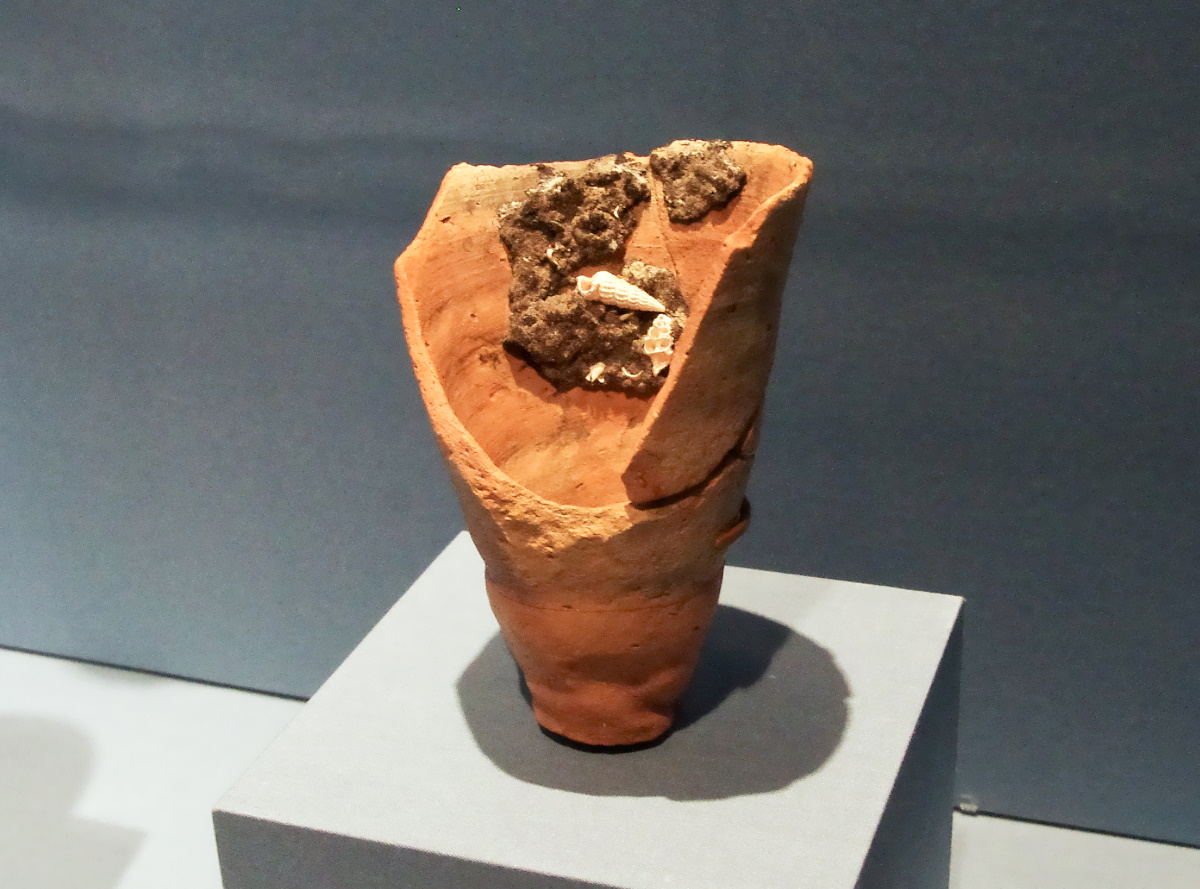 Vessel with bitumen and barnacles, from Ayn as-Sayh, 5th millennium BC
2:3
[Speaker Notes: Bitumen (i.e., tar or asphalt) was traded as a commodity in Mesopotamia as early as the 5th millennium BC. It was used in Egypt as part of the embalming process in later periods, but evidence for its use in embalming is not found prior to about 1100 BC. This display was photographed at the Nelson-Atkins Museum of Art.

adr1405297235]
She took for him a basket made of reeds and coated it with tar and pitch
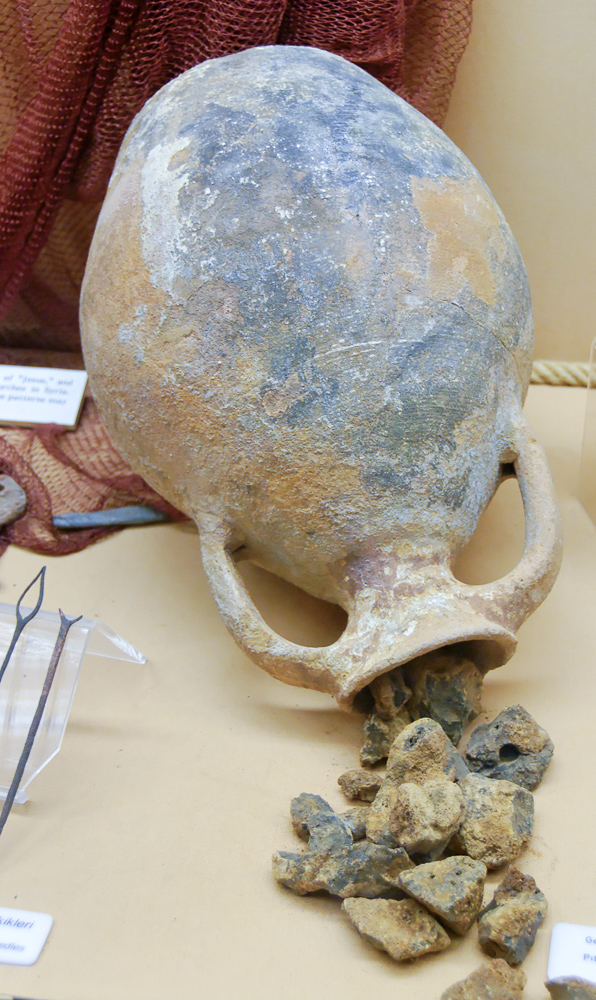 Pitch from a shipwreck off Serçe Limani, 11th century AD
2:3
[Speaker Notes: This display was photographed at the Bodrum Museum of Underwater Archaeology.

tb062106240]
She took for him a basket made of reeds and coated it with tar and pitch
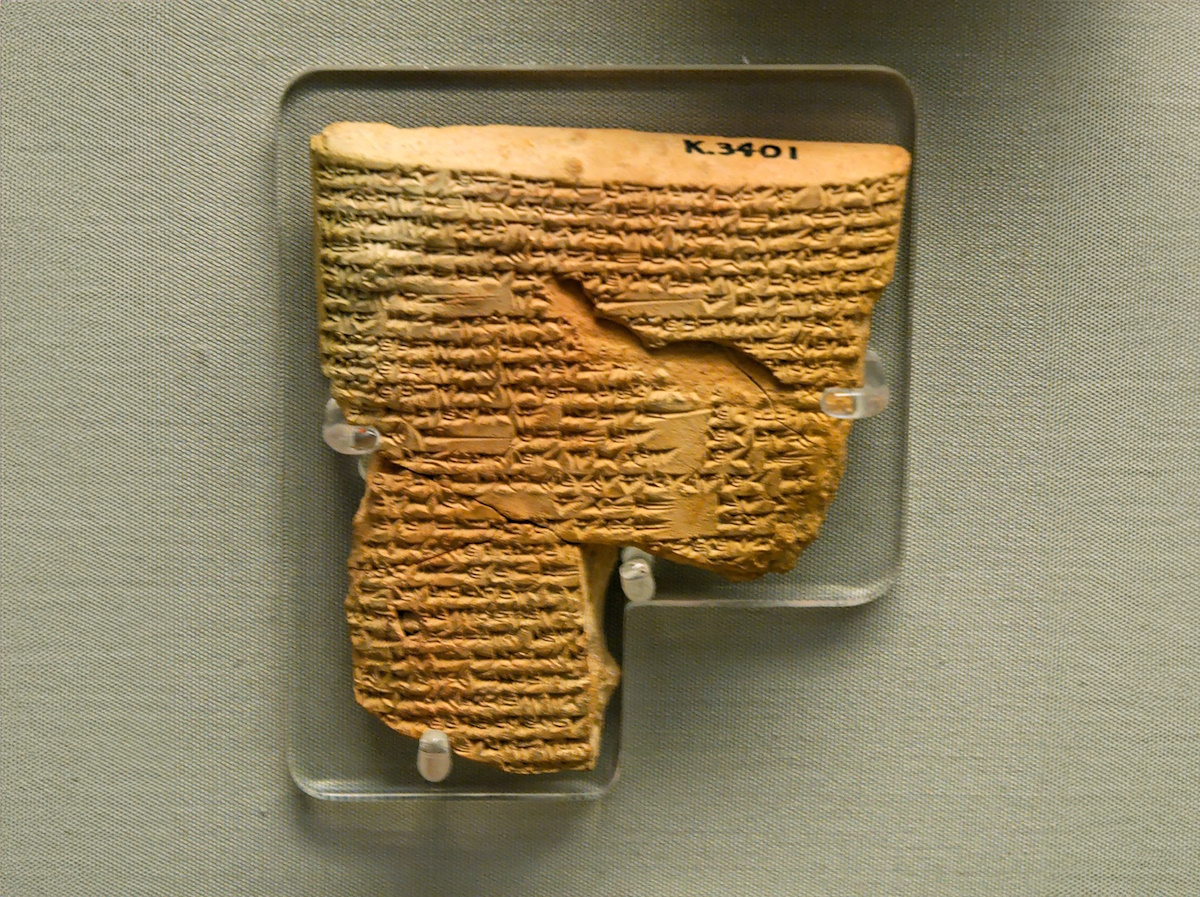 Tablet with the birth legend of Sargon of Akkad, 8th century BC
2:3
[Speaker Notes: There are some striking similarities between the story of the birth of Sargon I (ca. 1950 BC) and the story of Moses’s birth. The birth legend of Sargon (of Akkad/i.e., Sargon I) seems to have been written during the reign of Sargon II (r. 721–705 BC); however, the story/legend is probably much earlier. Scholars debate whether one of these borrows from the other or if the similarities are coincidental.

“I am Sargon the great king, king of Agade.
My mother was a high priestess, I did not know my father.
My father’s brothers dwell in the uplands.
My city is Azupiranu, which lies on Euphrates bank.
My mother, the high priestess, conceived me, she bore me in secret.
She placed me in a reed basket, she sealed my hatch with pitch.
She left me to the river, whence I could not come up.
The river carried me off, it brought me to Aqqi, drawer of water.
Aqqi, drawer of water, brought me up as he dipped his bucket.
Aqqi, drawer of water, raised me as his adopted son.
Aqqi, drawer of water, set (me) to his orchard work” (Foster 2003: 461).

This tablet was photographed at the British Museum. 

Reference:
Foster, Benjamin R.
2003	The Birth Legend of Sargon of Akkad. Pg. 461 in The Context of Scripture, vol. 1, ed. W. W. Hallo. Leiden: Brill.

tb112004124c]
She set it among the reeds by the bank of the river
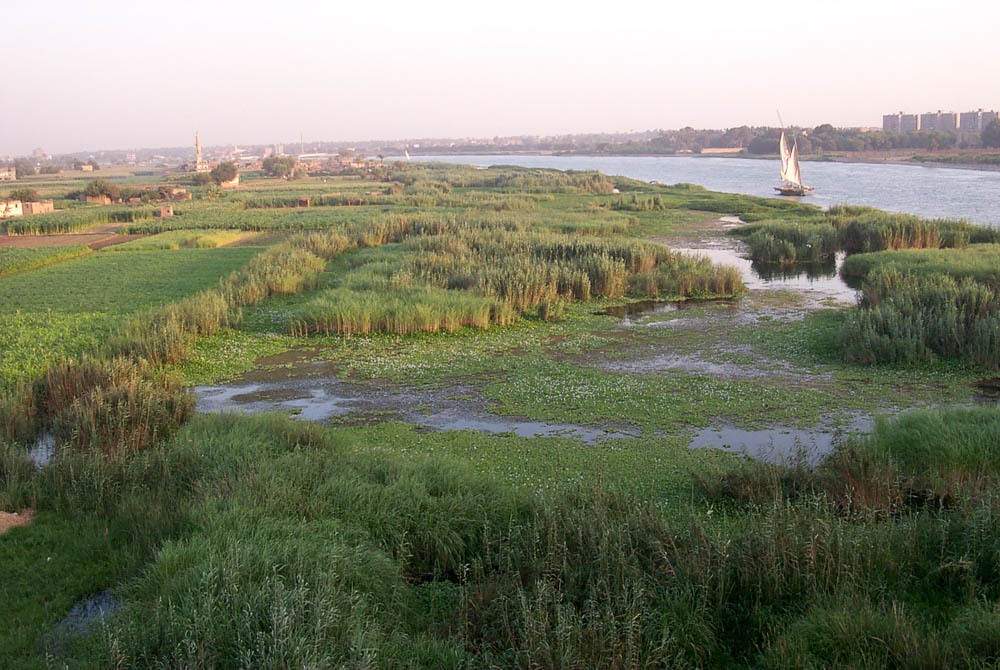 Nile River in Cairo
2:3
[Speaker Notes: The Nile Delta, where the Hebrews lived, is low-lying land. It is so flat that the Nile River divides into several branches as it slowly meanders toward the Mediterranean Sea. As a result, many of the banks of these branches are swampy, and it is not uncommon to find large beds of reeds in such places. The Egyptians used reeds for a variety of purposes, from making baskets and mats to making boats. Papyrus was used from a very early period for the production of writing material, one of the commodities that was shipped abroad for millennia.

df070102104]
She set it among the reeds by the bank of the river
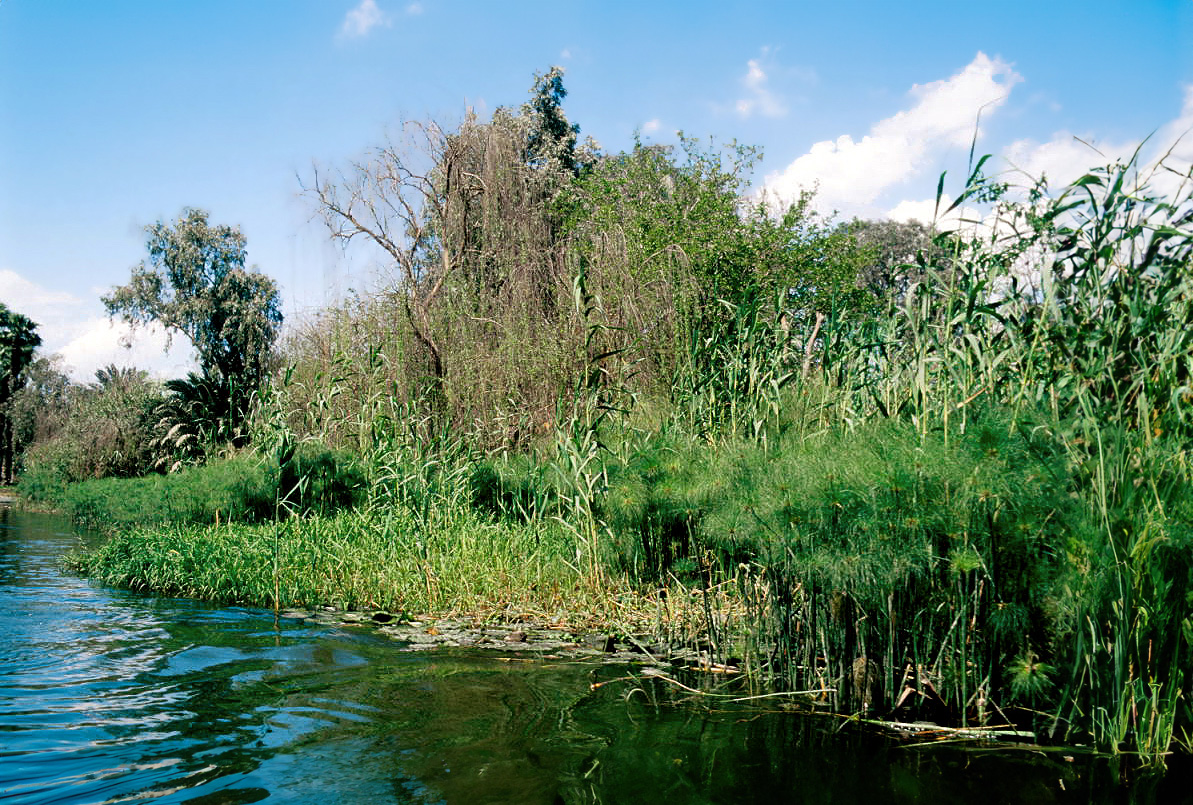 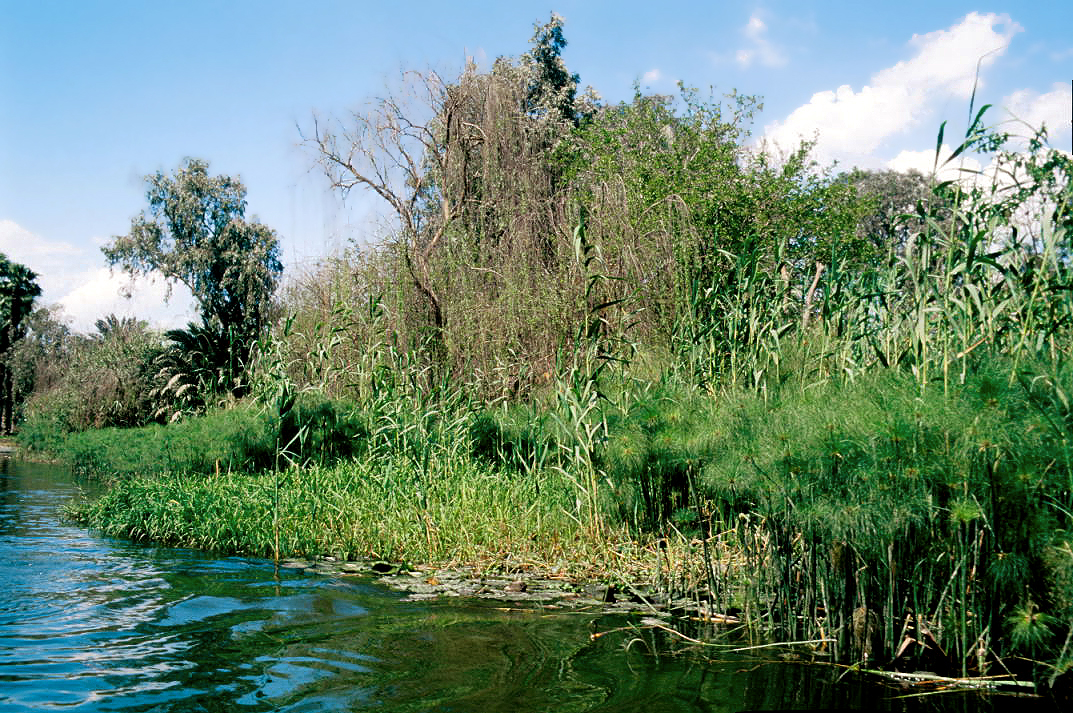 Vegetation along the Nile River near Giza
2:3
[Speaker Notes: This photo was taken along the bank of Jacob’s Island, in the Nile River near Giza. The plants in the foreground on the right are papyrus plants. This image comes from LBM1948 and is licensed under CC BY-SA 4.0, via Wikimedia Commons: https://commons.wikimedia.org/wiki/File:Guiza_1999_02.jpg. Generative AI was used to extend the edges of the image; the original photo is available behind this image.

wiki03991073713925]
She set it among the reeds by the bank of the river
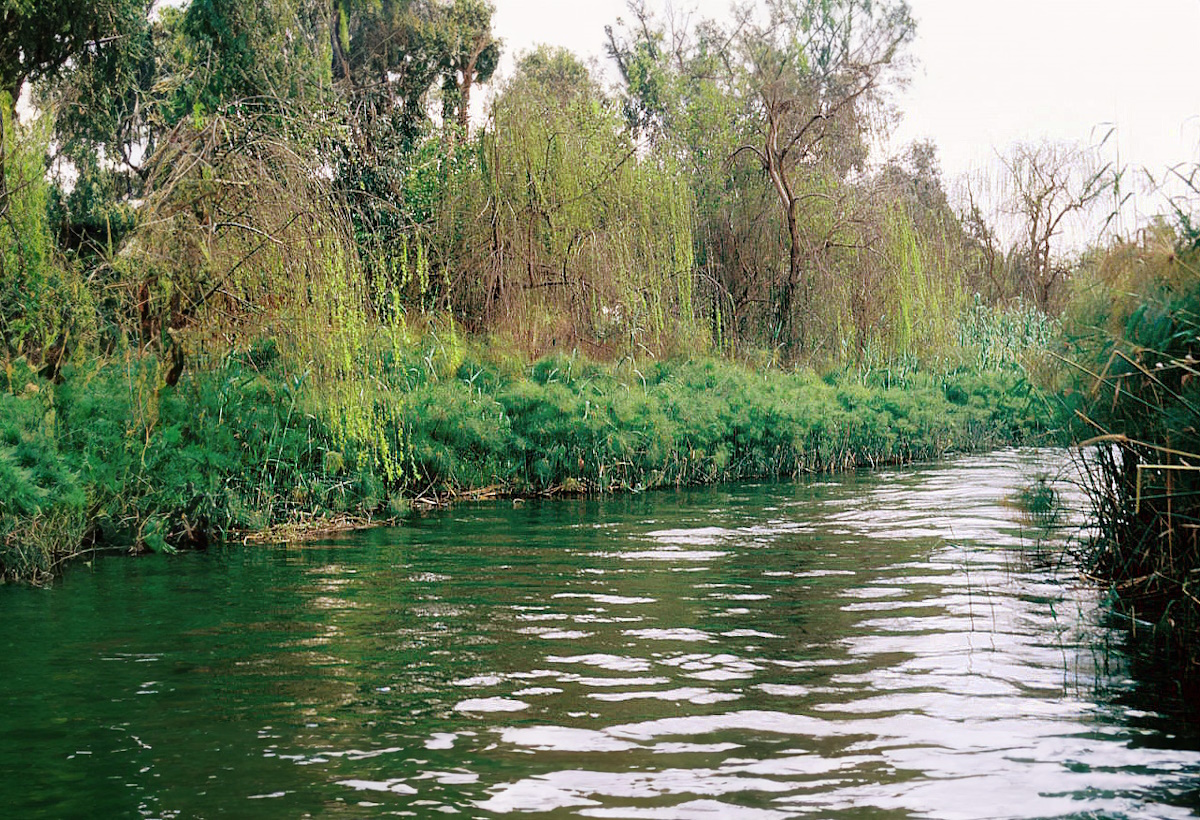 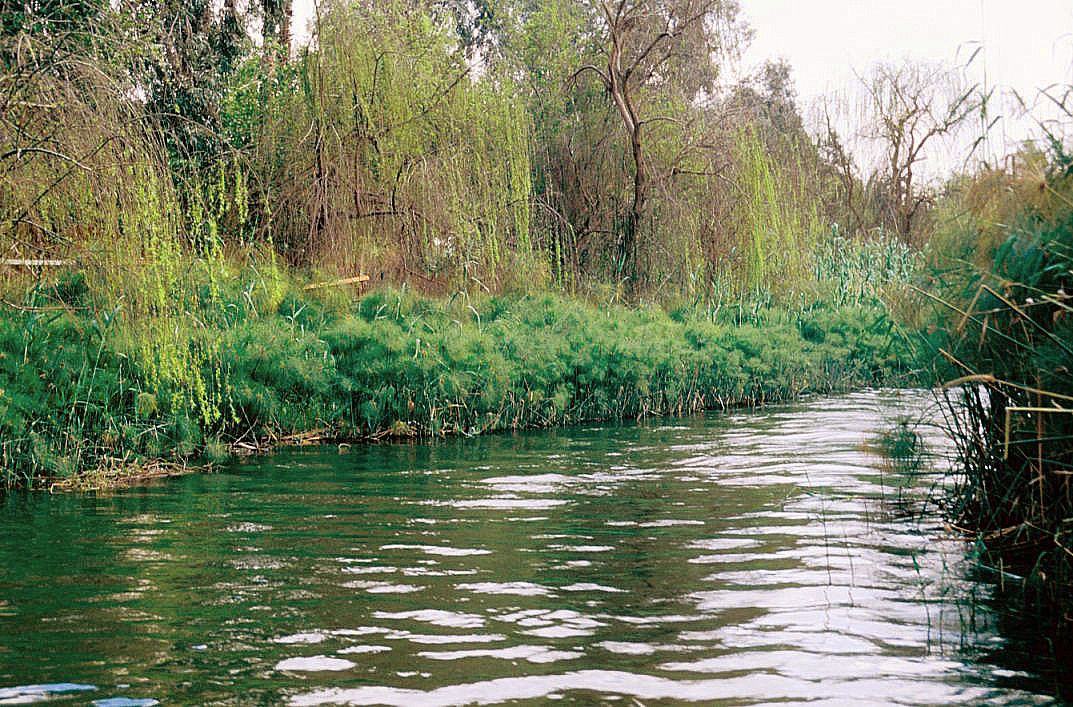 Papyrus plants and other reeds growing along the Nile River near Giza
2:3
[Speaker Notes: This photo illustrates the reeds and other lush undergrowth that thrive along the banks of the Nile. This image comes from LBM1948 and is licensed under CC BY-SA 4.0, via Wikimedia Commons: https://commons.wikimedia.org/wiki/File:Guiza_1999_03.jpg. Generative AI was used to extend the edges of the image; the original photo is available behind this image.

wiki03991073707103]
She set it among the reeds by the bank of the river
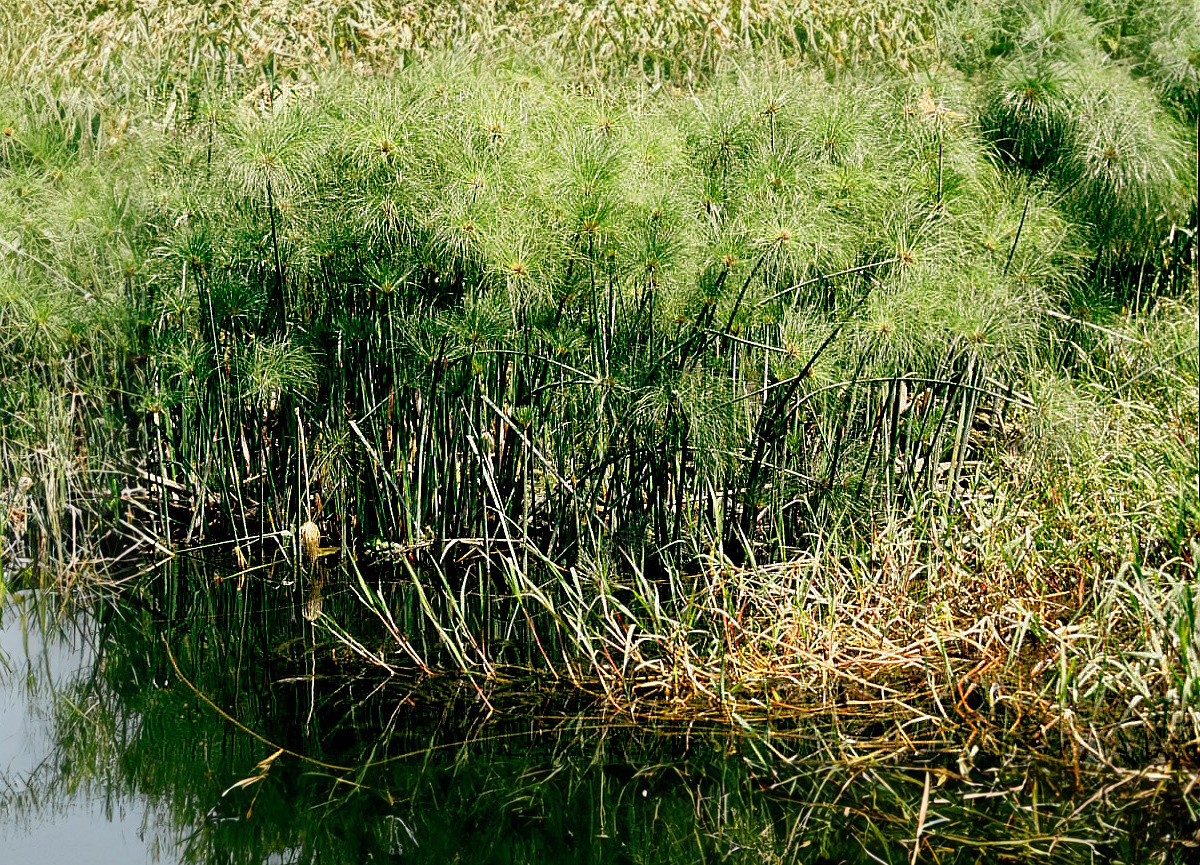 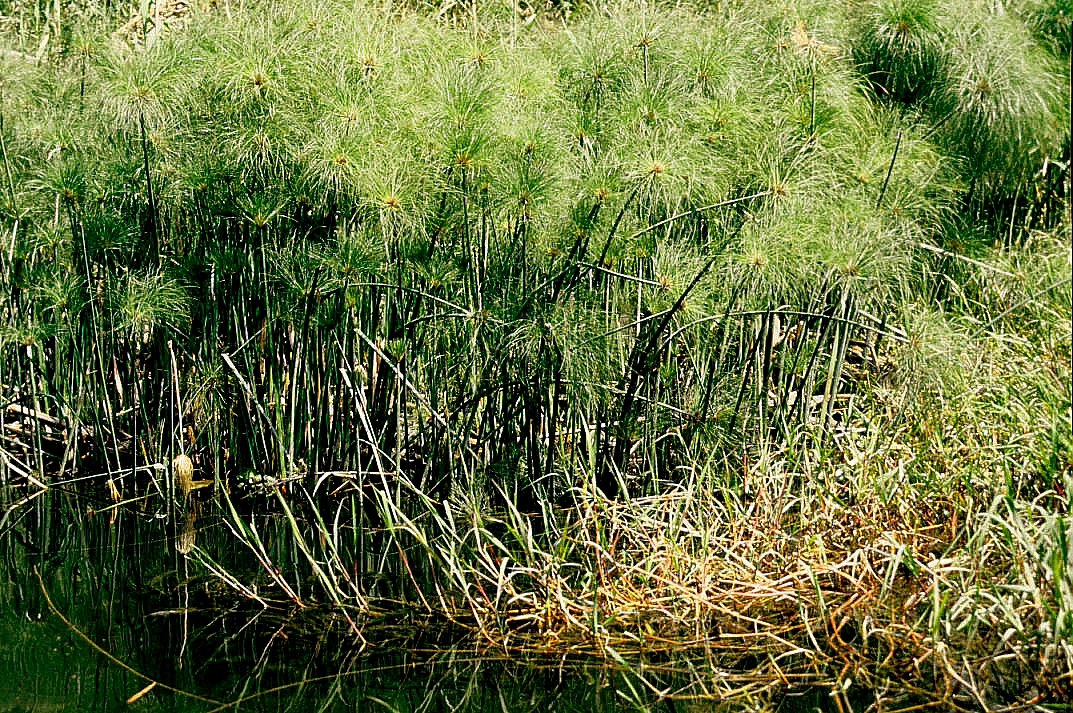 Papyrus plants growing along the edge of the Nile River near Giza
2:3
[Speaker Notes: This image comes from LBM1948 and is licensed under CC BY-SA 4.0, via Wikimedia Commons: https://commons.wikimedia.org/wiki/File:Guiza_1999_05.jpg. Generative AI was used to extend the edges of the image; the original photo is available behind this image.

wiki03991073713137]
She set it among the reeds by the bank of the river
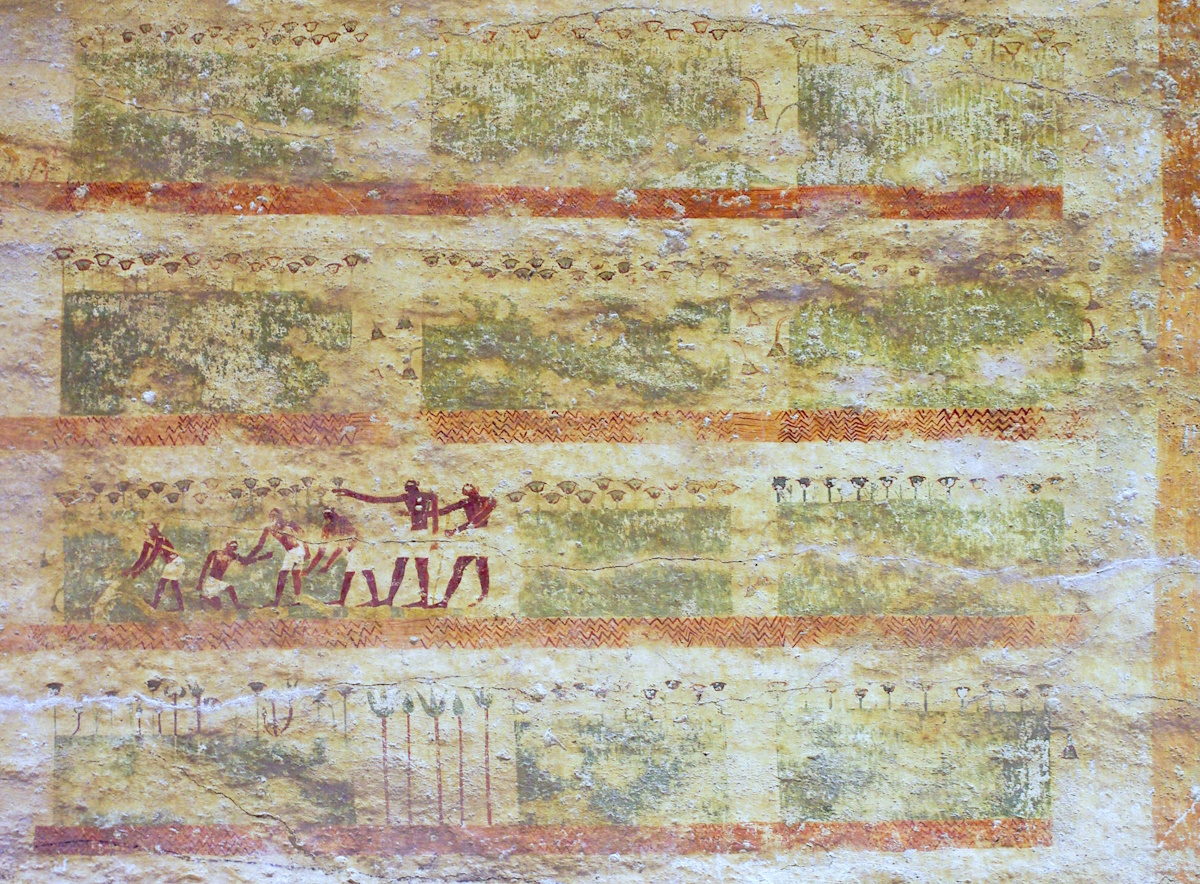 Nile marsh scenes, painting in the tomb of Khety at Beni Hasan, circa 2000 BC
2:3
[Speaker Notes: This tomb painting of men working in the marshes along the Nile River was photographed in the tomb of Khety at Beni Hasan.

adr1603247487c]
She set it among the reeds by the bank of the river
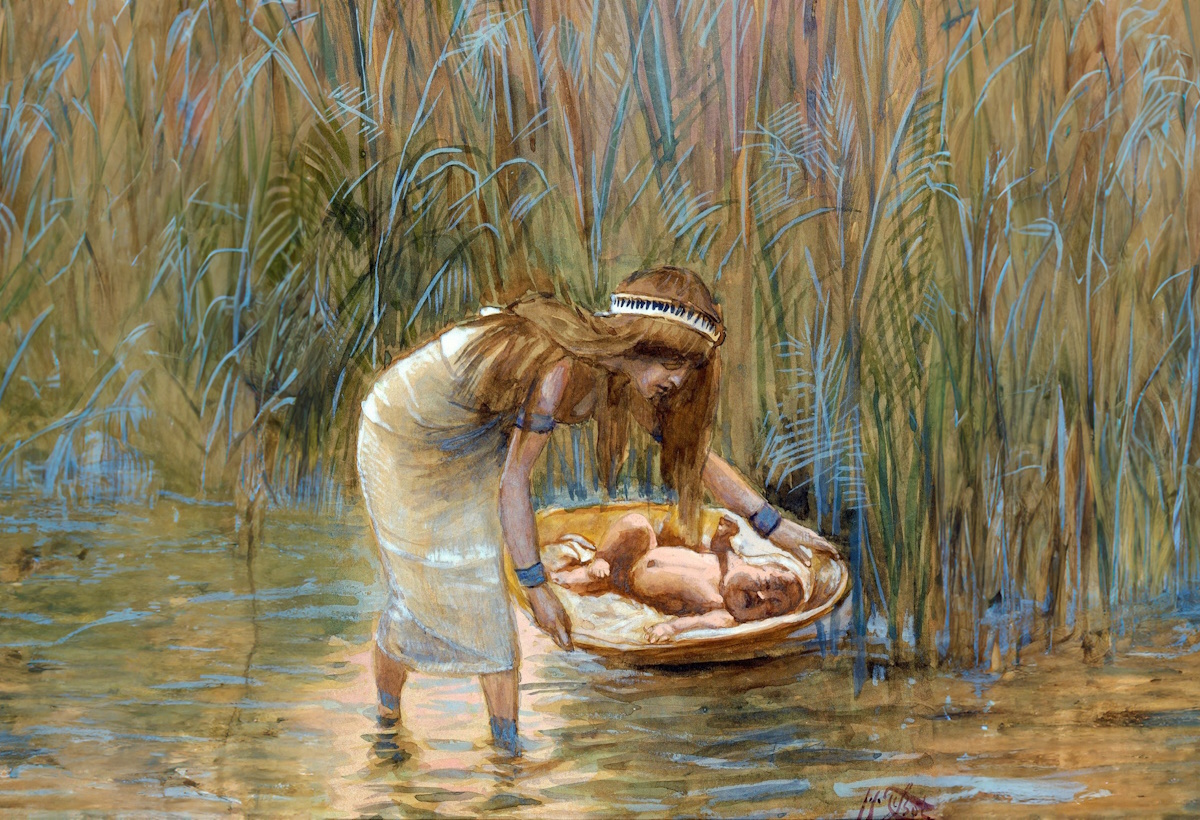 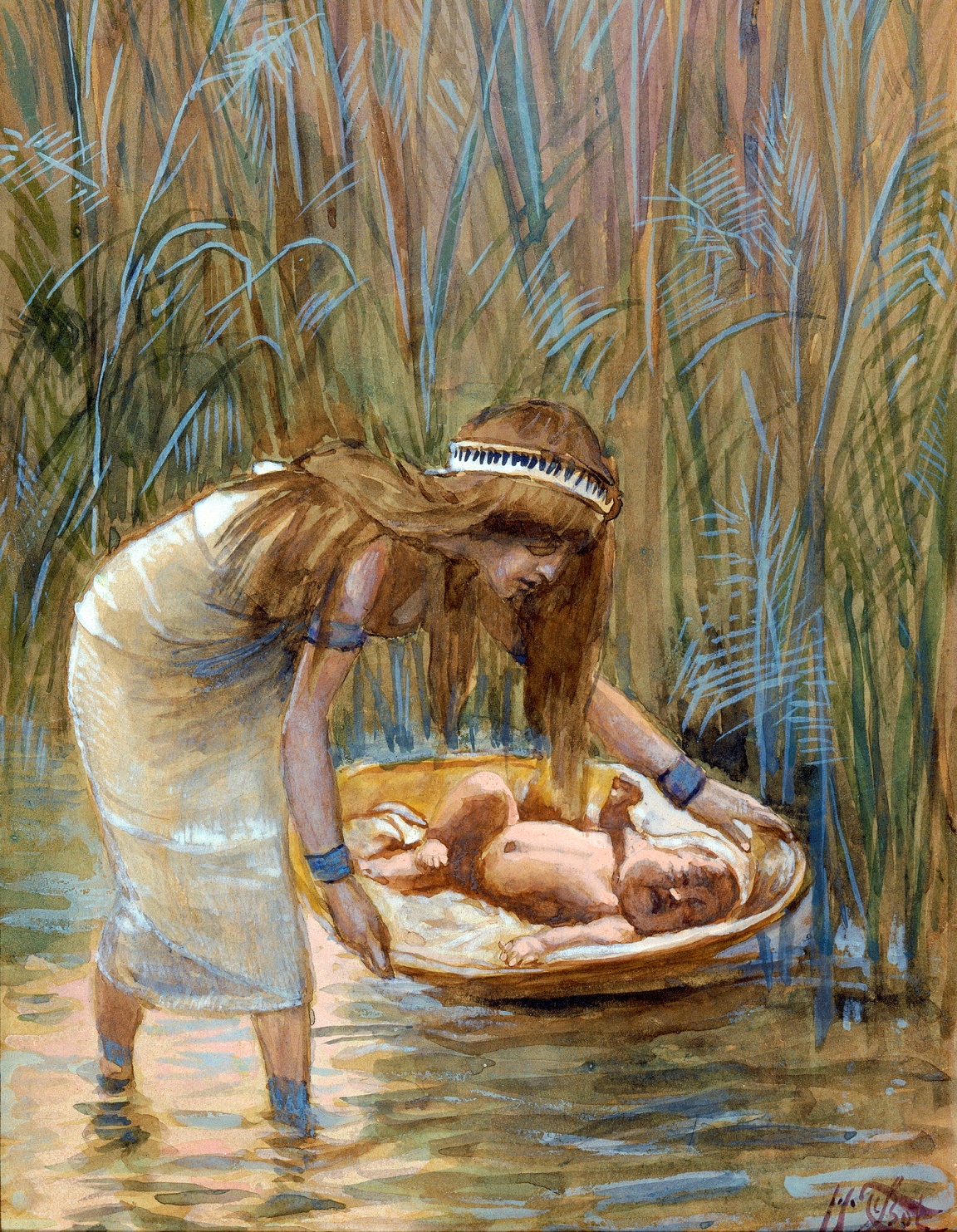 Moses Laid Among the Rushes, by James Tissot, circa 1899
2:3
[Speaker Notes: The final step in the hiding, and eventual exposure, of Moses was when he was placed in a basket and put afloat along the bank of the Nile River (Exod 2:3-10). This image of a gouache on board painting is in the public domain, via the Jewish Museum: https://thejewishmuseum.org/collection/26331-moses-laid-amid-the-flags. Generative AI was used to extend the edges of this image; the original photo is available behind this image.

tjm26331psai]
And his sister stood far off, to see what would be done
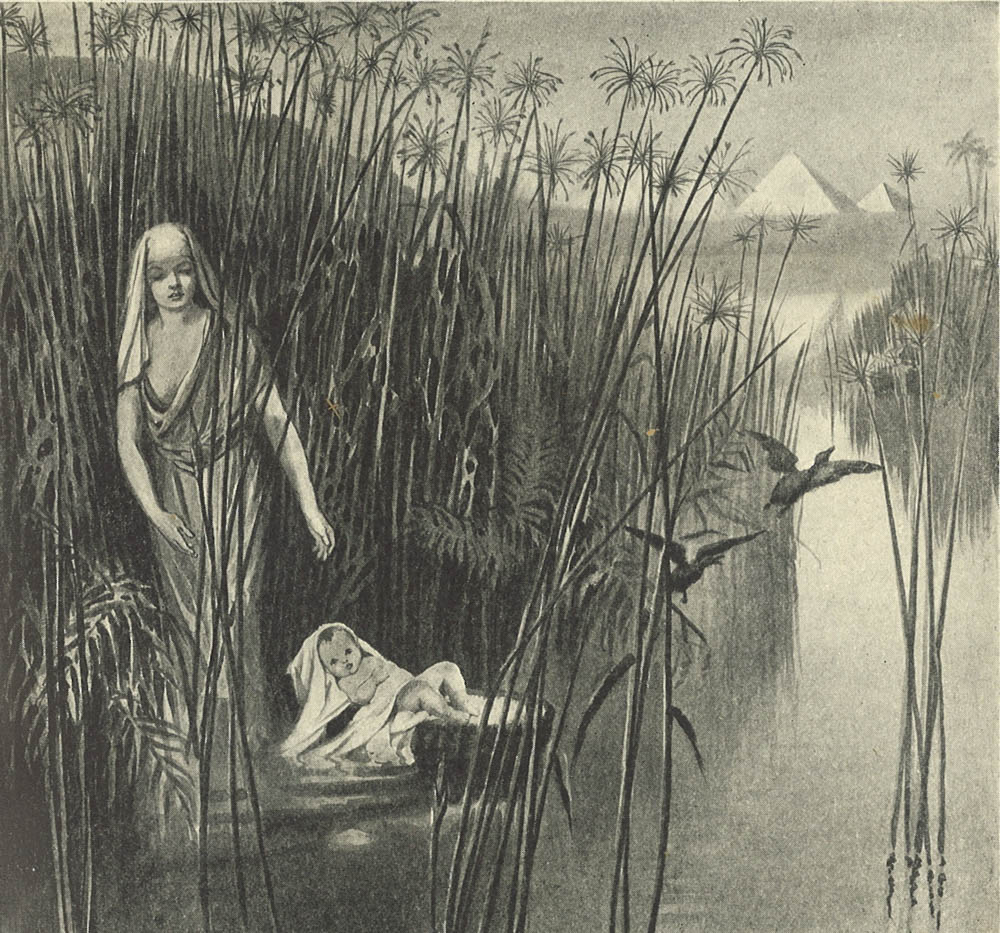 Baby Moses is watched by his sister
2:4
[Speaker Notes: This illustration comes from Charles Foster, Bible Pictures and What They Teach Us (1886, 1914).

fbp059a]
The daughter of Pharaoh came down to bathe at the river
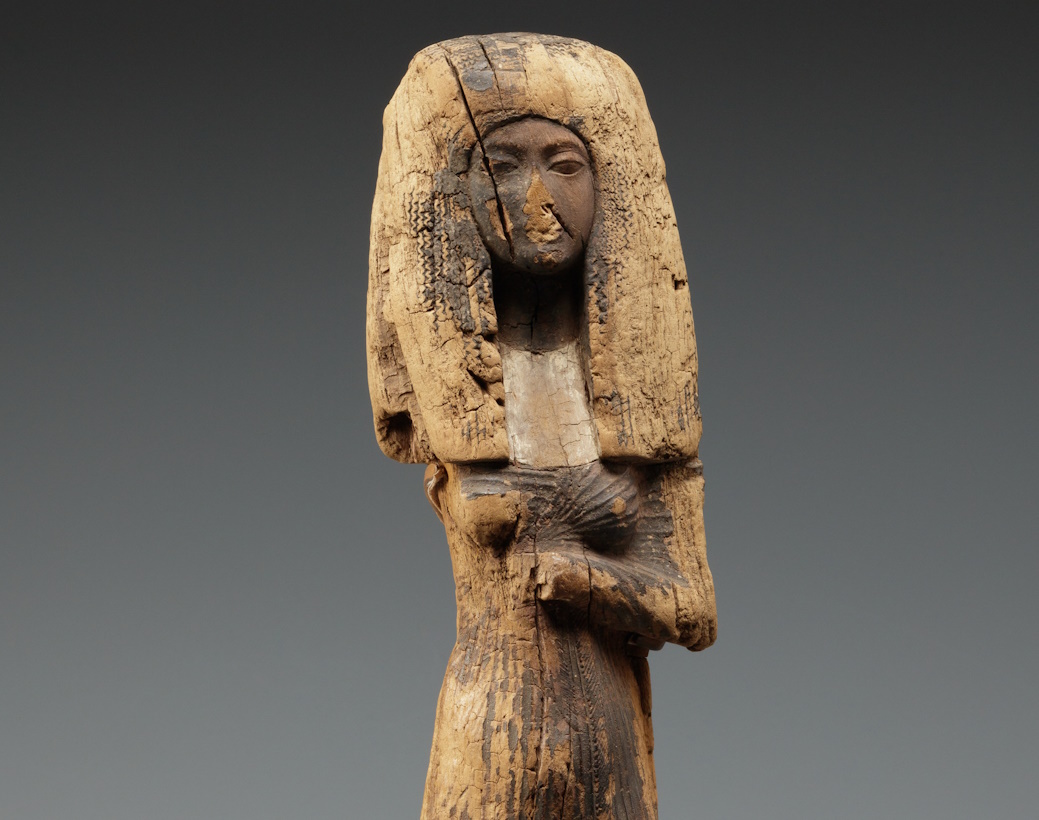 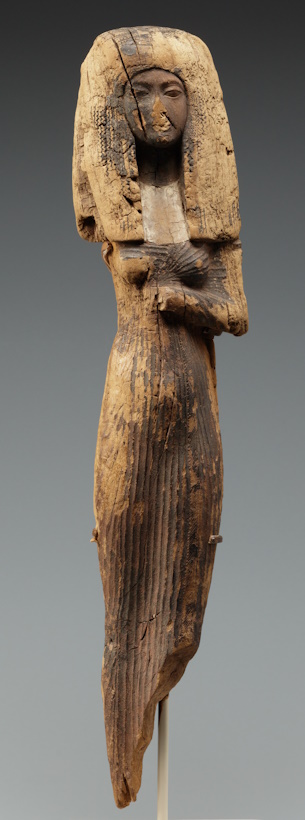 Wooden statuette of a young woman, from Egypt, circa 1300 BC
2:5
[Speaker Notes: This image comes from The Metropolitan Museum of Art, public domain, Bequest of Walter C. Baker, 1971, accession number 1972.118.37, https://www.metmuseum.org/art/collection/search/550681.

met550681]
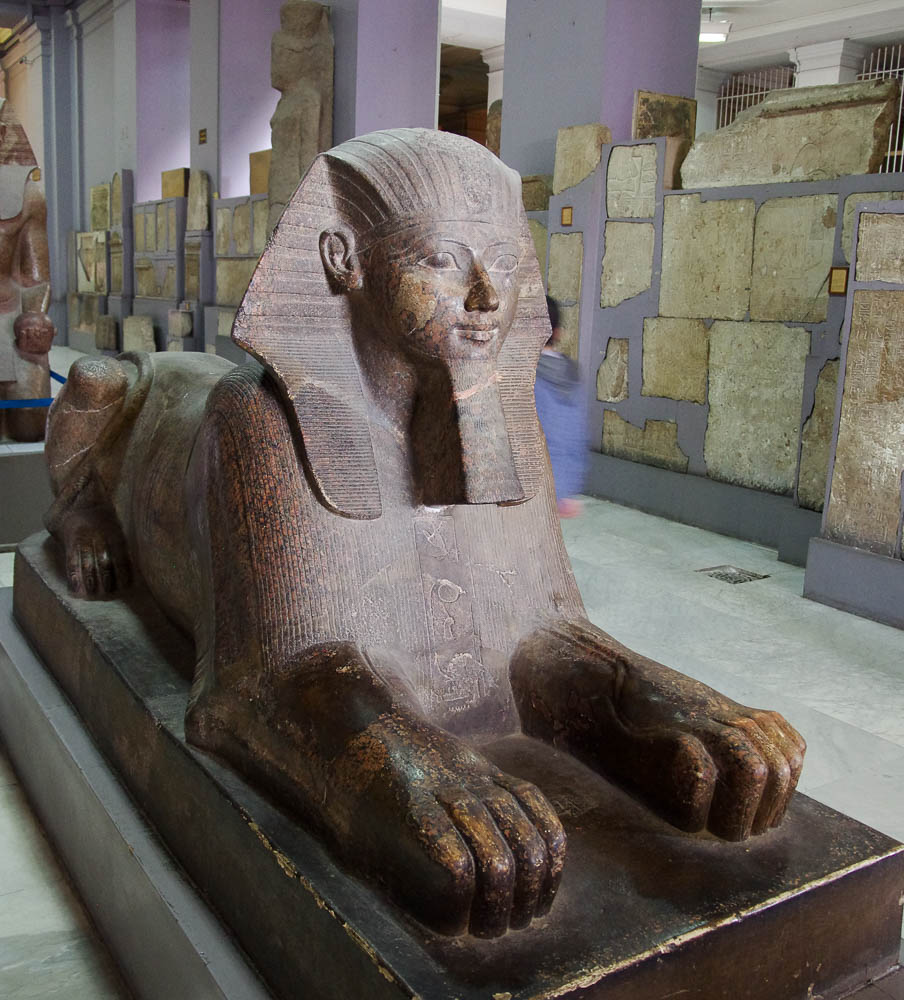 The daughter of Pharaoh came down to bathe at the river
Colossal granite sphinx of Hatshepsut, from Deir el-Bahari, 15th century BC
2:5
[Speaker Notes: Some Bible scholars have suggested that the daughter of Pharaoh who adopted Moses may have been Hatshepsut, who went on to become one of the rare female rulers of Egypt. The suggestion is only possible if one accepts the early date for the exodus and combines this with a high Egyptian chronology. There is no direct evidence of a connection between Hatshepsut and the birth story of Moses. This sphinx was photographed at the Egyptian Museum in Cairo. 

adr1603111684]
The daughter of Pharaoh came down to bathe at the river
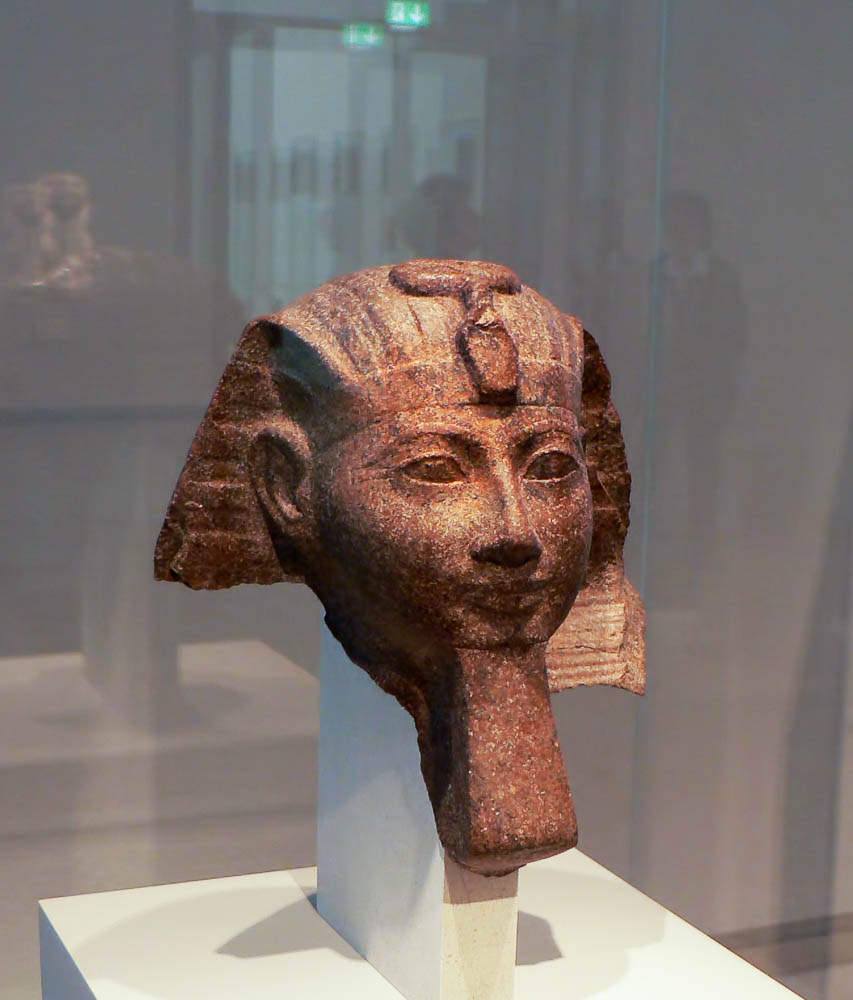 Brown granite head of Hatshepsut, 18th dynasty, 15th century BC
2:5
[Speaker Notes: Hatshepsut was only the second known female ruler of Egypt, the first being Queen Sobkneferu (r. 1763–1760). As the ruler of Egypt, she depicted herself with the royal beard, as can be seen in this statue head. After her death, there was a concentrated effort to erase her name and images of her wherever they existed. This statue head was photographed at the Berlin Egyptian Museum and Papyrus Collection.

adr070511839]
The daughter of Pharaoh came down to bathe at the river
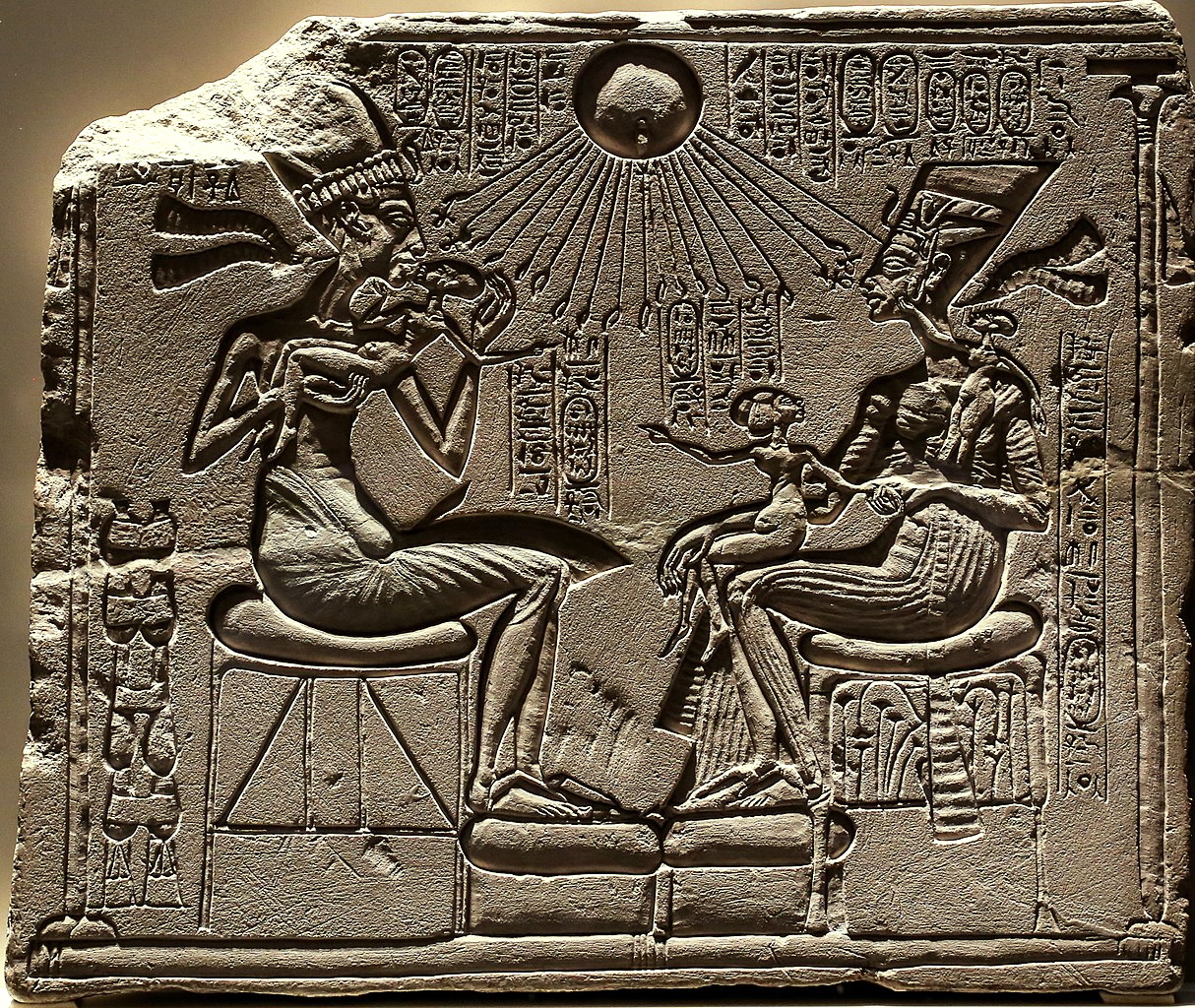 House altar with Akhenaten, Nefertiti, and three daughters, 14th century BC
2:5
[Speaker Notes: Regardless of an identification with a specific historical person, a legitimate daughter of Pharaoh would have had a place of prominence in the Egyptian royal court. This house altar dates to the 18th dynasty and was photographed in the Berlin Egyptian Museum and Papyrus Collection. This image comes from Neoclassicism Enthusiast and is licensed under CC BY-SA 4.0, via Wikimedia Commons: https://commons.wikimedia.org/wiki/File:Relief_depicting_Akhenaton_and_Nefertiti_with_three_of_their_daughters_under_the_rays_of_Aton_01_(cropped).jpg.

wiki122020141613388239]
The daughter of Pharaoh came down to bathe at the river
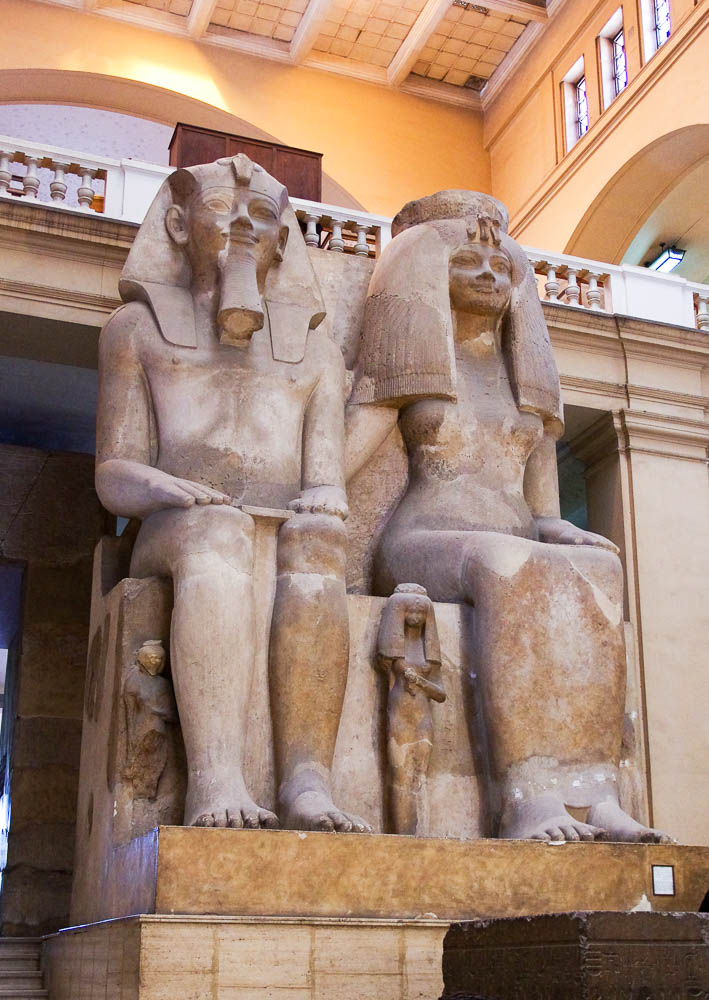 Amenhotep III and Queen Tiye and three daughters, from Kom el-Hetan, 14th century BC
2:5
[Speaker Notes: This colossal statue depicts Amenhotep III (r. 1390–1353 BC) and Queen Tiye. Their three daughters are depicted as small figures near their feet. This statue was photographed at the Egyptian Museum at Cairo.

adr1603111572]
The daughter of Pharaoh came down to bathe at the river
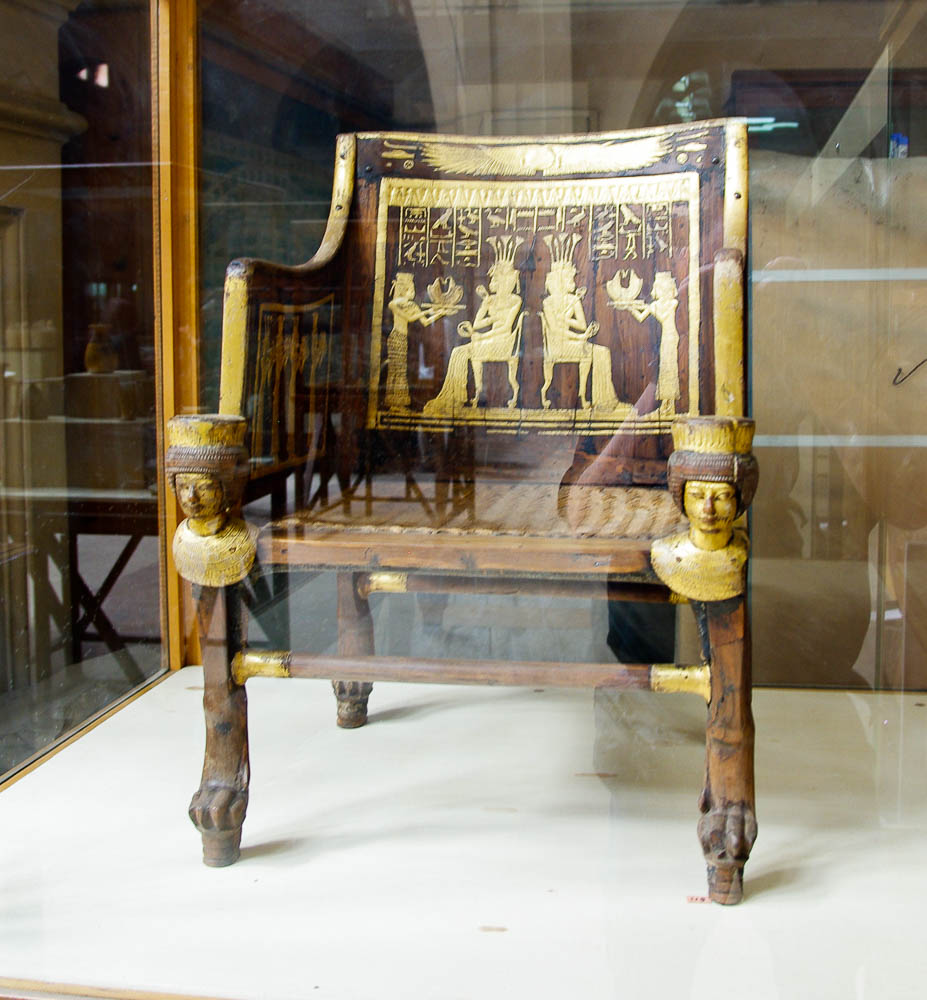 Chair of Sitamun daughter of Amenhotep III, from Valley of the Kings KV 46, 14th century BC
2:5
[Speaker Notes: This chair belonged to one of the royal daughters of Amenhotep III. It was photographed at the Egyptian Museum in Cairo. See the next two slides for closer views of this chair.

adr1603194408]
The daughter of Pharaoh came down to bathe at the river
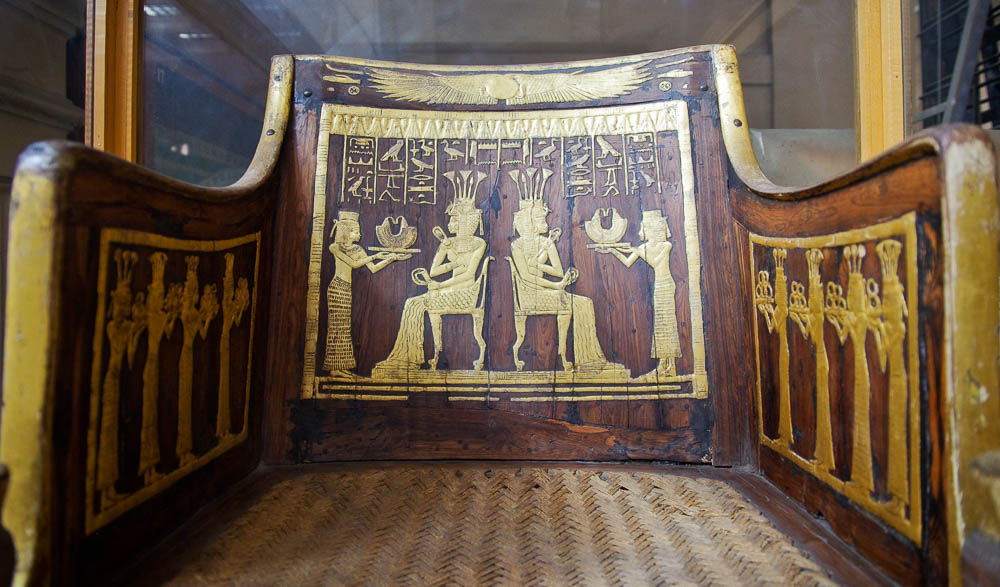 Chair of Sitamun daughter of Amenhotep III, from Valley of the Kings KV 46, 14th century BC
2:5
[Speaker Notes: This artifact was photographed at the Egyptian Museum in Cairo.

adr1603194411]
The daughter of Pharaoh came down to bathe at the river
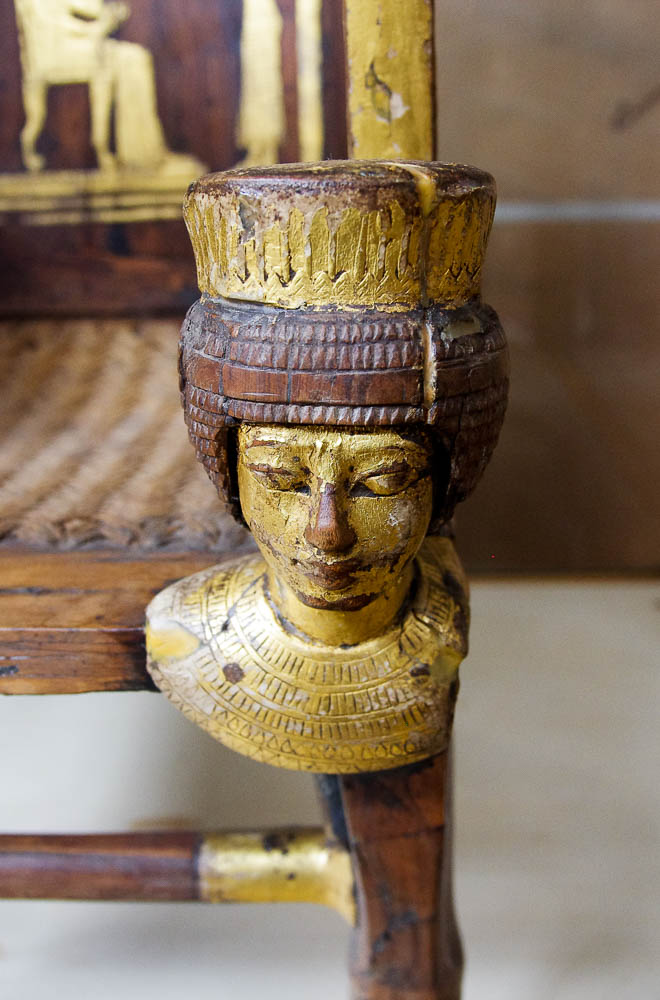 Chair of Sitamun daughter of Amenhotep III, from Valley of the Kings KV 46, 14th century BC
2:5
[Speaker Notes: This artifact was photographed at the Egyptian Museum in Cairo.

adr1603194410]
The daughter of Pharaoh came down to bathe at the river
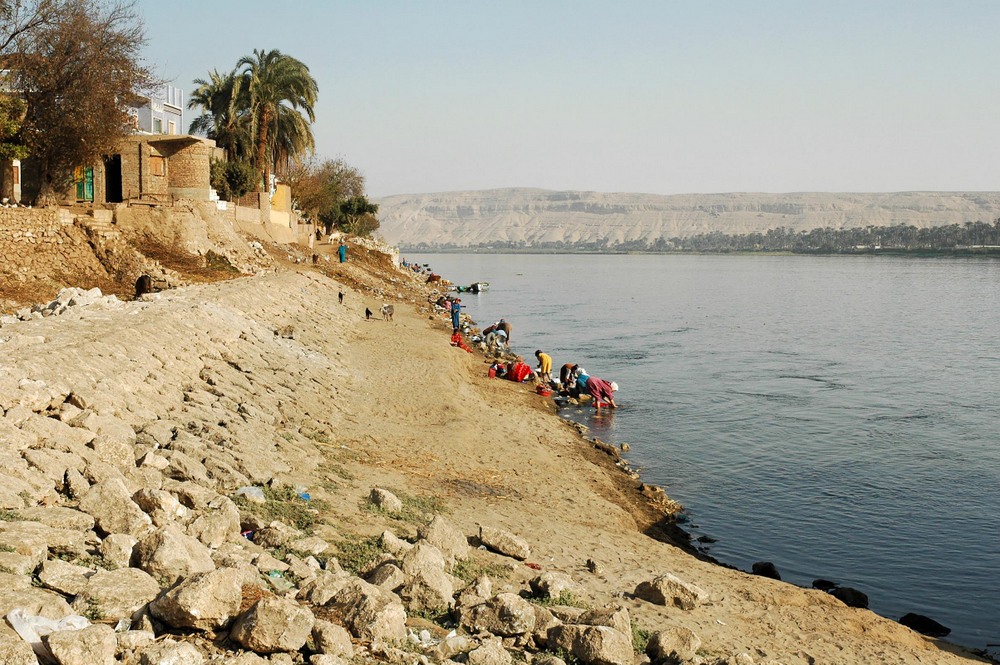 Women washing clothing in the Nile River near Tell el-Amarna
2:5
[Speaker Notes: These women are washing various items in the Nile, rather than bathing themselves.

tb010905258]
The daughter of Pharaoh came down to bathe at the river
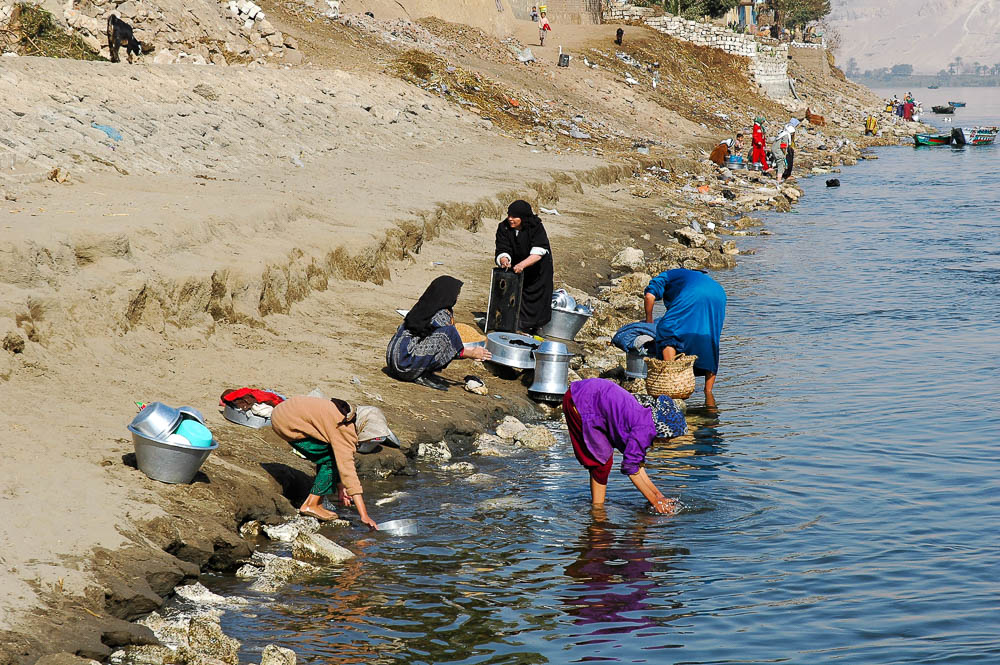 Women washing clothing in the Nile River near Tell el-Amarna
2:5
[Speaker Notes: tb010905377]
And she saw the basket among the reeds
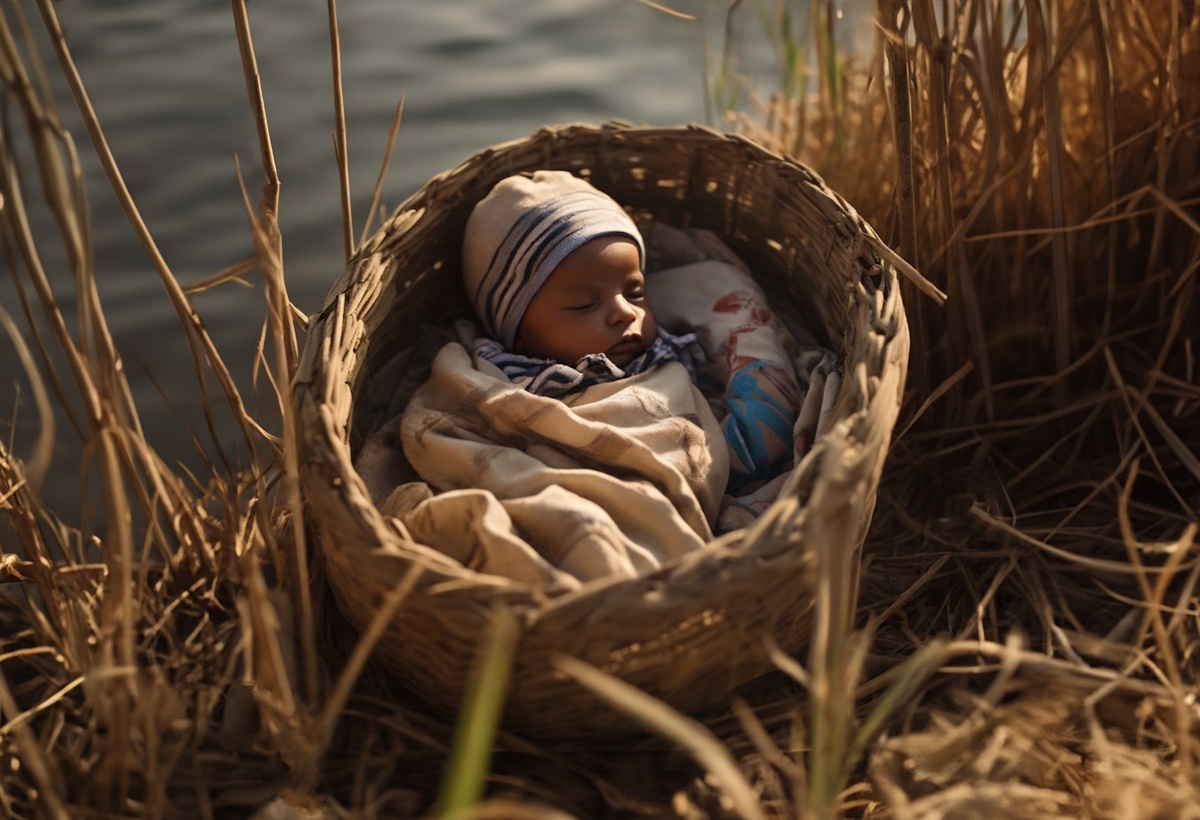 Infant in a basket among the reeds of the Nile River
2:5
[Speaker Notes: This image was created using generative AI.]
She sent her servant woman, and she brought it
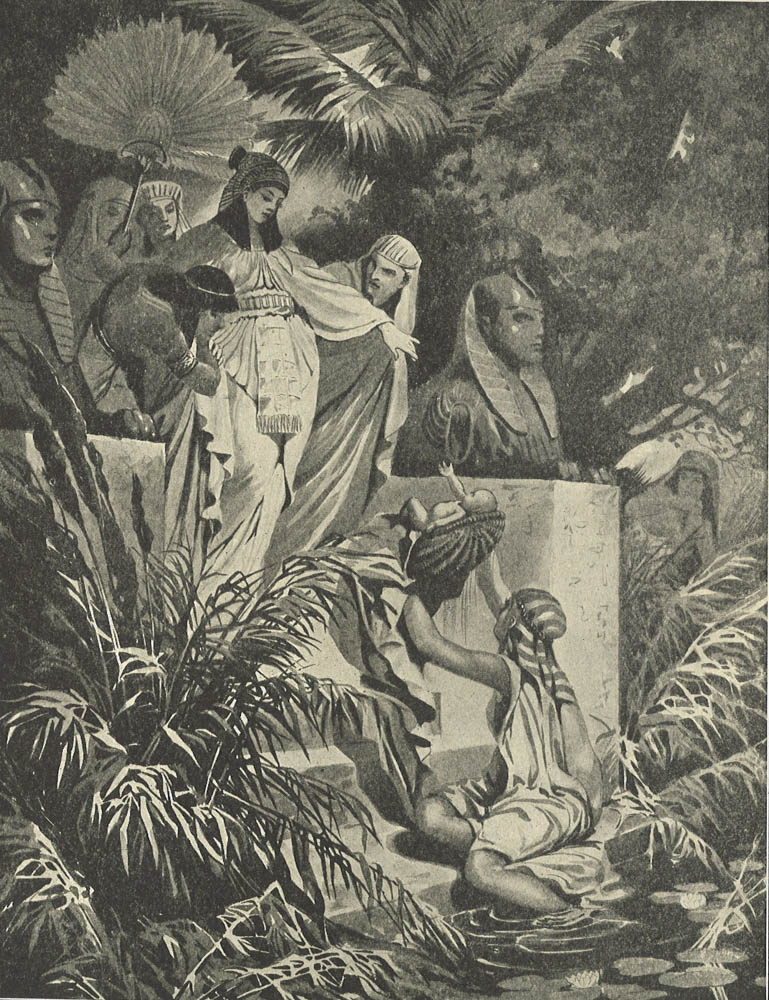 Illustration of Pharaoh’s daughter finding the infant Moses
2:5
[Speaker Notes: This illustration comes from Charles Foster, Bible Pictures and What They Teach Us (1886, 1914).

fbp007a]
She sent her servant woman, and she brought it
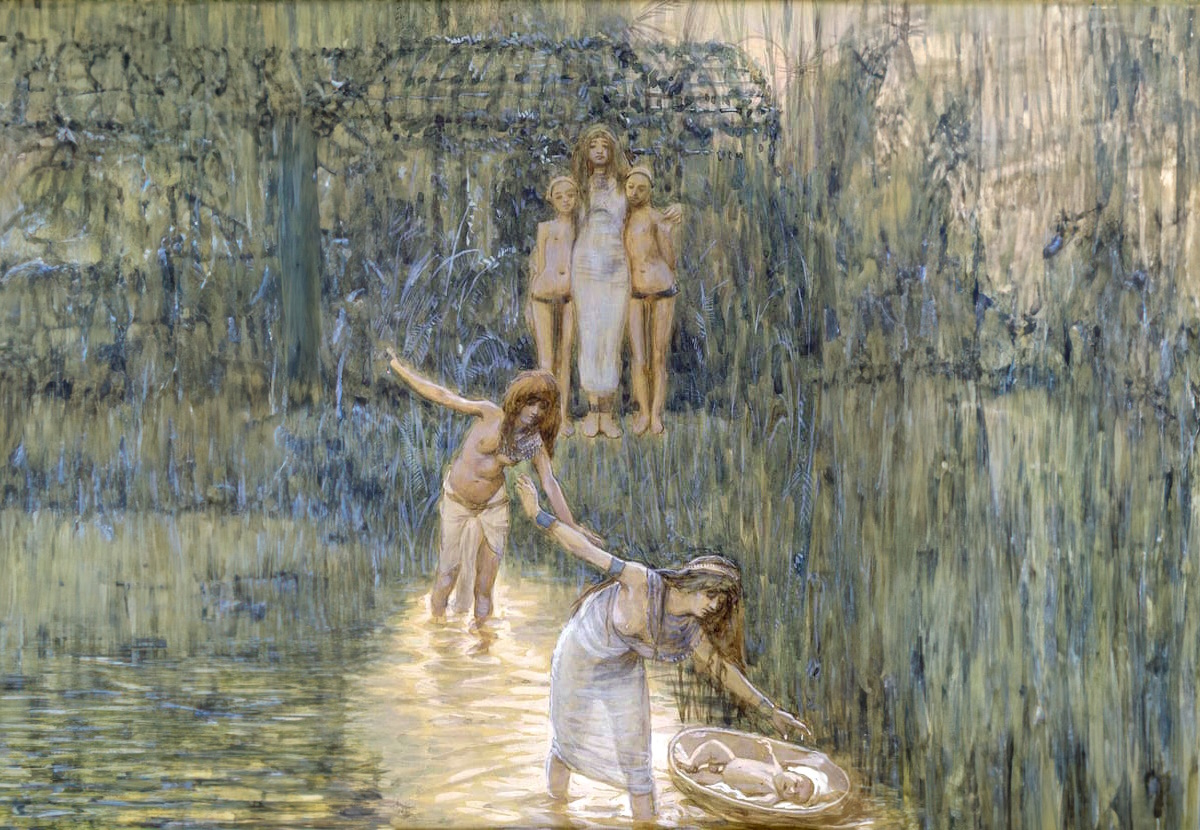 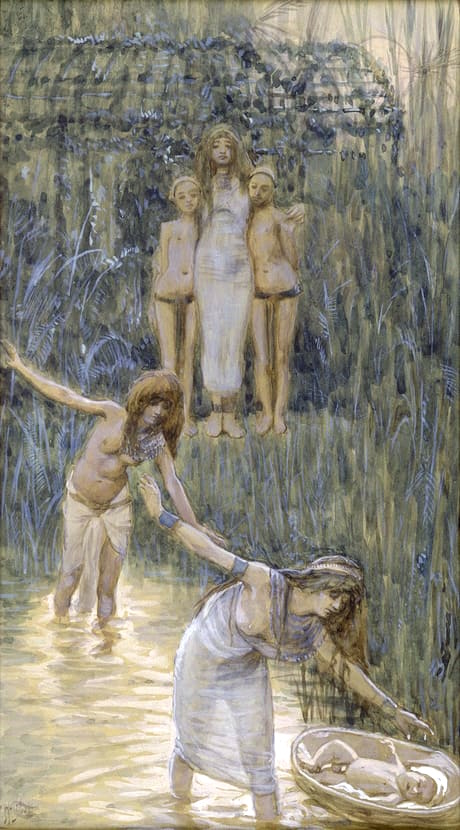 Pharaoh's Daughter Has Moses Brought to Her, by James Tissot, circa 1899
2:5
[Speaker Notes: This image of a gouache on board painting is in the public domain, via The Jewish Museum: https://thejewishmuseum.org/collection/26332-pharaoh-s-daughter-has-moses-brought-to-her. Generative AI was used to extend the edges of this image; the original photo is available behind this image.

tjm26332]
She opened it and saw the child, and the boy was crying, and she had compassion on him
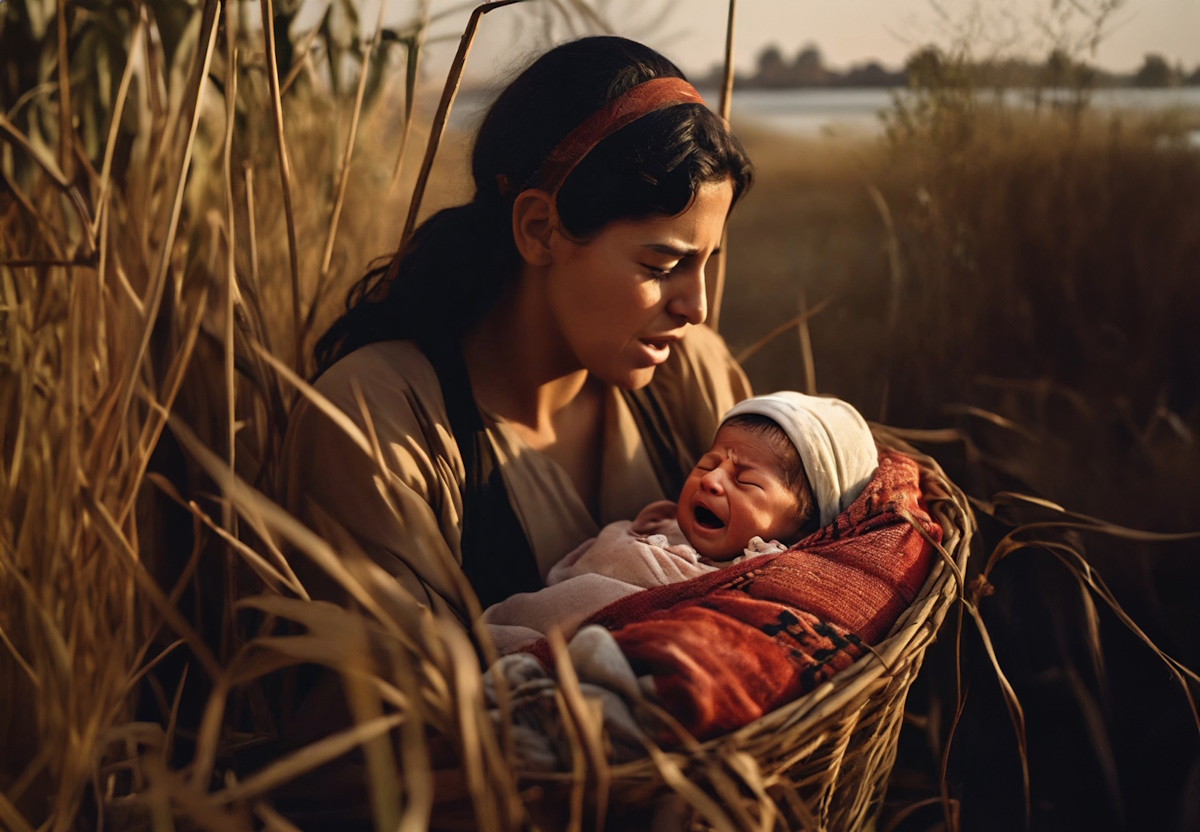 Woman holding a crying infant in a basket
2:6
[Speaker Notes: This image was created using generative AI.

exod0206psai]
She opened it and saw the child, and the boy was crying, and she had compassion on him
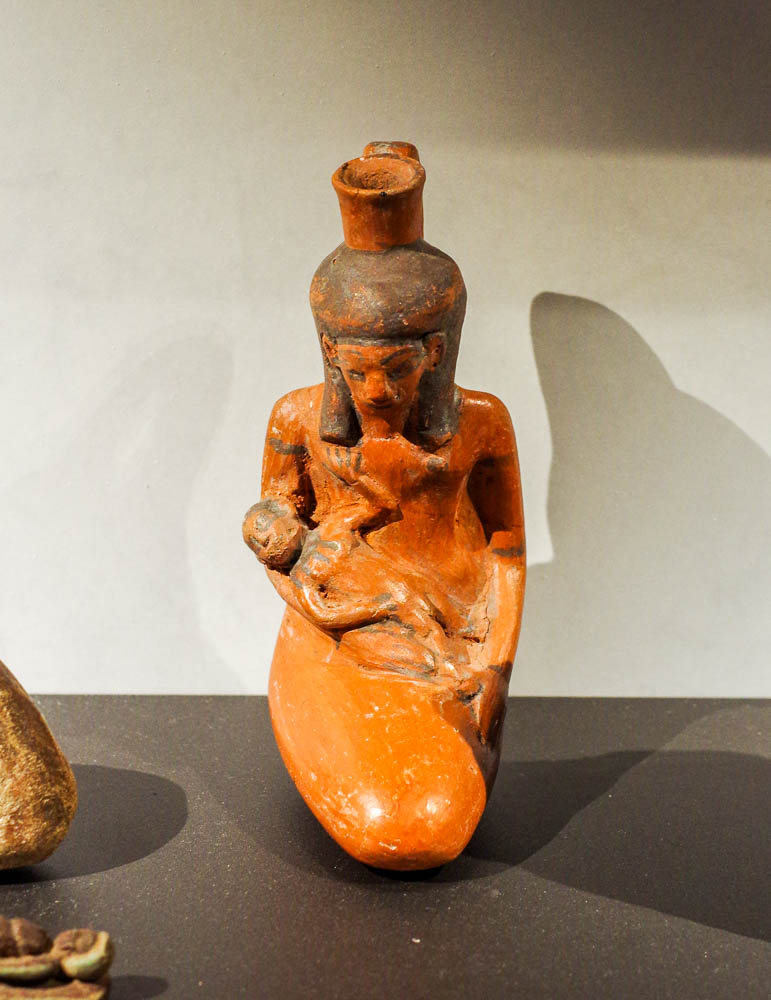 Bottle in the form of a woman and infant, 18th dynasty, circa 1400 BC
2:6
[Speaker Notes: This ceramic bottle shaped like a woman with an infant was photographed at the National Museum of Antiquities (Rijksmuseum van Oudheden) in Leiden.

adr1805206348]
His sister then said to Pharaoh’s daughter, “Shall I . . . call a nurse of the Hebrew women”
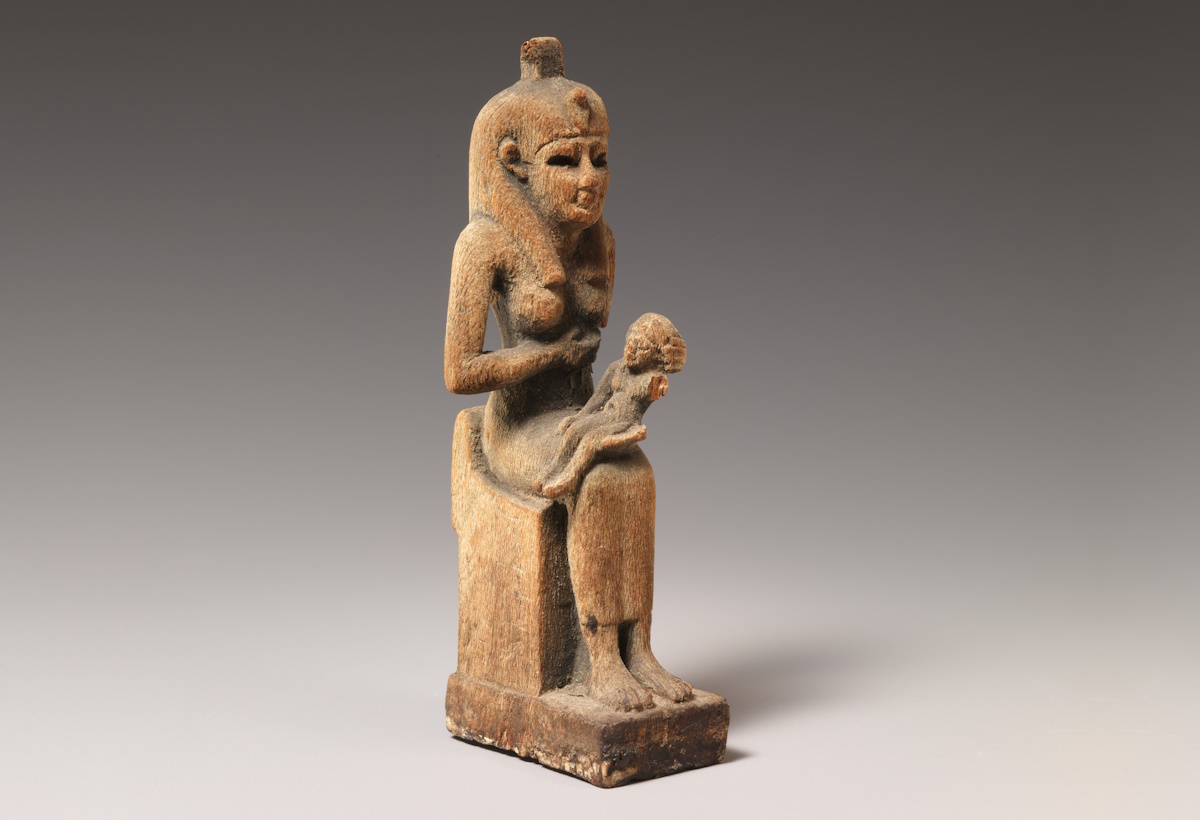 Wooden statue of Isis nursing the infant Horus, from Egypt, 664–30 BC
2:7
[Speaker Notes: This image comes from The Metropolitan Museum of Art, public domain, Gift of James Douglas, 1890, accession number 90.6.149, www.metmuseum.org/art/collection/search/552072.

met552072]
His sister then said to Pharaoh’s daughter, “Shall I . . . call a nurse of the Hebrew women”
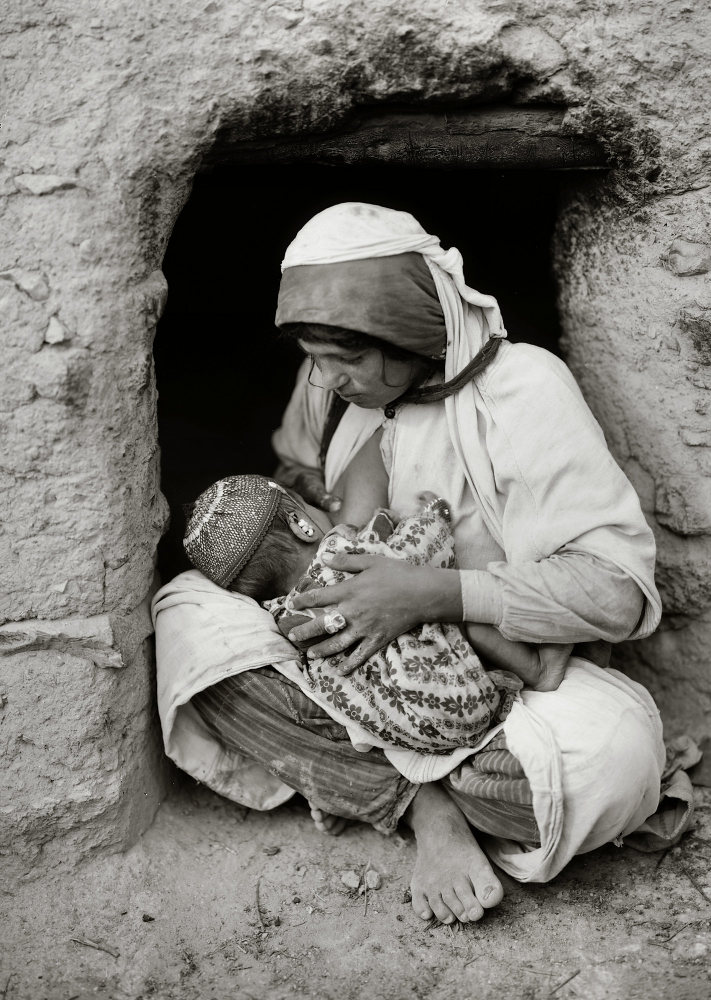 Syrian woman nursing baby, circa 1925
2:7
[Speaker Notes: Nursing may have lasted around three years. This American Colony photograph was taken between 1898 and 1946.

mat07209]
His sister then said to Pharaoh’s daughter, “Shall I . . . call a nurse of the Hebrew women”
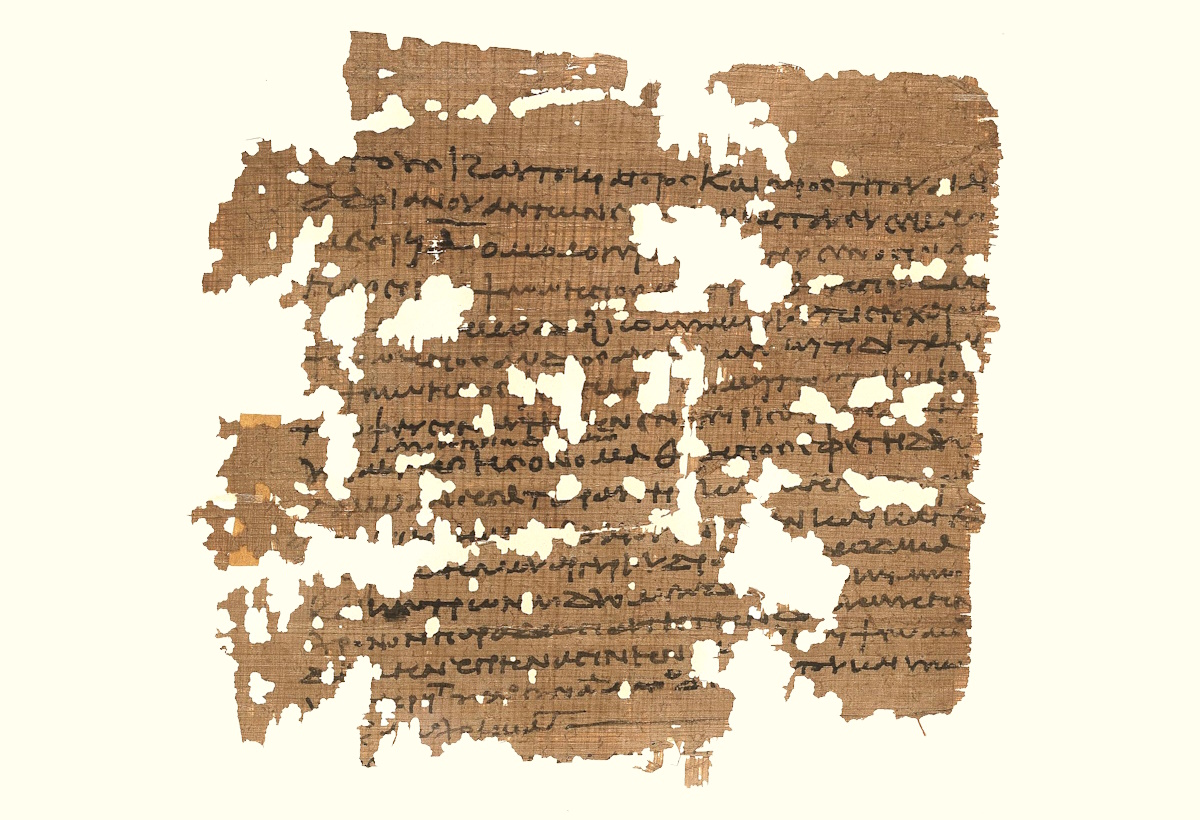 Wet-nurse contract for a child found on a garbage dump, from Egypt, July 25, AD 154
2:7
[Speaker Notes: Although this papyrus contract is many centuries later than the time of Moses, it illustrates a similar situation in which a discarded child had been rescued by a compassionate person, who then secured the services of a woman as a wet nurse. According to the University website, the text of the papyrus reads as follows: "Year 17 of Emperor Caesar Titus Aelius Hadrian Antoninus Augustus Pius, Mesore 1. M..ter-Senosiris, a Persian, the daughter of Psennesis, her mother being Thaesis, aged 4x, with a scar on the left shoulder, with her guardian being her husband Pisechthis, the son of Psennesis, aged 45, agrees with Metis-Tapsais, the daughter of Psennesis, granddaughter of Ps..., her mother being Tbekis, to nurse the infant slave girl from the garbage dump, whose name is Thaesis, who was entrusted to her by her (Tapsais), for two years, receiving from her each month . . . twelve drachmae. . ."

This image comes from the University of Michigan, Advanced Papyrological Information System, and is in the public domain. Source: http://quod.lib.umich.edu/a/apis/x-5130/133r.tif

umapis13311924732154]
And Pharaoh’s daughter said to her, “Go”
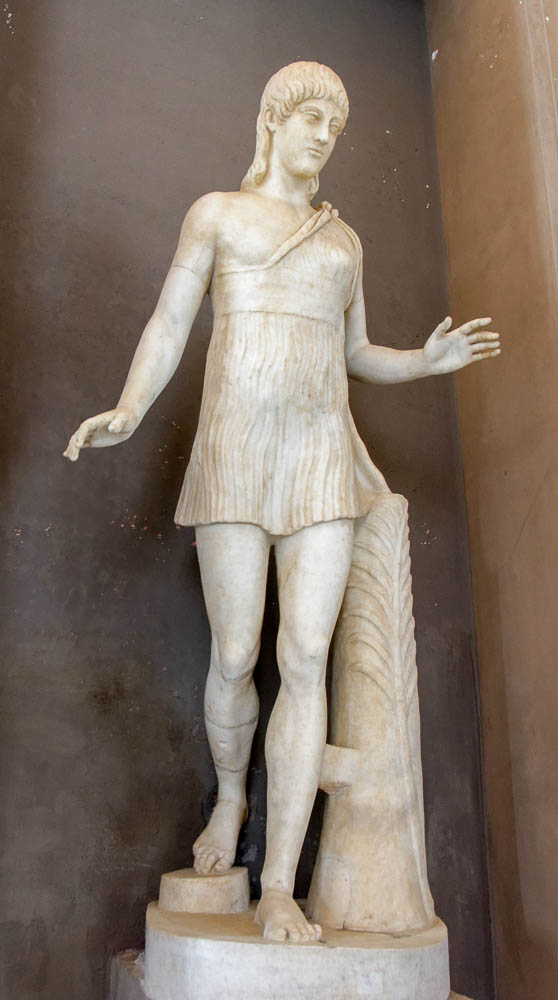 Running girl statue, mid-1st century BC
2:8
[Speaker Notes: Although the Bible doesn’t say, we may imagine that Moses’s sister (Miriam) ran with haste to fetch her mother after being sent by Pharaoh’s daughter. This statue was created over a millennia later but shows a young woman running. It is the so-called Barberini Atalanta and was photographed at the Vatican Museums.

tb0512176992]
And the girl went and called the child’s mother
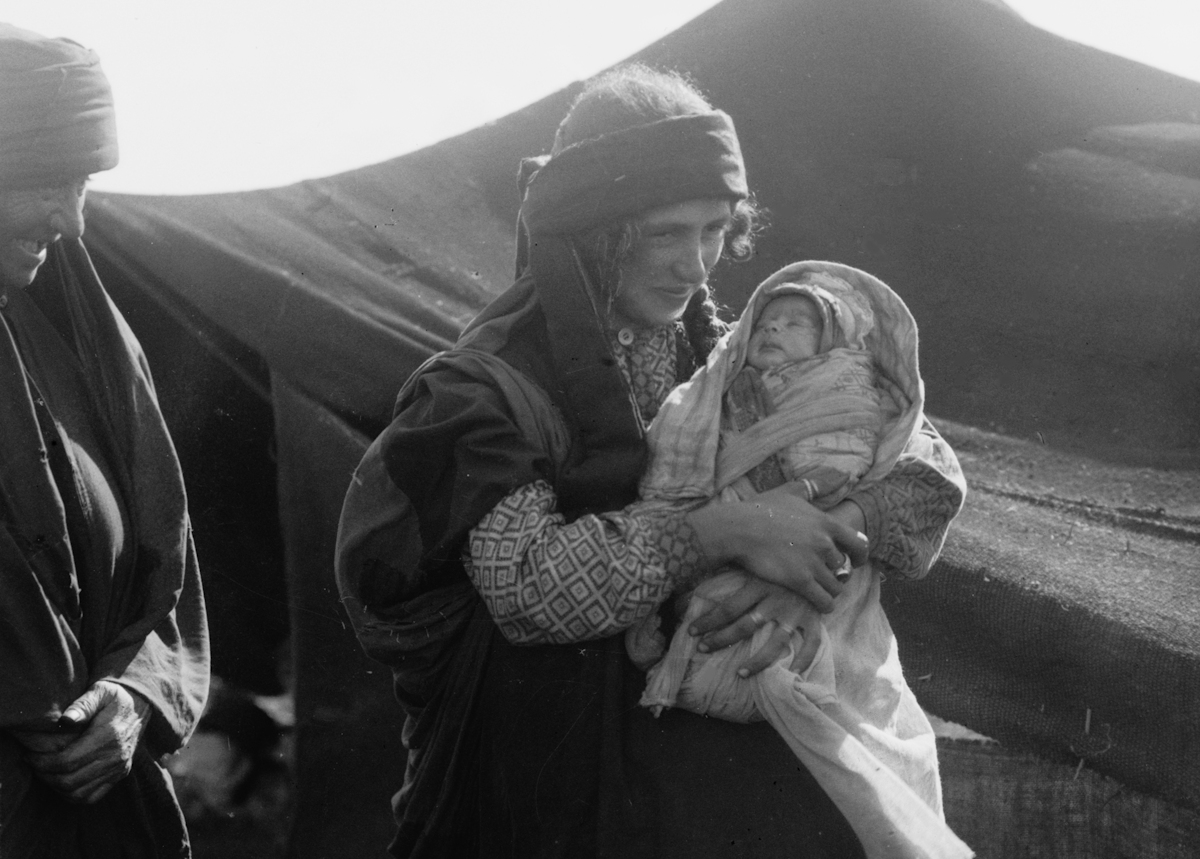 Bedouin mother and swaddled baby, circa 1925
2:8
[Speaker Notes: This American Colony photograph was taken between 1898 and 1946.

mat05982]
And Pharaoh’s daughter said unto her, “Take this child away and nurse it for me”
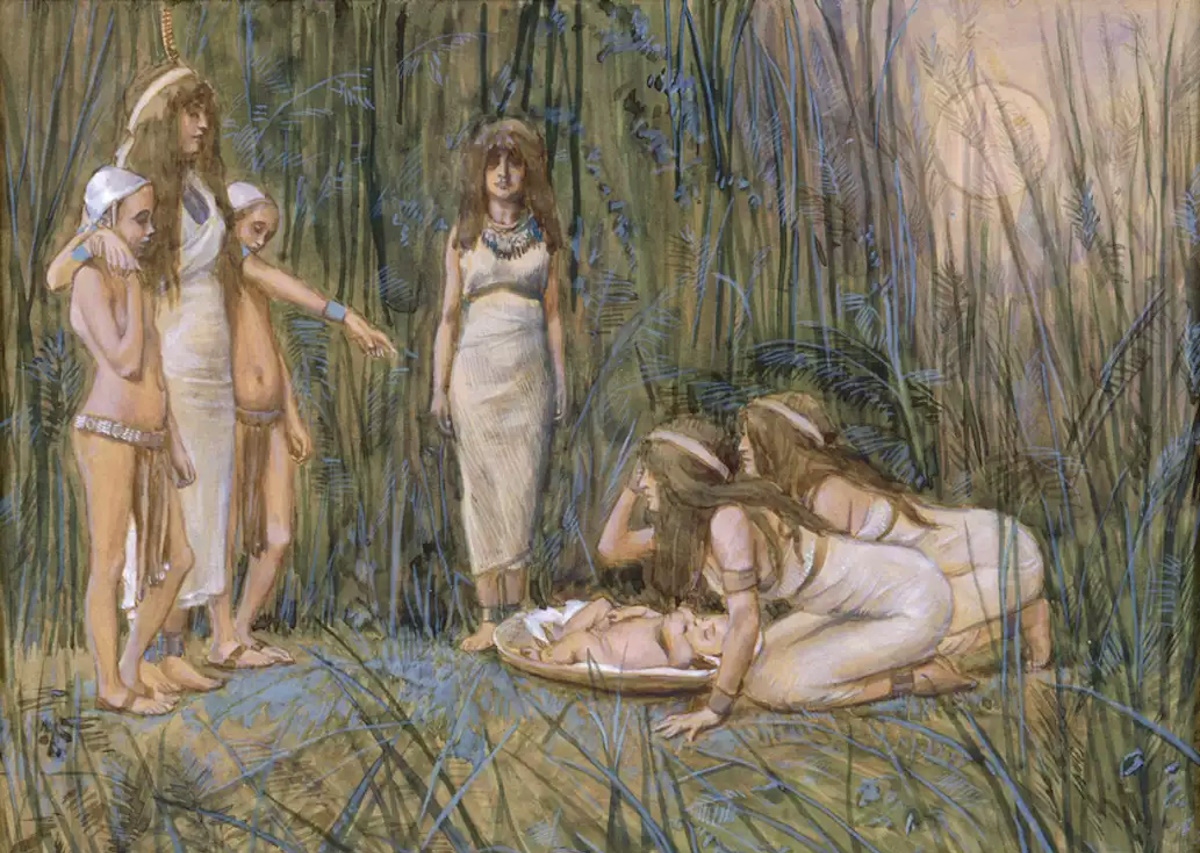 Pharaoh’s Daughter Receives the Mother of Moses, by James Tissot, circa 1899
2:9
[Speaker Notes: This image of a gouache on board painting is in the public domain, via the Jewish Museum: https://thejewishmuseum.org/collection/26333-pharaoh-s-daughter-receives-the-mother-of-moses. 

tjm26333]
So the woman took the child and nursed it
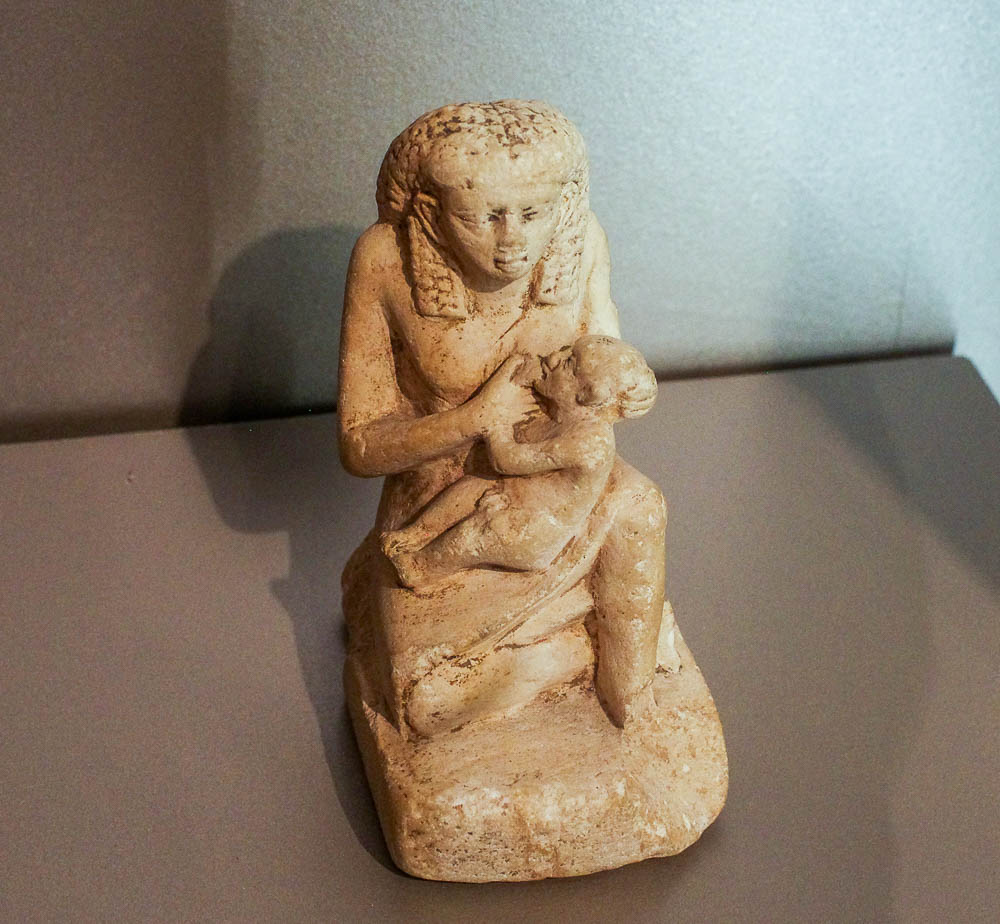 Limestone statuette of a woman nursing child, from Egypt, circa 1938–1756 BC
2:9
[Speaker Notes: This statue from the 12th–early 13th dynasty was photographed at the Brooklyn Museum.

adr1606023082]
The child grew, and she brought him to Pharaoh’s daughter, and he became her son
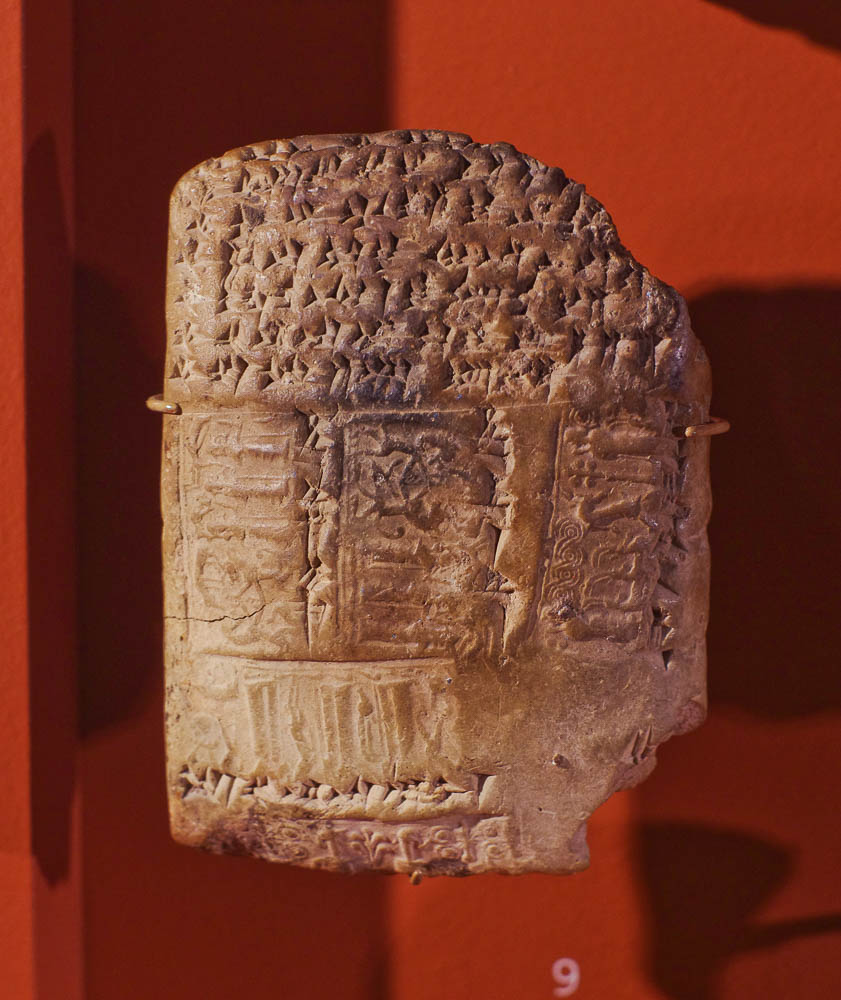 Tablet from Nuzi with adoption decree, circa 1450–1350 BC
2:10
[Speaker Notes: No formal adoption ritual is noted in this text, although one might have been used. The tablet shown here records an adoption decree from Nuzi in Mesopotamia. It dates to approximately the time of Moses, although it originates in Mesopotamia, not Egypt. It was photographed at the Michael C. Carlos Museum at Emory University. 

adr1511187999]
The child grew, and she brought him to Pharaoh’s daughter, and he became her son
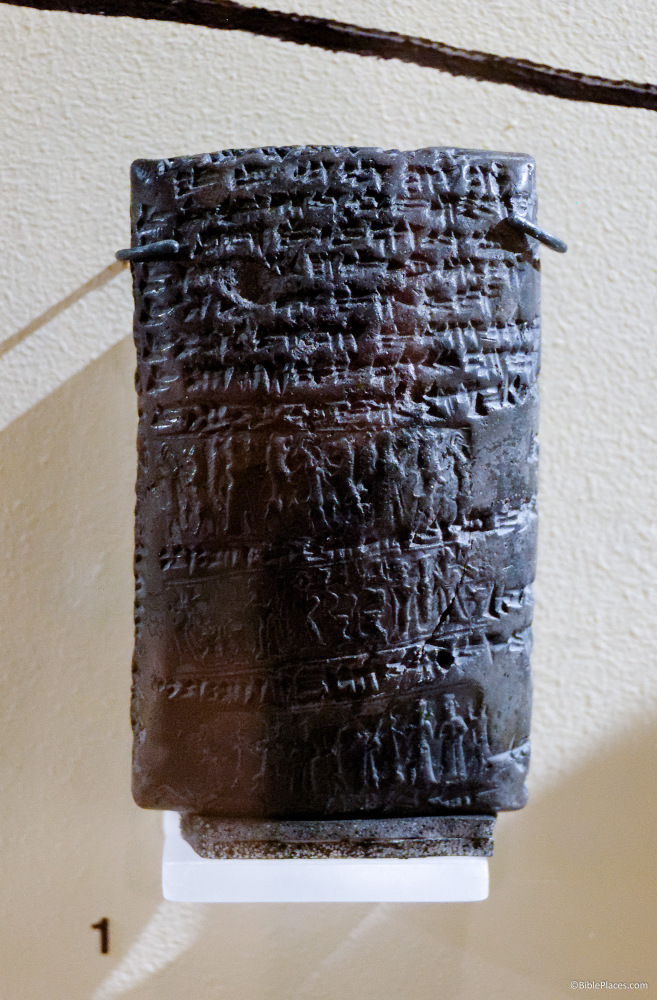 Nuzi tablet recording an adoption through land purchase, 14th century BC
2:10
[Speaker Notes: Adoption was a well-known practice in the ancient world. This tablet from the 2nd millennium BC records a case where a person needed to sell land in order to survive, but in order to keep the land within the “family,” a fictive father-son relationship was created through adoption. The adopted son (the buyer) “inherited” the land and gave a “gift” (payment for the land) to the father (the seller). This tablet was photographed at the Harvard Museum of the Ancient Near East.

tb072811221]
The child grew, and she brought him to Pharaoh’s daughter, and he became her son
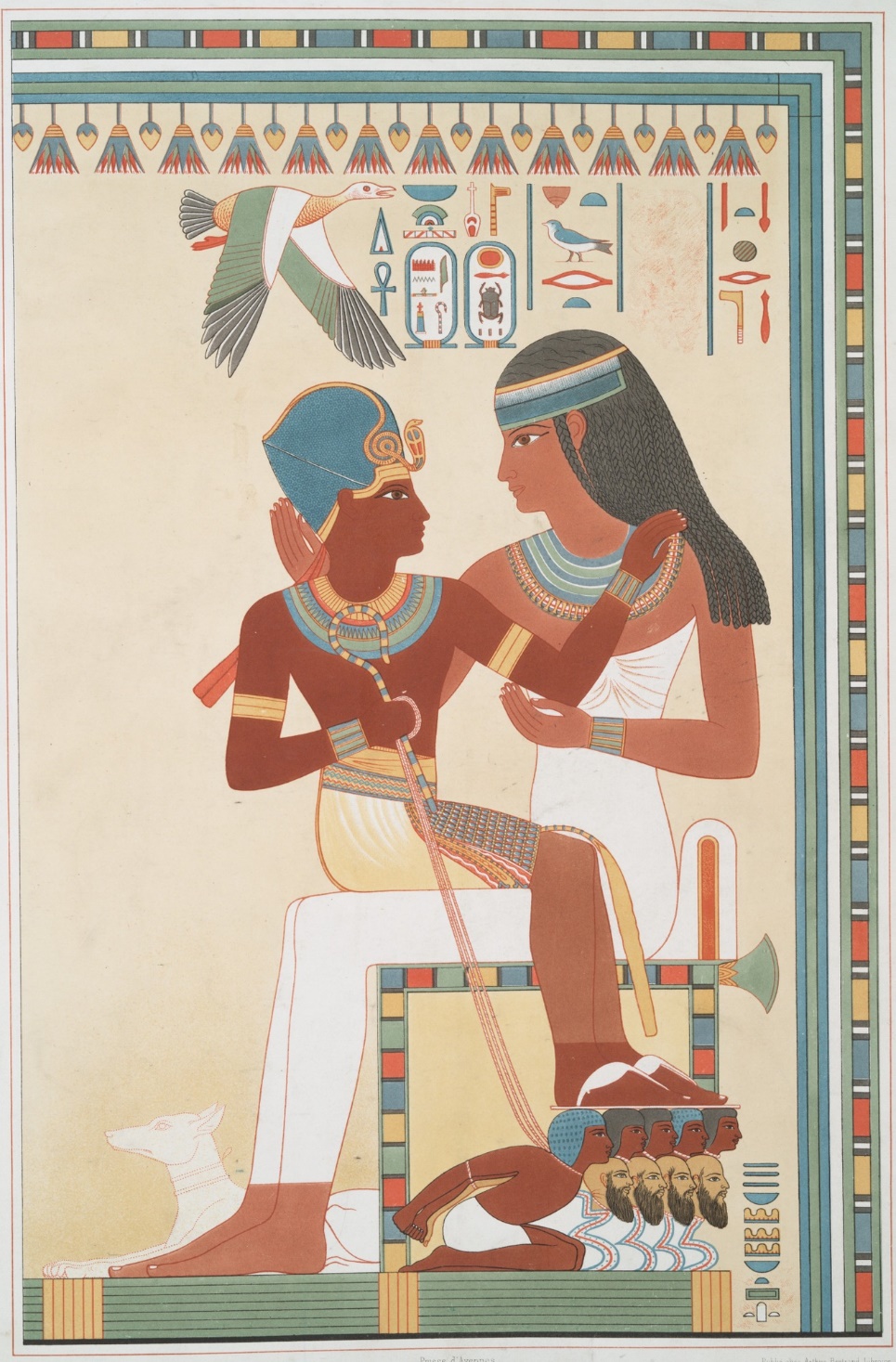 Amenhotep II sitting on his mother’s lap with feet on footstool of enemies, from Thebes
2:10
[Speaker Notes: This image comes from Émile Prisse d'Avennes, Histoire de l’Art Égyptien d’Après les Monuments, published in 1878. Public domain, from the New York Public Library, http://digitalcollections.nypl.org/items/510d47d9-68e1-a3d9-e040-e00a18064a99.

nypl87296]
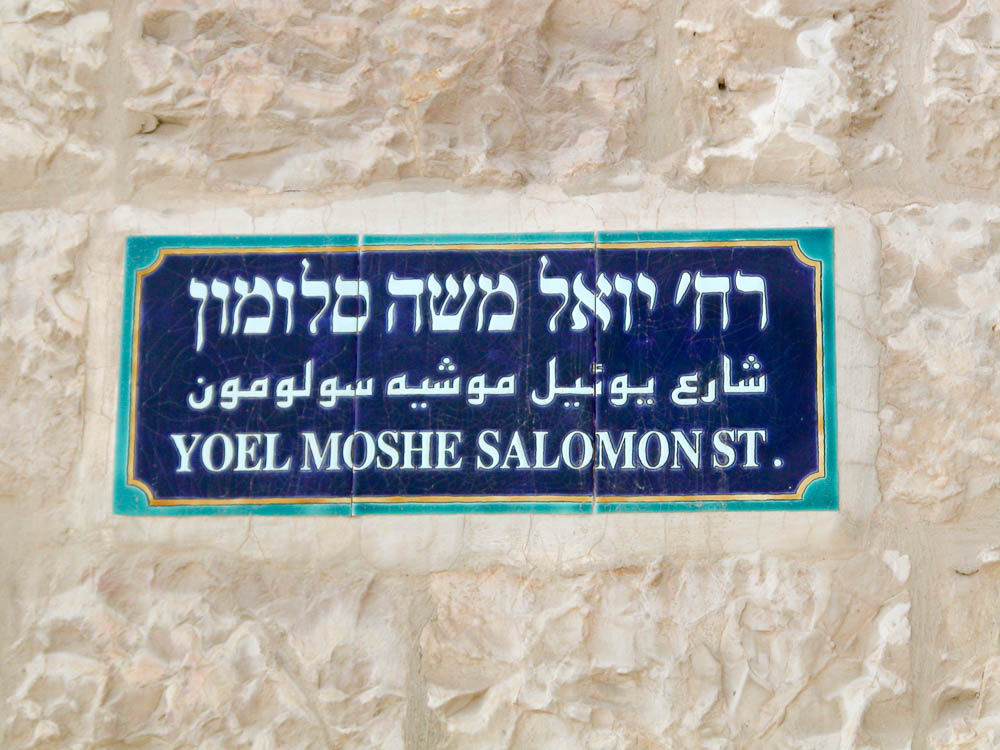 She called his name Moses, and said, “Because I drew him out of the water”
“Yoel Moshe Salomon Street” sign in Jerusalem
2:10
[Speaker Notes: Kitchen notes the common misinterpretation of the name Moses (Heb. Mosheh, משֶׁה) as coming from the Egyptian word ms (Mose), meaning “child of” or “son of” (cf. Amen-mose, Ptah-mose, Hor-mose, etc.). However, “The name of Moses is most likely not Egyptian in the first place! The sibilants do not match as they should . . . It is better to admit that the child was named (Exod. 2:10b) by his own mother, in a form originally vocalized Mashu, ‘one drawn out’ (which became Moshe, ‘he who draws out,’ i.e., his people from slavery, when he led them forth). In fourteenth/thirteenth century Egypt, ‘Mose’ was actually pronounced Masu, and so it is perfectly possible that a young Hebrew Mashu was nicknamed Masu by his Egyptian companions; but this is a verbal pun, not a borrowing either way” (Kitchen 2003: 297).

“Moshe” on the street sign shown here is the modern Hebrew pronunciation of “Moses.”

Reference:
Kitchen, Kenneth A.
2003	On the Reliability of the Old Testament. Grand Rapids: Eerdmans. 

tb100102025]
She called his name Moses, and said, “Because I drew him out of the water”
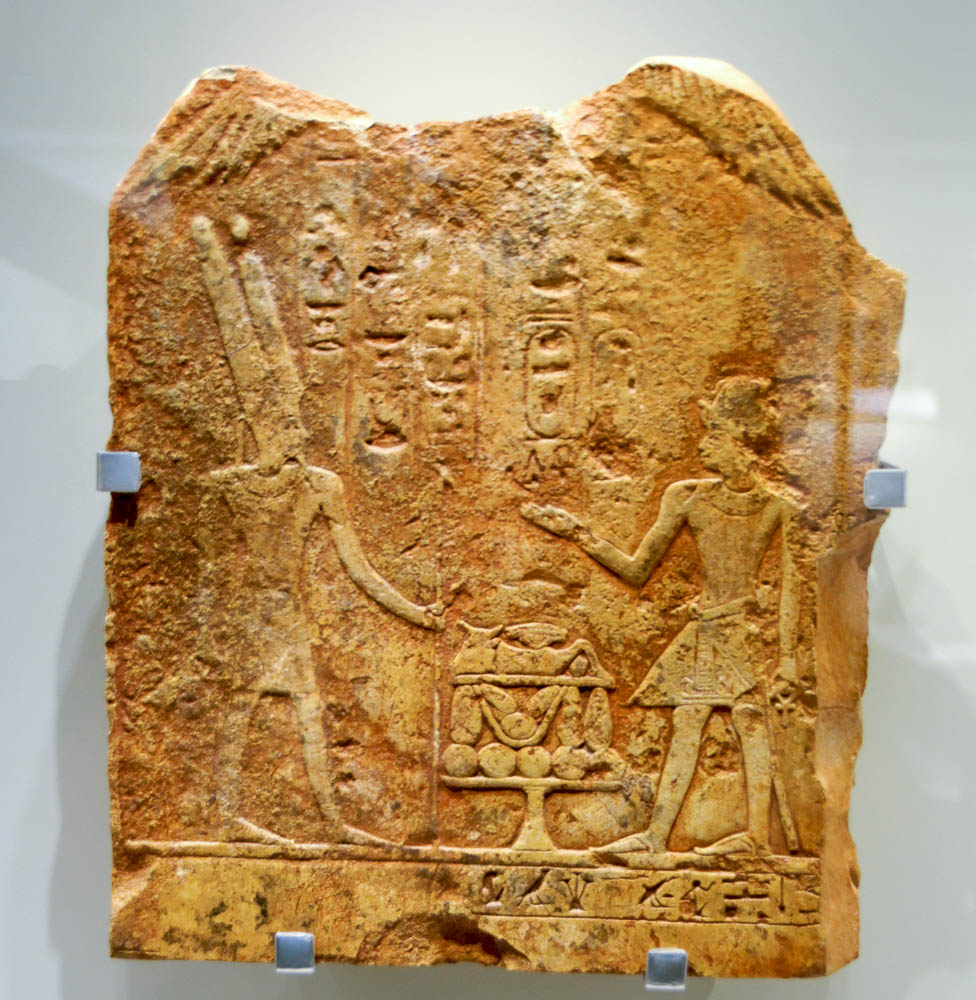 Stele of Thutmosis III wearing warrior crown and uraeus, 15th century BC
2:10
[Speaker Notes: As noted in the previous slide, it has been common for Moses’s name to be characterized as Egyptian, notwithstanding the explanation given for its meaning, which is not the Egyptian meaning of the word. Beegle goes so far as to suggest that this was due to the ignorance of the author himself. “The biblical writer apparently did not know that it was a shortened Egyptian name, but assuming that Pharaoh’s daughter knew Hebrew, he had her use popular etymology to base the name on the verb māšâ (‘to draw out’): ‘Because I drew him out of the water’ (Exod 2:10). The name actually stems from the Egyptian verb msy ‘to give birth’ and appears as ‘Mose’ with the name of a god: e.g., Tuthmosis ‘Toth is born’ and Rameses ‘Re is born.’ Since the Egyptians often shortened such names to “Mose,” it is implicit that “Moses” was longer at first, but there is no indication as to the deity involved” (Beegle 1992: 911). 

Such a view is particularly problematic for those who accept Mosaic authorship of Exodus. In contrast to the “shortened name” view, Kitchen notes that “we have also very many Egyptians who were actually just called ‘Mose,” without omission of any particular deity. Most famous because of his family’s long lawsuit is the middle-class scribe Mose (of the temple of Ptah at Memphis), under Rameses II; but he had many homonyms. So, the omission-of-deity explanation is to be dismissed as wrong” (Kitchen 2003: 296–97).

References: 
Beegle, Dewey M.
1992	Moses. Anchor Bible Dictionary, vol. 4, ed. D. N. Freedman. New York: Doubleday.
Kitchen, Kenneth A.
2003	On the Reliability of the Old Testament. Grand Rapids: Eerdmans. 

tb061616777]
When Moses had grown up, he went out to his people and looked on their burdens
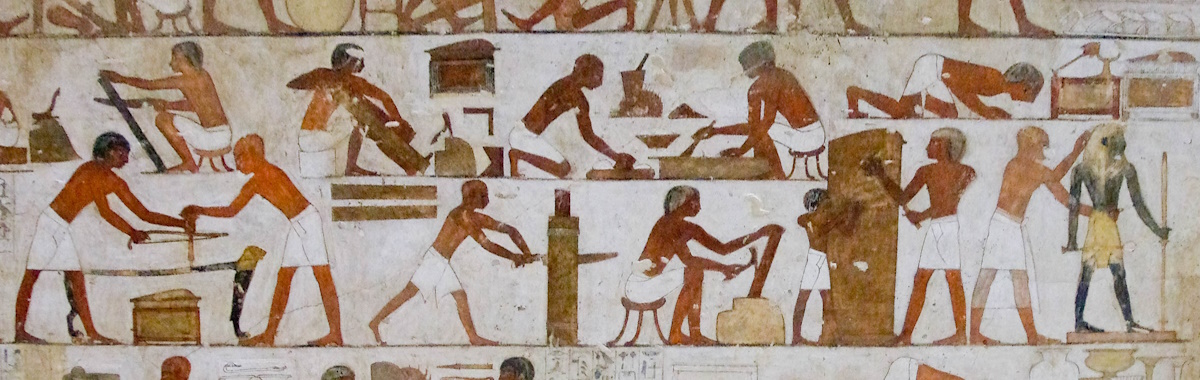 Carpenters making furniture and a wooden statue, from Thebes, 15th century BC
2:11
[Speaker Notes: This painting comes from the tomb of Rekhmire at Thebes.

adr1603142971c]
When Moses had grown up, he went out to his people and looked on their burdens
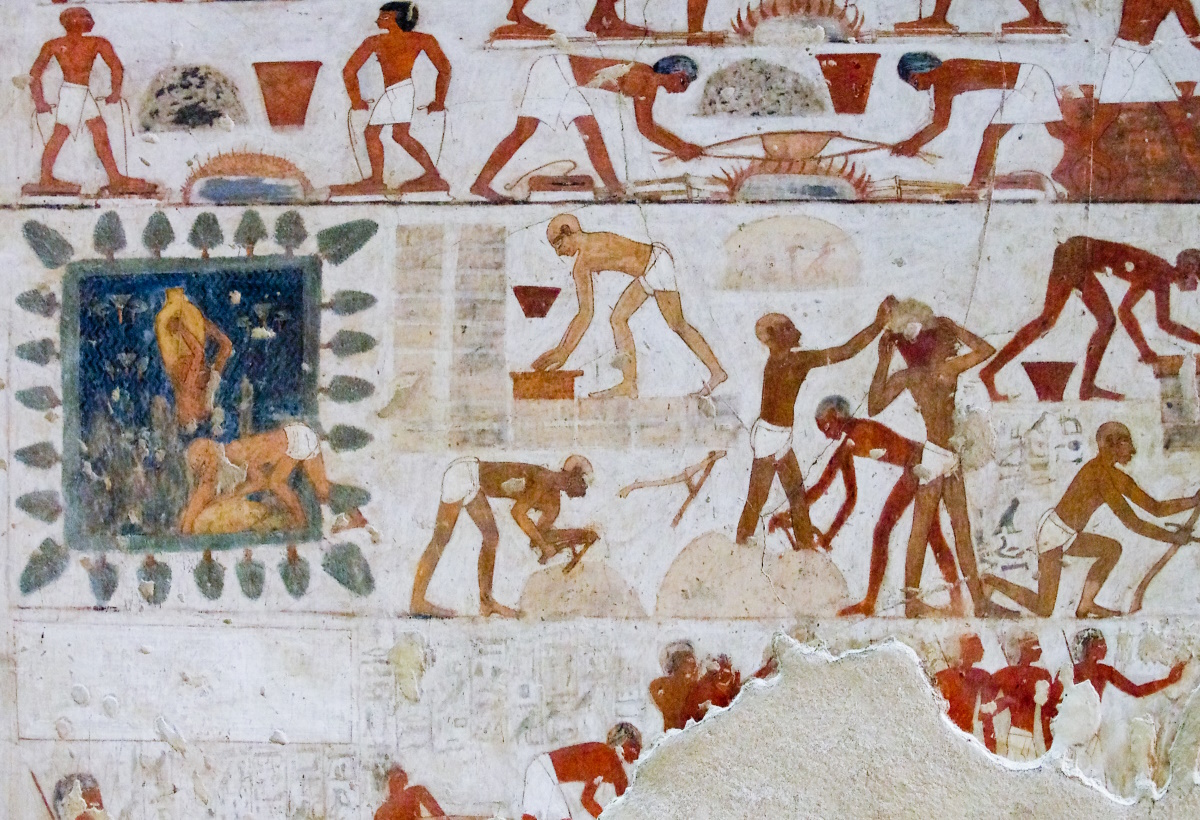 Painting of men making mudbricks, in the tomb of Rekhmire at Thebes, circa 1400 BC
2:11
[Speaker Notes: This Egyptian tomb painting depicts the main activities associated with making bricks. In the lower center, men use hoes to dig up the dry clay soil that will be the base for the bricks. On the far left, two men draw water from a pond, which will be mixed with the soil to create clay. At the upper right, two men mix water and soil in a pit to create a clay that is the right consistency for the bricks. At the upper center, to the right of the pond, a man lays out row after row of bricks using a wooden brick mold. This scene was photographed at the tomb of Rekhmire, who served as "Governor of the Town" and Vizier during the reigns of Thutmose III and Amenhotep II, circa 1400 BC. See the next slide for labels.

adr1603142961]
When Moses had grown up, he went out to his people and looked on their burdens
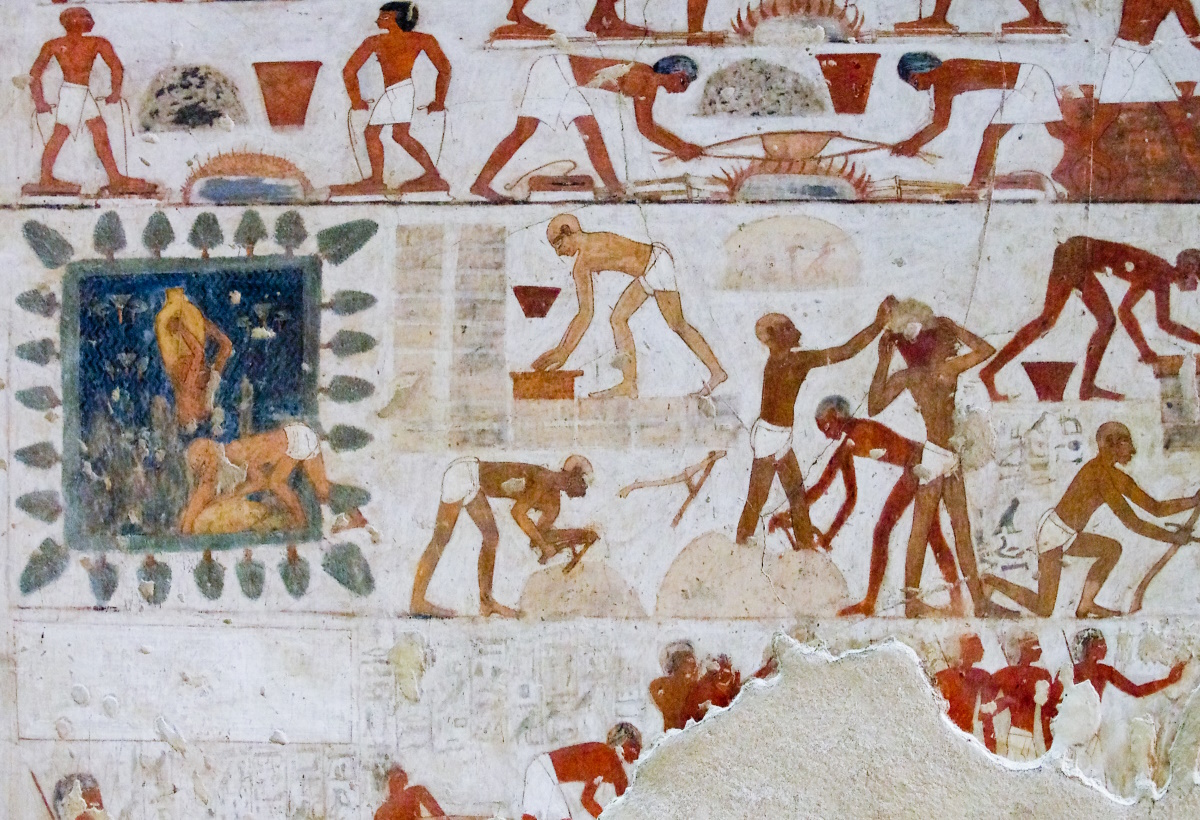 mixing clay and water
forming bricks with a mold
drawing water
digging up dry clay
Painting of men making mudbricks, in the tomb of Rekhmire at Thebes, circa 1400 BC
2:11
[Speaker Notes: This Egyptian tomb painting depicts the main activities associated with making bricks. In the lower center, men use hoes to dig up the dry clay soil that will be the base for the bricks. On the far left, two men draw water from a pond, which will be mixed with the soil to create clay. At the upper right, two men mix water and soil in a pit to create a clay that is the right consistency for the bricks. At the upper center, to the right of the pond, a man lays out row after row of bricks using a wooden brick mold. This scene was photographed at the tomb of Rekhmire, who served as "Governor of the Town" and Vizier during the reigns of Thutmose III and Amenhotep II, circa 1400 BC. See the next slide for the continuation of this scene.

adr1603142961]
When Moses had grown up, he went out to his people and looked on their burdens
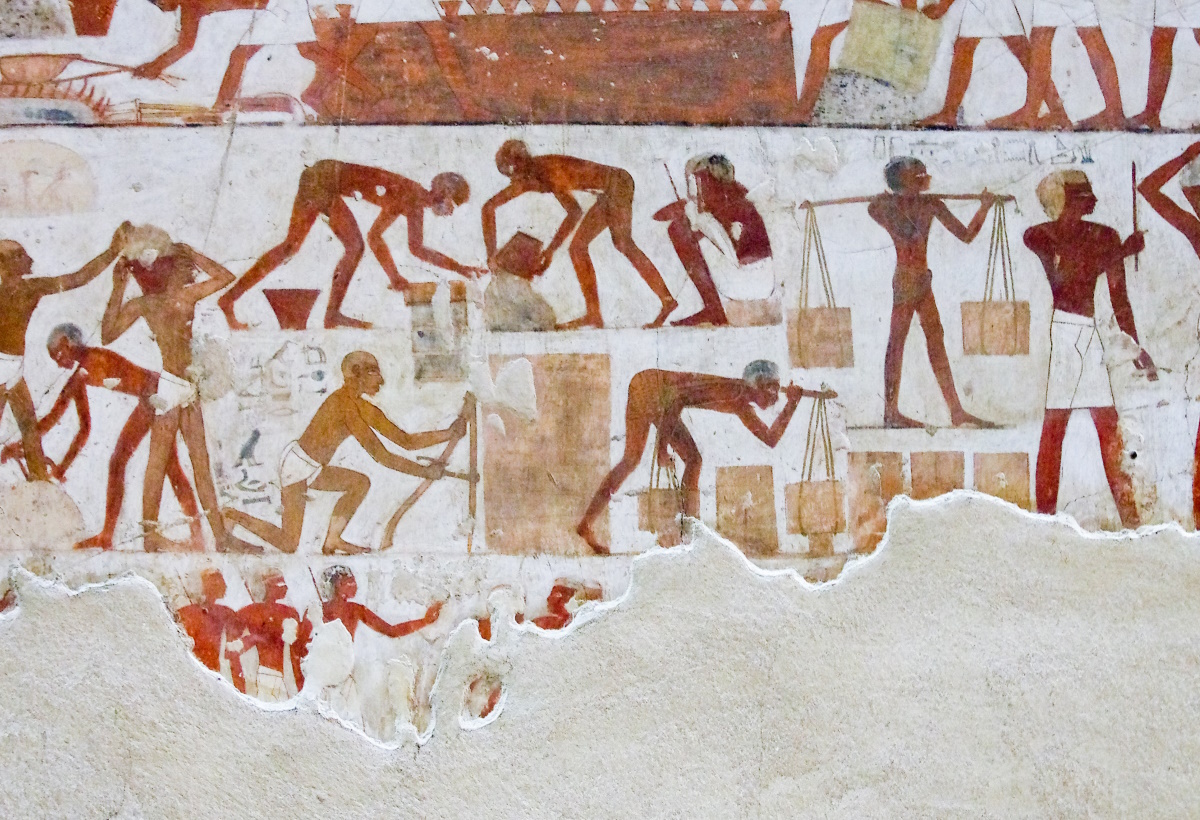 Painting of men making mudbricks, in the tomb of Rekhmire at Thebes, circa 1400 BC
2:11
[Speaker Notes: This scene is the continuation of the scene shown on the previous slide. At the upper center, two men mix water and soil in a pit to create a clay that is the right consistency for the bricks. At the center is a stack of finished bricks, waiting for transport. Finally, at the far right, men carry off finished bricks, using shoulder yokes. Two foremen are visible; one is seated watching the men mixing clay, and the other is standing at the far right. Both foremen hold sticks. This scene was photographed at the tomb of Rekhmire, who served as "Governor of the Town" and Vizier during the reigns of Thutmose III and Amenhotep II, circa 1400 BC. See the next slide for labels.

adr1603142962]
When Moses had grown up, he went out to his people and looked on their burdens
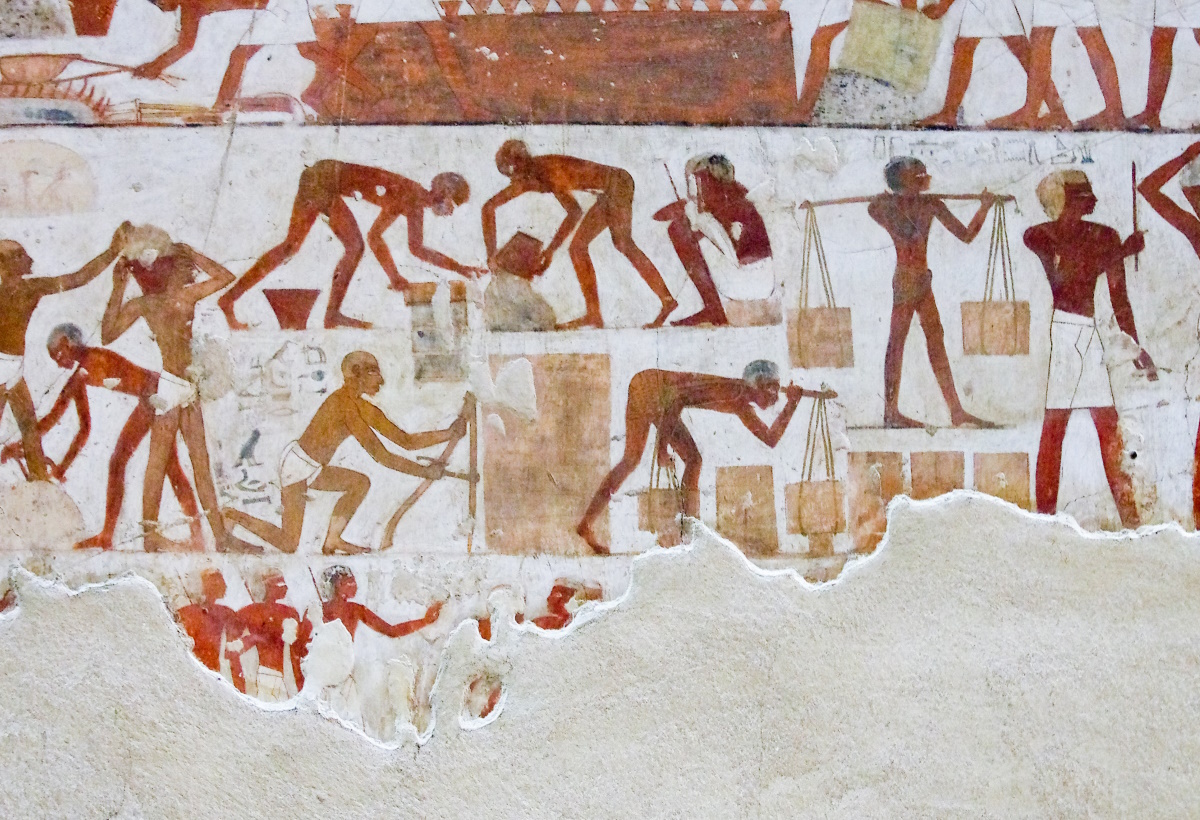 mixing clay and water
stack of completed bricks
digging up dry clay
transporting completed bricks
Painting of men making mudbricks, in the tomb of Rekhmire at Thebes, circa 1400 BC
2:11
[Speaker Notes: This scene is the continuation of the scene shown on the previous slide. At the upper center, two men mix water and soil in a pit to create a clay that is the right consistency for the bricks. At the center is a stack of finished bricks, waiting for transport. Finally, at the far right, men carry off finished bricks, using shoulder yokes. Two foremen are visible; one is seated watching the men mixing clay, and the other is standing at the far right. Both foremen hold sticks. This scene was photographed at the tomb of Rekhmire, who served as "Governor of the Town" and Vizier during the reigns of Thutmose III and Amenhotep II, circa 1400 BC.

adr1603142962]
And he saw an Egyptian beating a Hebrew, one of his brothers
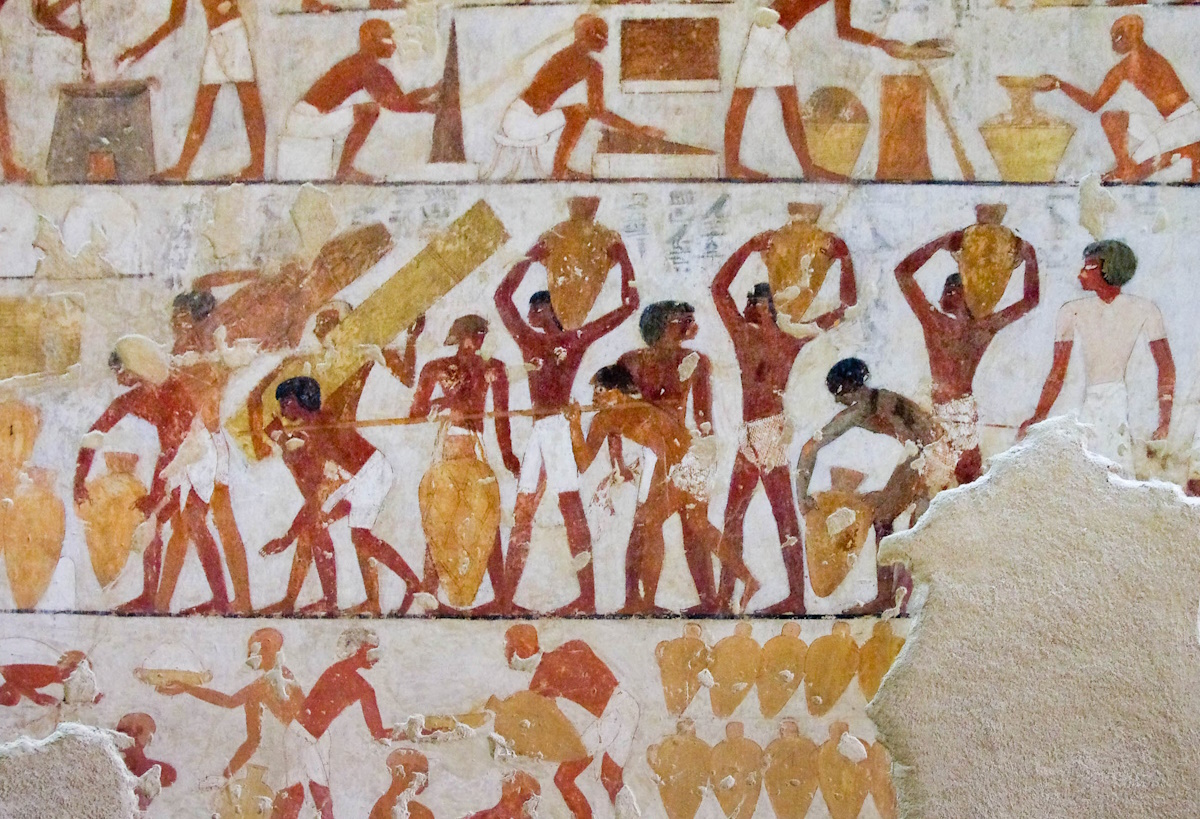 Tomb depiction of workers carrying wine and papyrus, from Thebes, 15th century BC
2:11
[Speaker Notes: This painting is from Thebes, from the reign of Thutmose III or early in the reign of Amenhotep II. Note the taskmaster with a rod on the right hand side.

adr1603142960c]
And he saw an Egyptian beating a Hebrew, one of his brothers
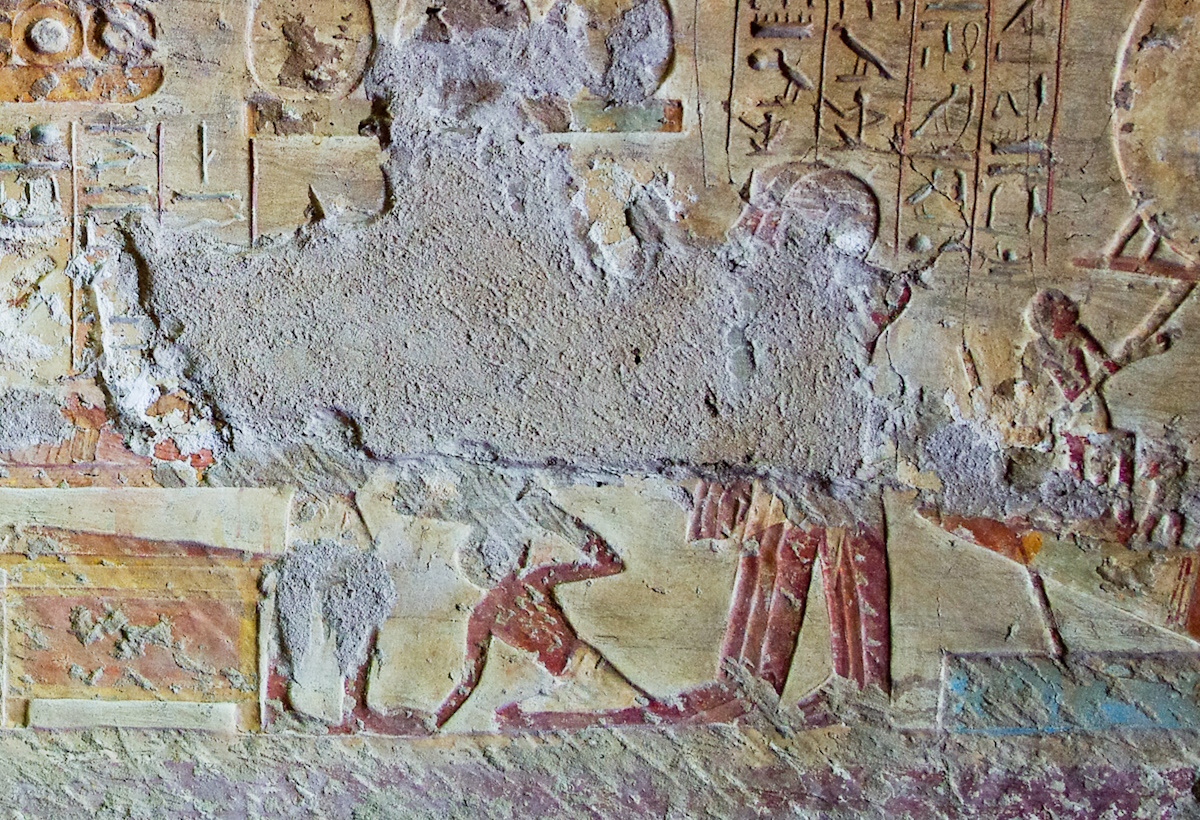 Punishment of a slave by beating, from the tomb of Paheri at el-Kab, 15th century BC
2:11
[Speaker Notes: This relief shows an Egyptian slave being punished by thrashing.

adr1603226680]
And he saw an Egyptian beating a Hebrew, one of his brothers
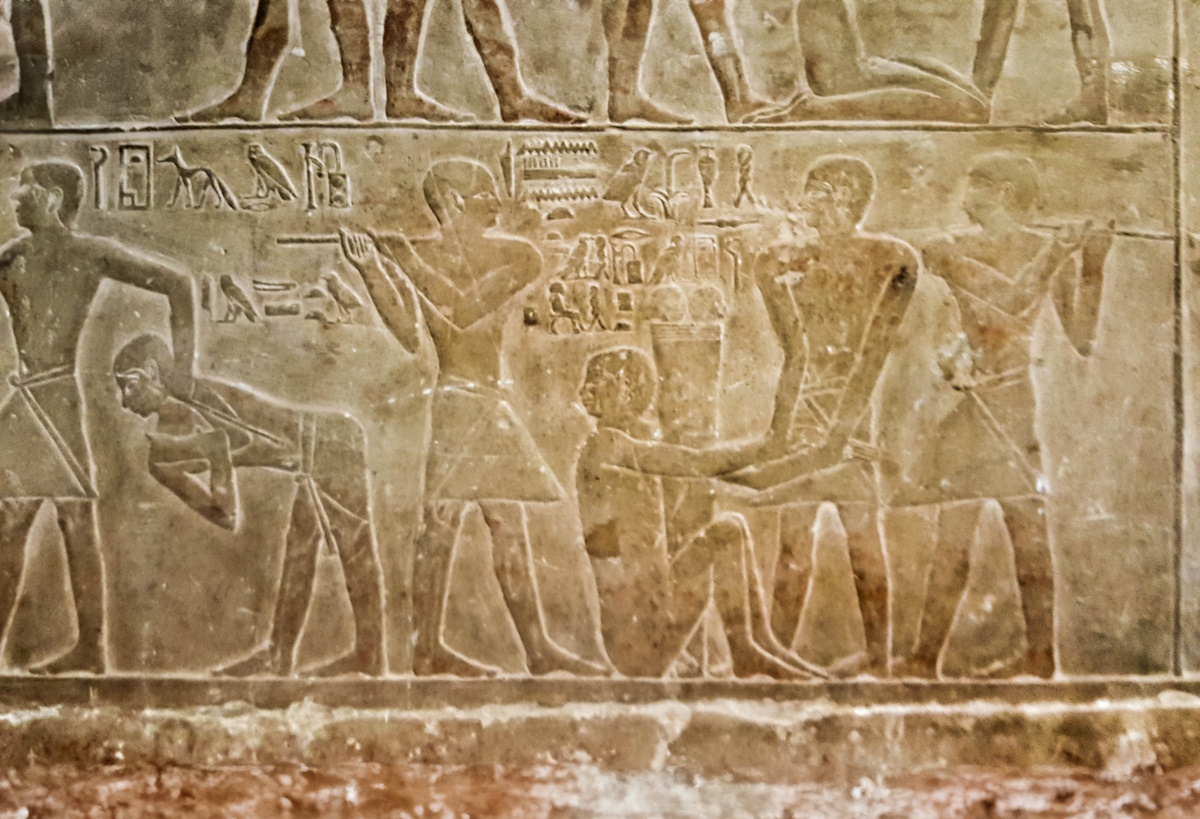 Prisoners beaten, from the mastaba of the vizier Mereruka, circa 2200 BC
2:11
[Speaker Notes: This relief from the tomb of the vizier Mereruka, second in command only to the king during the 6th Dynasty, shows one man being beaten and another being hauled away after a beating, perhaps to a prison. This image comes from Ovedc and is licensed under CC BY-SA 4.0, via Wikimedia Commons: https://commons.wikimedia.org/wiki/File:By_ovedc_-_Mastaba_of_Mereruka_-10.jpg.

wiki1005171415495312]
And he saw an Egyptian beating a Hebrew, one of his brothers
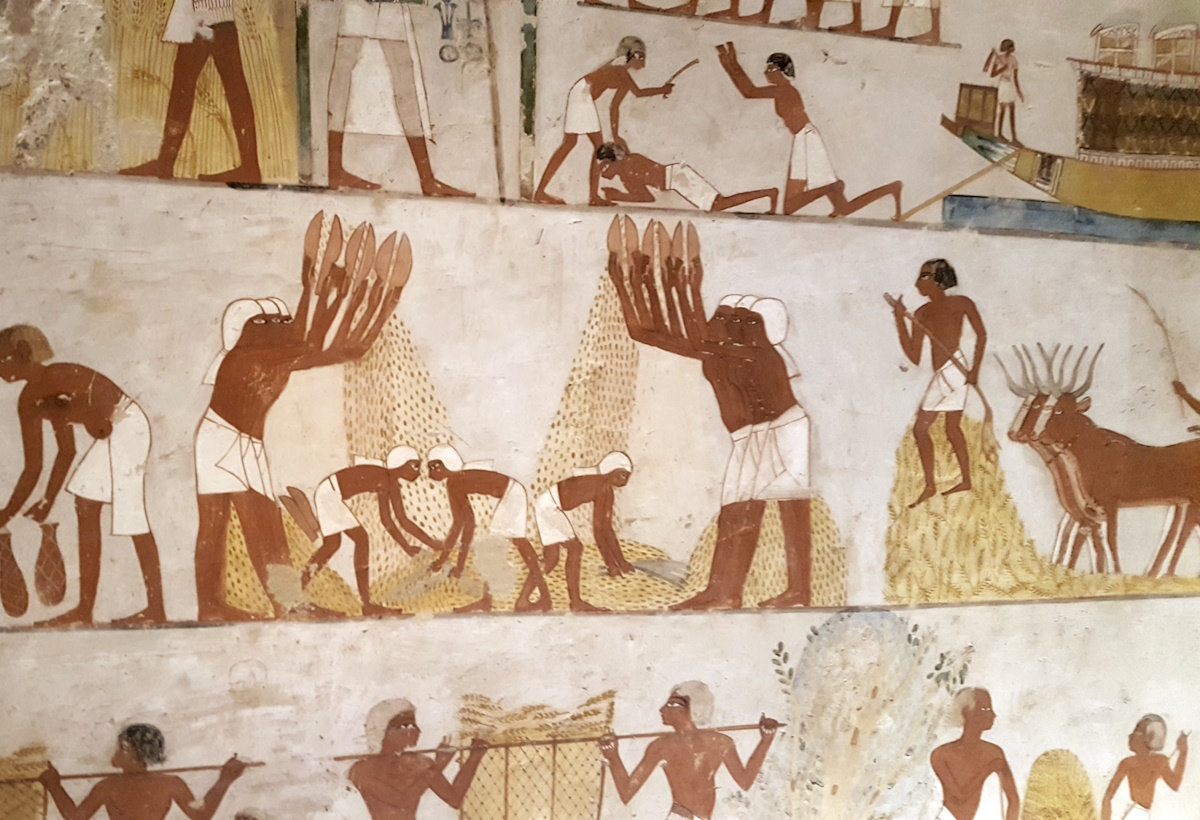 Man being beaten, maybe for tax evasion, from the tomb of Menna, 14th century BC
2:11
[Speaker Notes: The upper register of this tomb painting depicts a man being beaten, perhaps for failure to pay his taxes. This is thought to have been a more common form of punishment in ancient Egypt than imprisonment. This tomb painting was photographed in the tomb of Menna, a scribe and “Overseer of Fields” during the reign of Amenhotep III. This image comes from Ovedc and is licensed under CC BY-SA 4.0, via Wikimedia Commons: https://commons.wikimedia.org/wiki/File:By_ovedc_-_Tomb_of_Menna_-_17.jpg.

wiki1010171206555312]
And he saw an Egyptian beating a Hebrew, one of his brothers
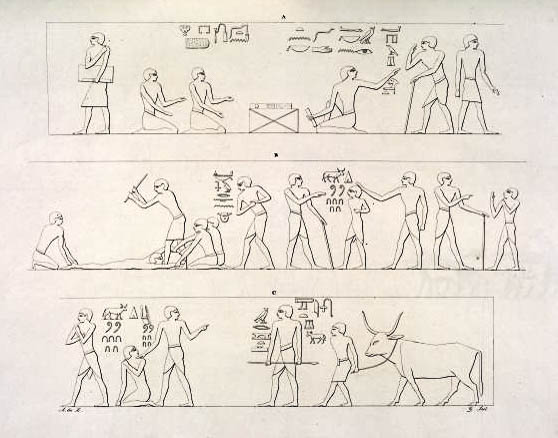 Administration of Justice: court, trial, and penalty for the theft of an ox (facsimile)
2:11
[Speaker Notes: This illustration comes from Carlo Lasinio and Giuseppe Angelelli, I Monumenti dell'Egitto, published in 1832–1844. Public domain, from the New York Public Library, http://digitalcollections.nypl.org/items/510d47d9-4760-a3d9-e040-e00a18064a99. See the next slide for a box around the beating.

nypl425464]
And he saw an Egyptian beating a Hebrew, one of his brothers
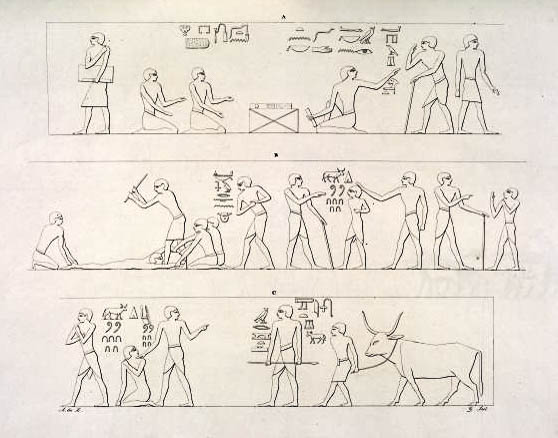 Administration of Justice: court, trial, and penalty for the theft of an ox (facsimile)
2:11
[Speaker Notes: This illustration comes from Carlo Lasinio and Giuseppe Angelelli, I Monumenti dell'Egitto, published in 1832–1844. Public domain, from the New York Public Library, http://digitalcollections.nypl.org/items/510d47d9-4760-a3d9-e040-e00a18064a99.

nypl425464]
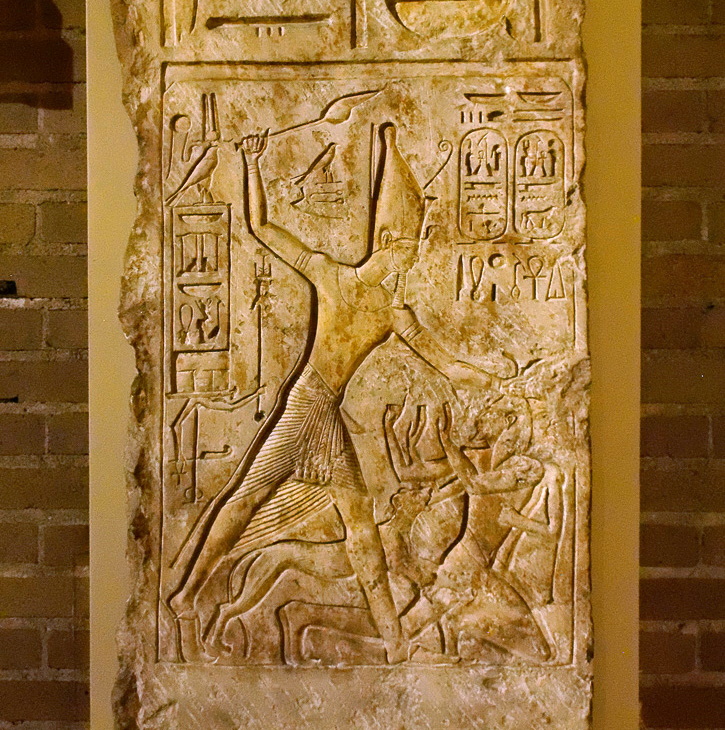 He struck down the Egyptian and hid him in the sand
Relief of Merneptah smiting his enemies, from Memphis, circa 1210 BC
2:12
[Speaker Notes: This relief was photographed at the Museum of Archaeology and Anthropology at the University of Pennsylvania.

tb072311798]
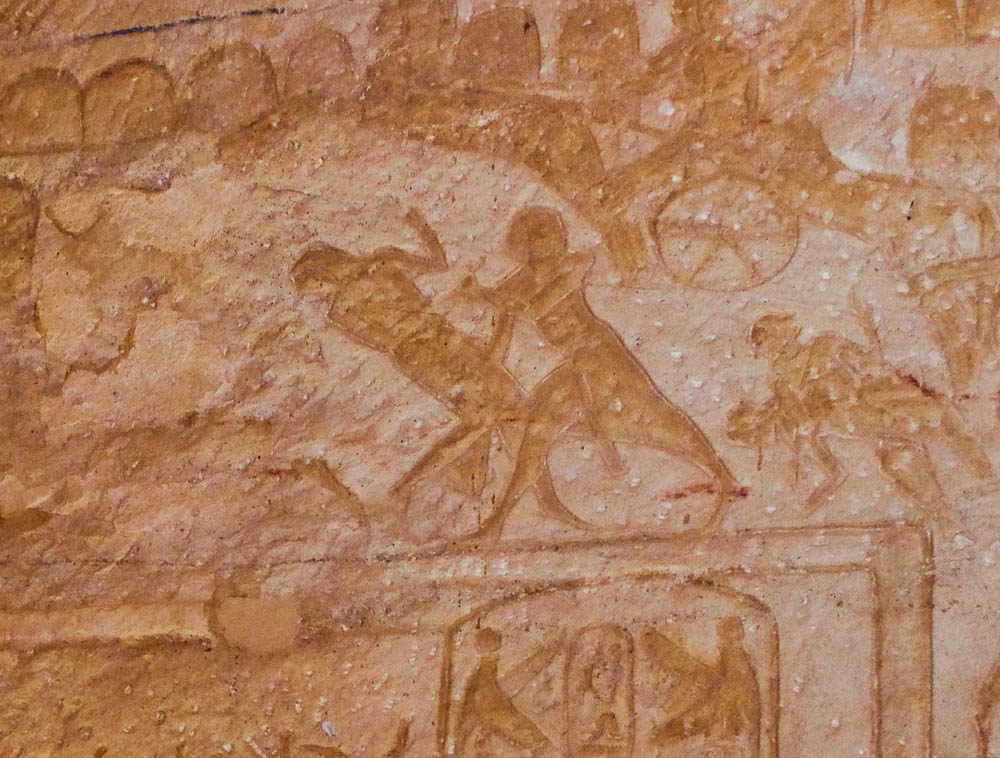 He struck down the Egyptian and hid him in the sand
Spies being beaten, in the Egyptian camp at the Battle of Kadesh, 13th century BC
2:12
[Speaker Notes: This scene shows Hittite spies being beaten in the Egyptian camp. It was photographed at Abu Simbel in southern Egypt.

adr1603215722]
He struck down the Egyptian and hid him in the sand
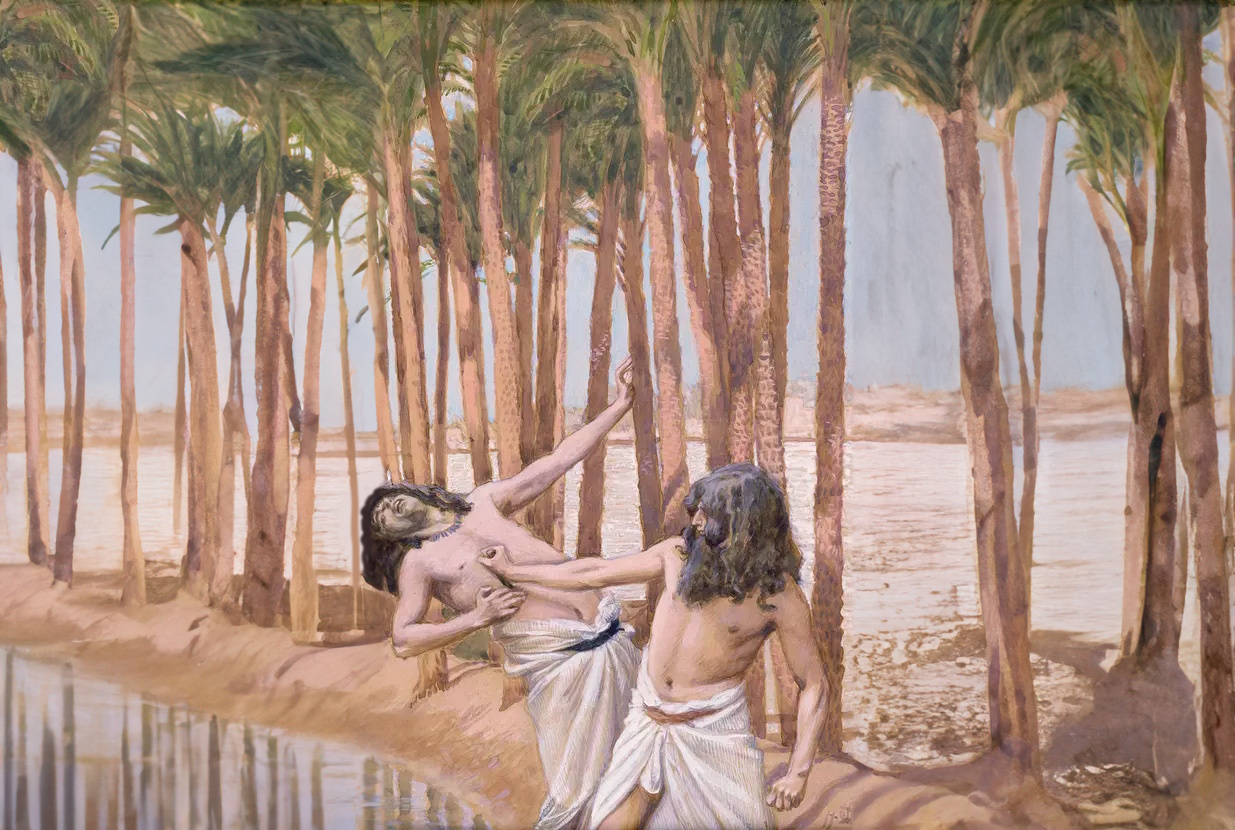 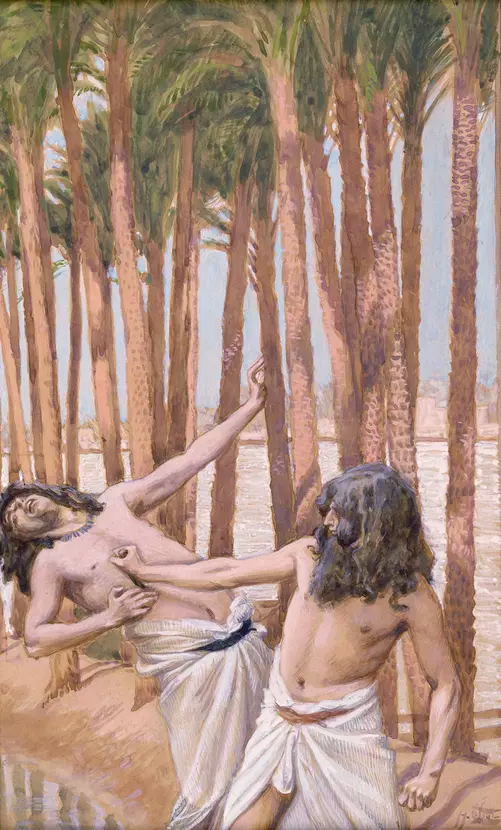 Moses Slays an Egyptian, by James Tissot, circa 1899
2:12
[Speaker Notes: This image of a gouache on board painting is in the public domain, via the Jewish Museum: https://thejewishmuseum.org/collection/26334-moses-slays-an-Egyptian. Generative AI was used to extend the edges of the image; the original photo is available behind this image.

tjm26334]
He struck down the Egyptian and hid him in the sand
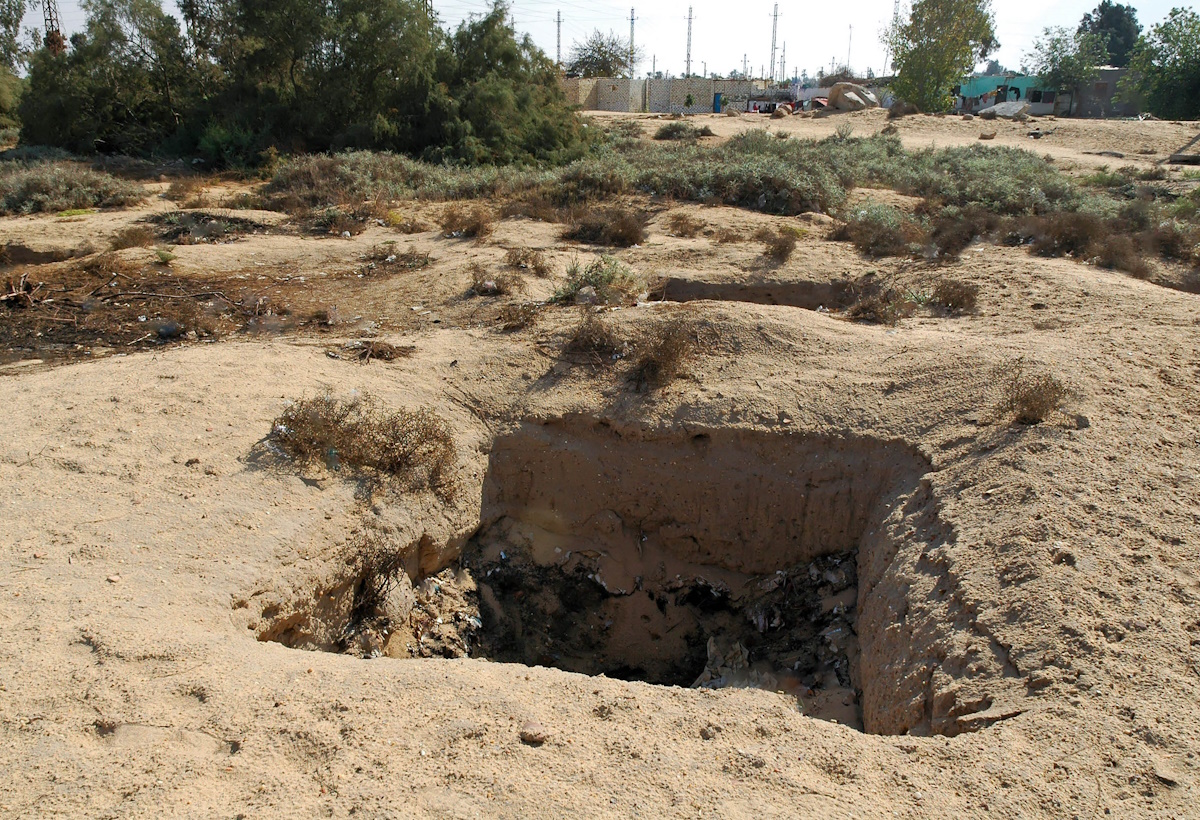 Excavated squares at Tell er-Retabeh
2:12
[Speaker Notes: tb010605638c]
He went out the next day, and, behold, two Hebrew men were fighting
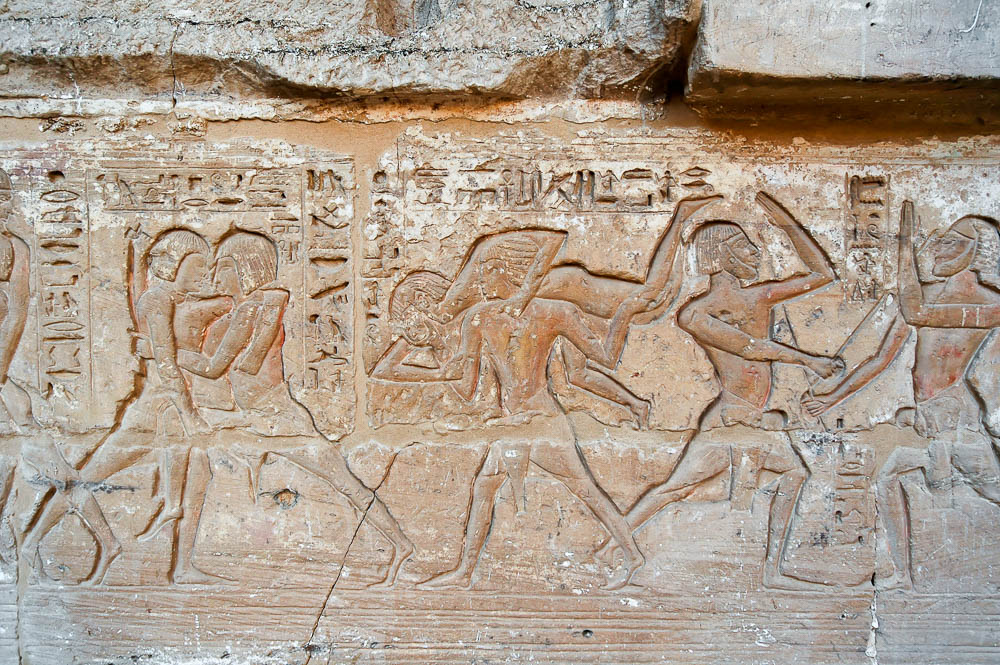 Wrestling and stick fighting scenes, at Medinet Habu, 12th century BC
2:13
[Speaker Notes: This scene depicts foreigners engaged in a sort of martial arts.

tb011105895]
But he said, “Who made you a prince and a judge over us?”
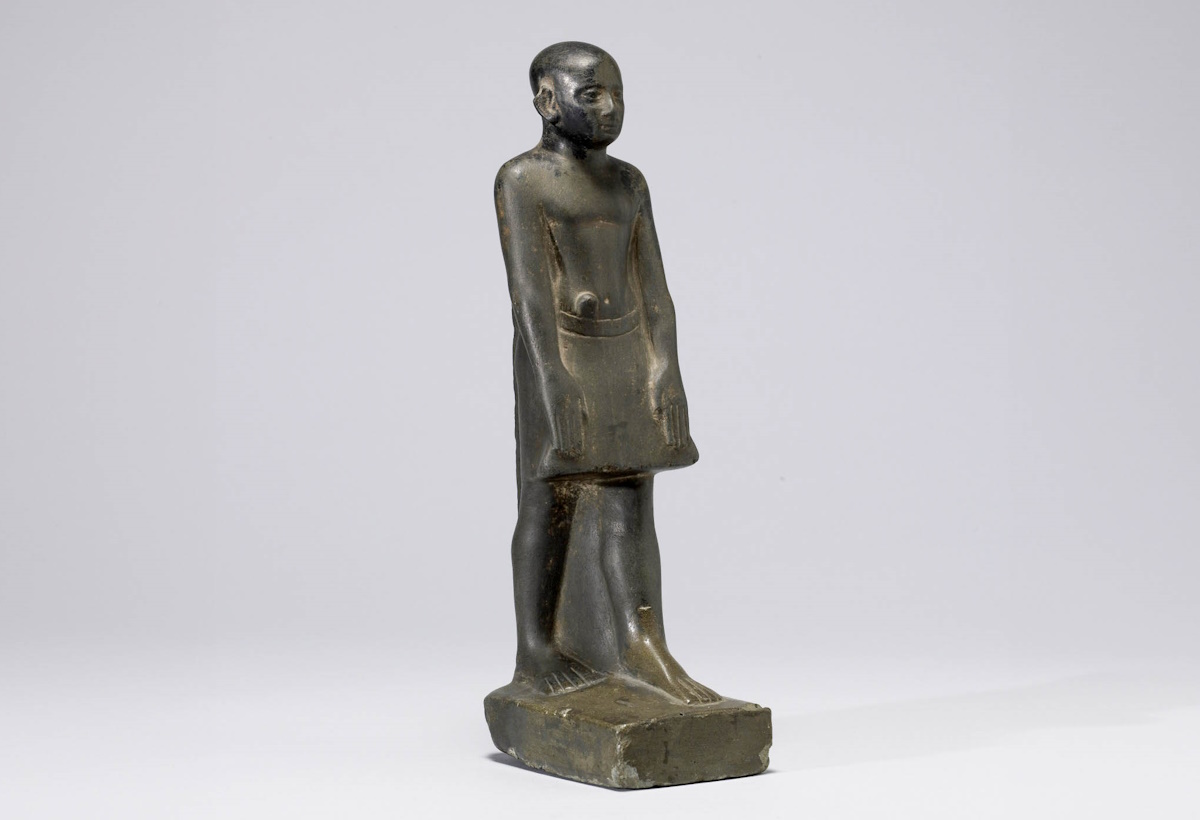 Egyptian greywacke statuette of Sa-Hathor, Senior Judge of Hierakonpolis, circa 1800–1650 BC
2:14
[Speaker Notes: The role of a judge (Heb. shaphat, שָׁפַט) was well-known in Egypt at this time. The one who judged was viewed as a legitimate authority figure who could settle arguments and even execute judgments. The statue shown here illustrates the Egyptian practice of using a judge in a similar way, although at this time Moses did not occupy that office. 

This image of 13th-dynasty depiction of an Egyptian judge comes from The Walters Art Museum, public domain, Acquired by Henry Walters, accession number 22.61, https://art.thewalters.org/detail/15557/standing-statuette-of-sa-hathor/.

twam15557]
But he said, “Who made you a prince and a judge over us?”
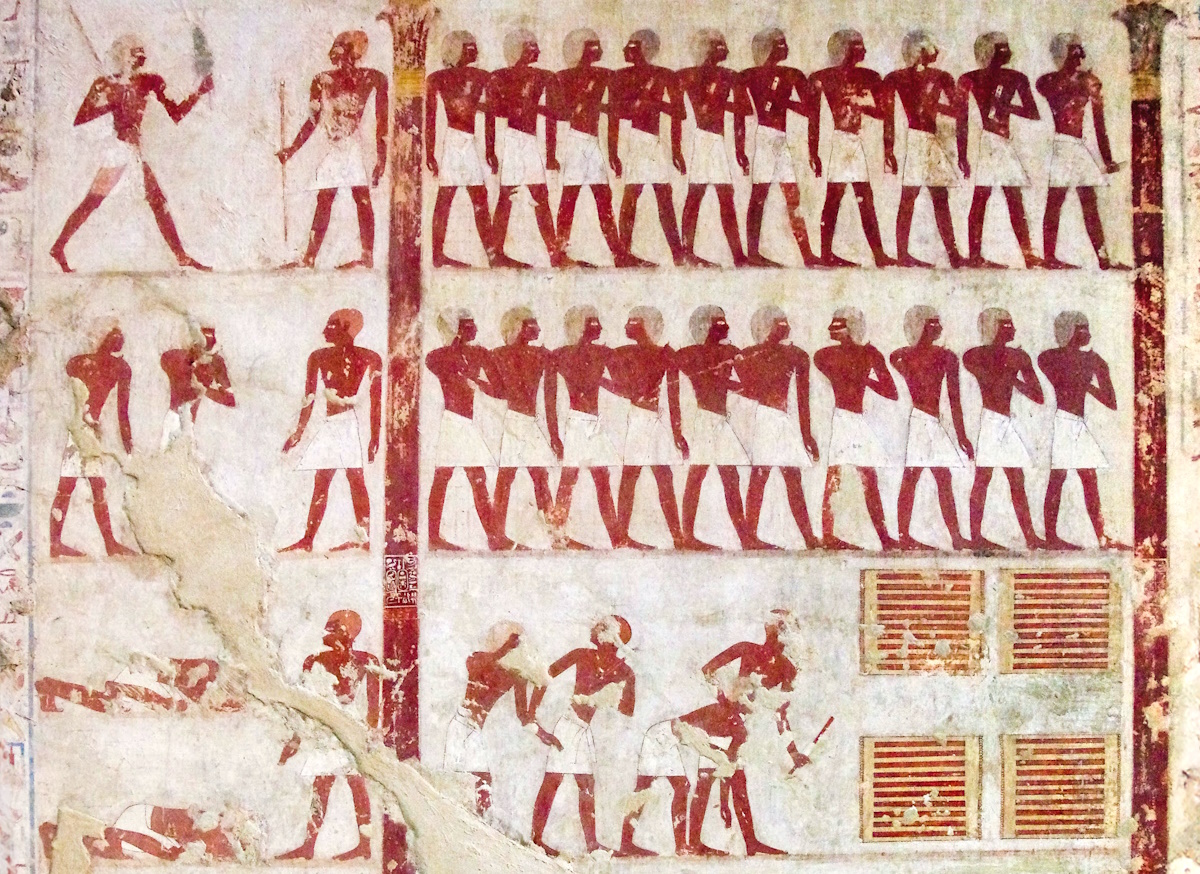 Tomb painting of people bringing cases to a vizier for judgement, from Thebes, 15th century BC
2:14
[Speaker Notes: This painting depicts people bringing their cases to be heard by a vizier. The bottom row is of particular interest, as it depicts two men bowing to the ground as they plead their case (far left), and two others being led off for punishment (bottom row, center). This painting was photographed in the tomb of Rekhmire at Thebes.

adr1603142949c]
But he said, “Who made you a prince and a judge over us?”
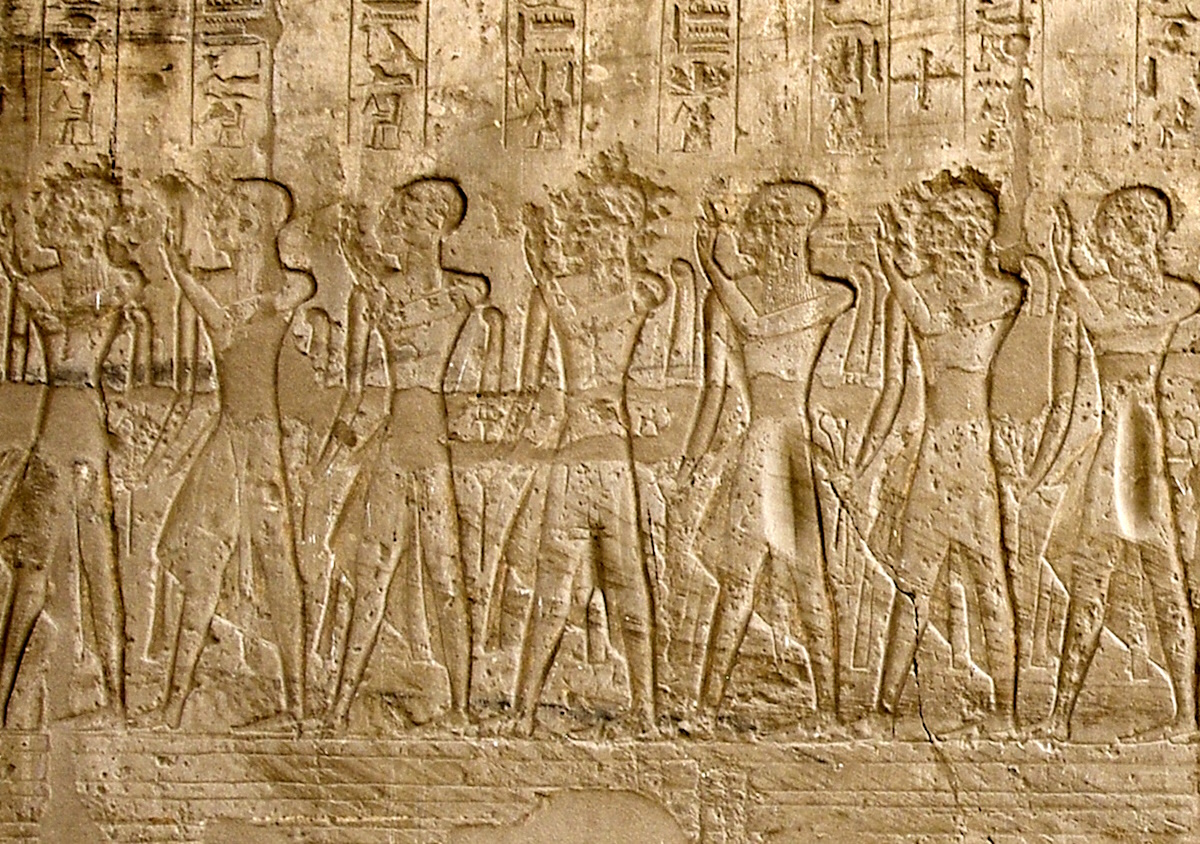 Group of princes of Rameses II, Hypostyle Hall rear wall at the Ramesseum, 13th century BC
2:14
[Speaker Notes: adr1603132830]
Do you intend to kill me like you killed the Egyptian?
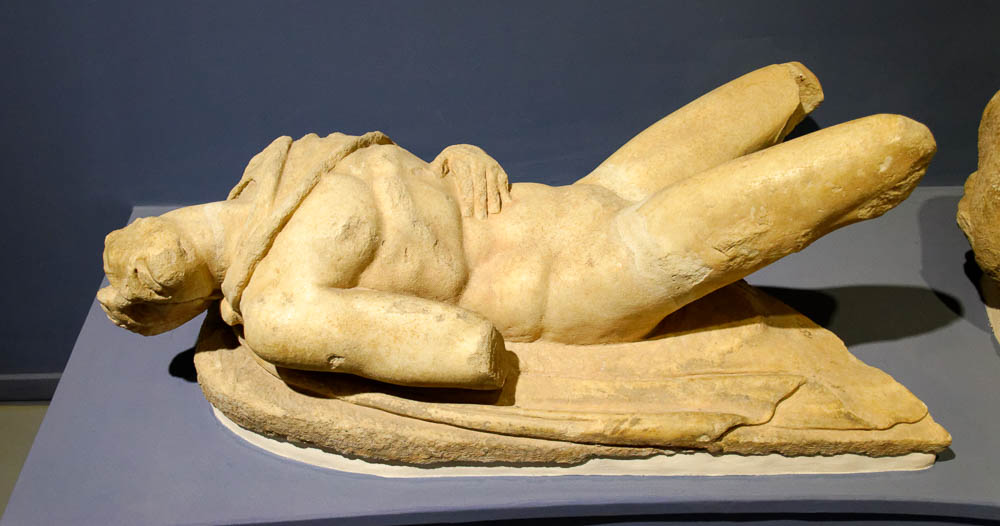 Dead companion of Odysseus, from the Odysseus-Polyphemus Group, 1st century BC
2:14
[Speaker Notes: This statue portrays a dead man who had accompanied the legendary Odysseus and was killed while trying to escape from the cyclops Polyphemus. It was photographed at the Ephesus Museum.

mjb010317518]
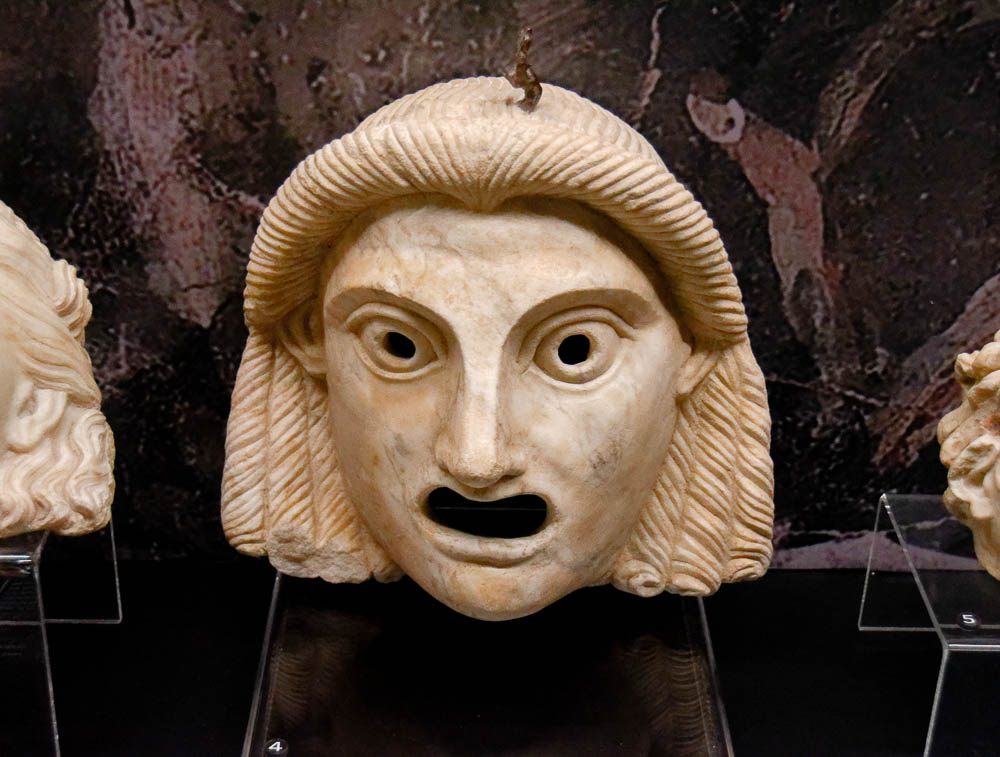 Then Moses was afraid, and said, “Surely this thing has become known”
Decorative marble mask, from Pompeii, 1st century AD
2:14
[Speaker Notes: This marble mask vividly demonstrates the fear that Moses felt. It was photographed at the Pompeii Exhibit in the Nimes Museum.

tb092019572]
When Pharaoh heard about this matter, he tried to kill Moses
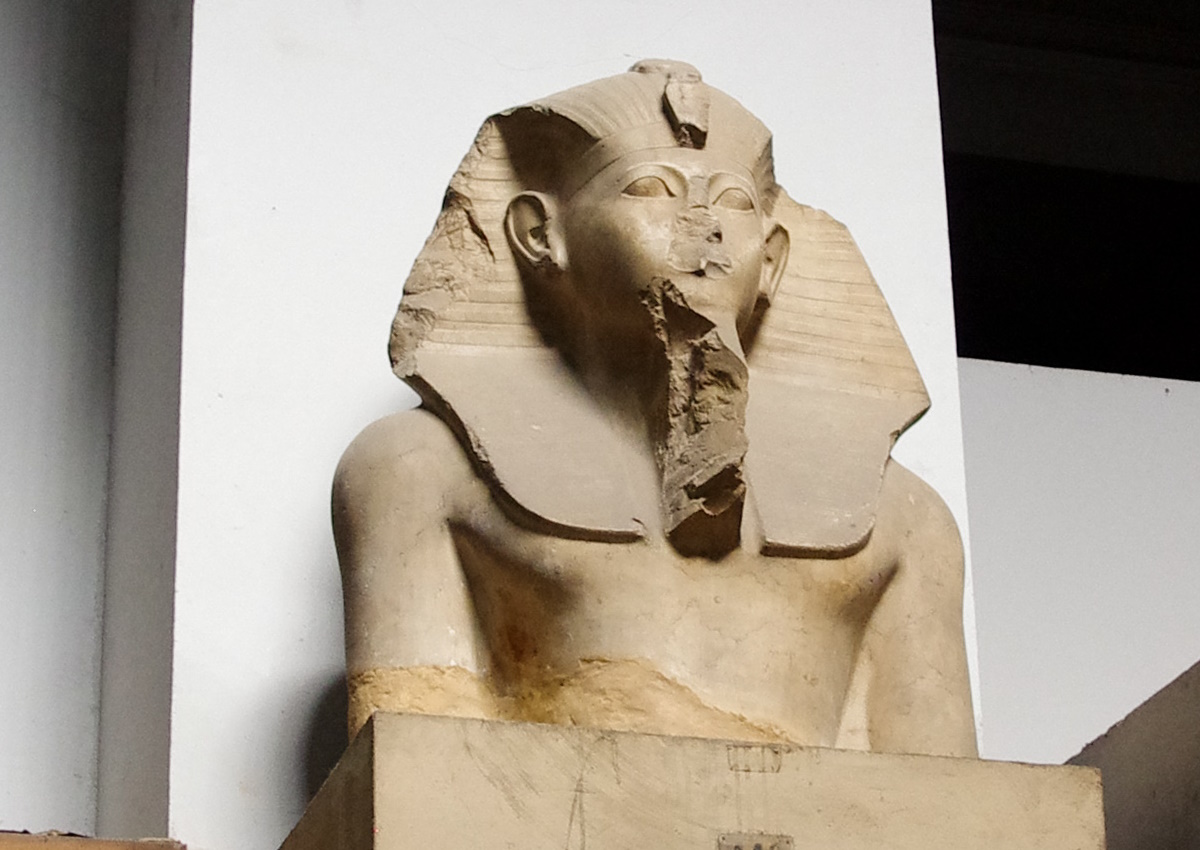 Statue of an unidentified New Kingdom pharaoh, circa 1540–1200 BC
2:15
[Speaker Notes: The name of the king of Egypt at this time is not given. This statue was photographed at the Egyptian Museum in Cairo.

adr1603111721]
When Pharaoh heard about this matter, he tried to kill Moses
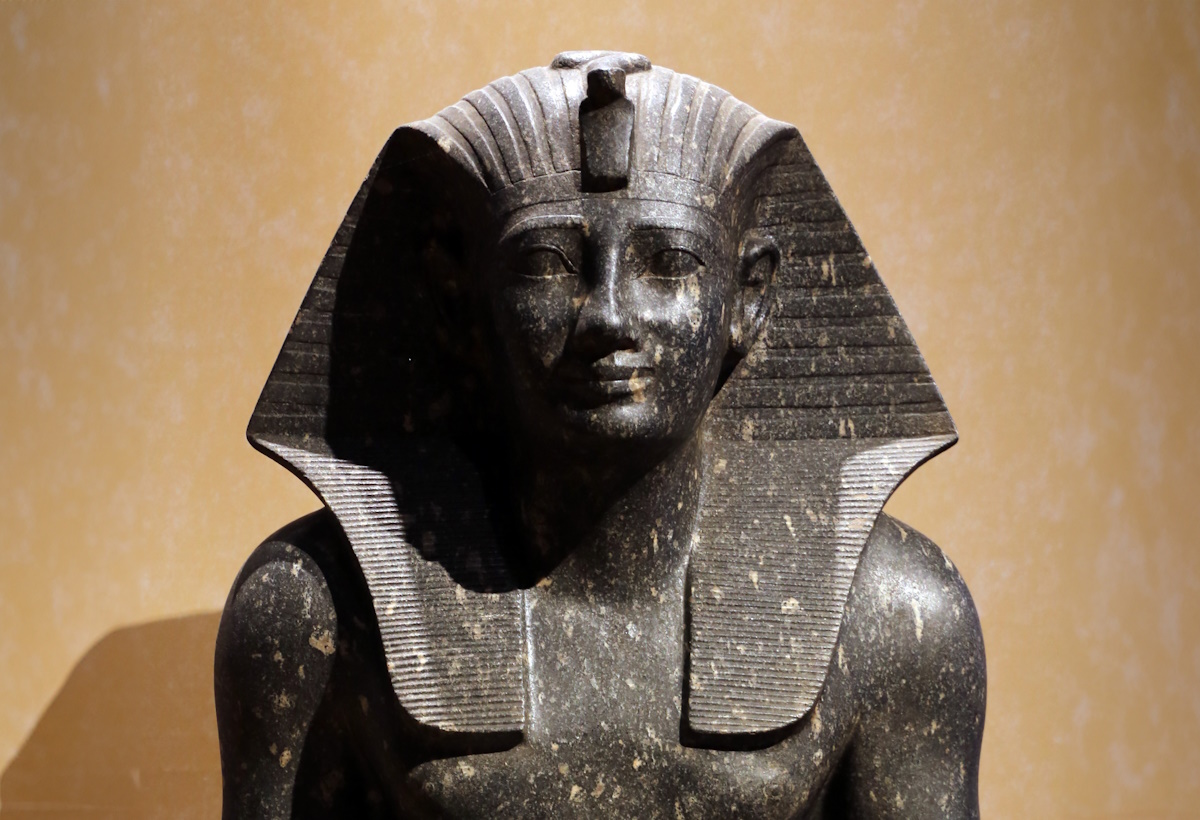 Statue of Thutmose I, circa 1493–1483 BC
2:15
[Speaker Notes: Moses was 40 years old when he fled Egypt (so Acts 7:23, and inferred from his age of 80 years in Exod 7:7; so also his age of 120 years at death, Deut 34:7). According to the Early Date Exodus of 1445/1446 BC, he fled Egypt in about 1485 BC, forty years before the Exodus. If this is accepted, the pharaoh from whom Moses fled was most likely Thutmose I (1493–1483 BC; but see different chronological scheme in Merrill 2008: 78). This statue of Thutmose I was photographed at a special exhibit at the Rijksmuseum van Oudheden. This image comes from Sailko and is licensed under CC BY 3.0, via Wikimedia Commons: https://commons.wikimedia.org/wiki/File:Xviii_dinastia,_statua_seduta_di_thutmose_I,_da_karnak,_1493-1483_ac_ca._(museo_egizio)_02.jpg.

Reference:
Merrill, Eugene H.
2008	Kingdom of Priests: A History of Old Testament Israel. 2nd edition. Grand Rapids: Baker.

wiki0316171500342808688]
When Pharaoh heard about this matter, he tried to kill Moses
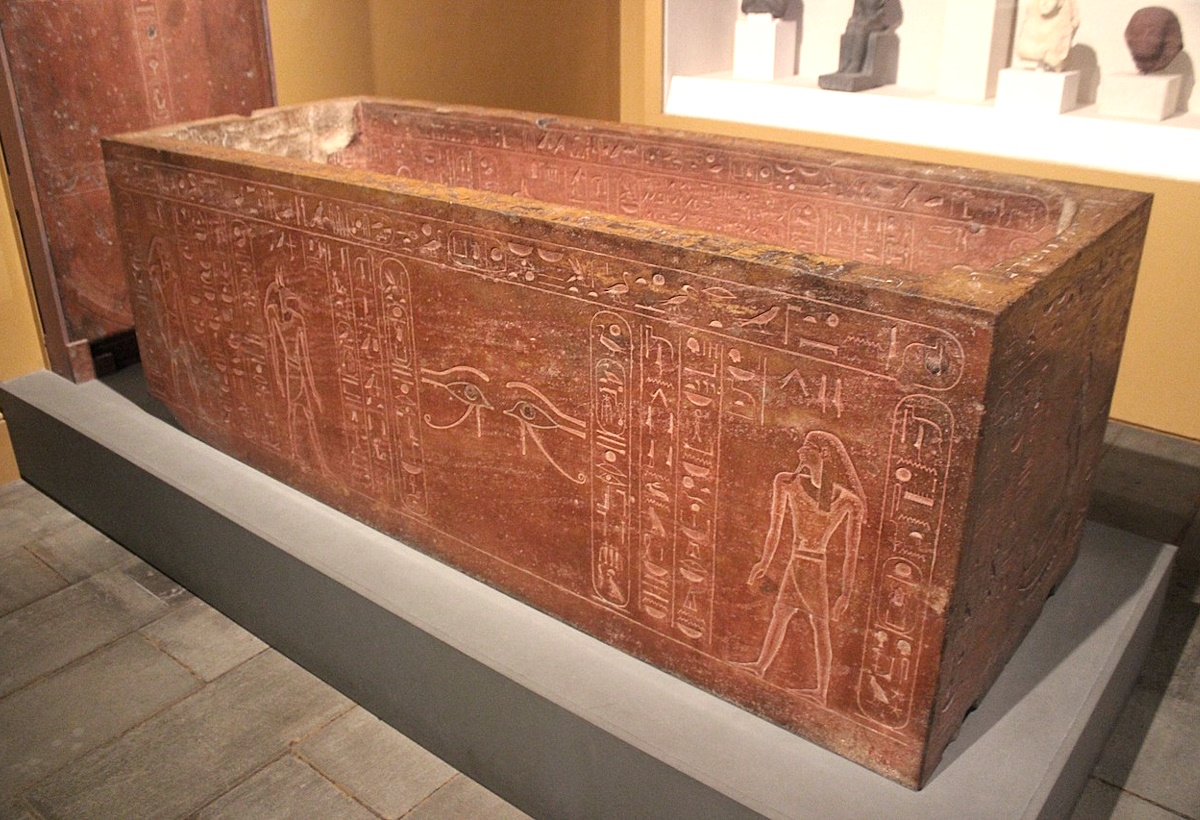 Sarcophagus of Thutmose I, circa 1483 BC
2:15
[Speaker Notes: This sarcophagus was photographed at the Boston Museum of Fine Arts. This image comes from Miguel Hermoso Cuesta and is licensed under CC BY-SA 4.0, via Wikimedia Commons: https://commons.wikimedia.org/wiki/File:Boston_sarc%C3%B3fago_Tutmosis_I_01.jpg.

wiki0716161802475184705]
When Pharaoh heard about this matter, he tried to kill Moses
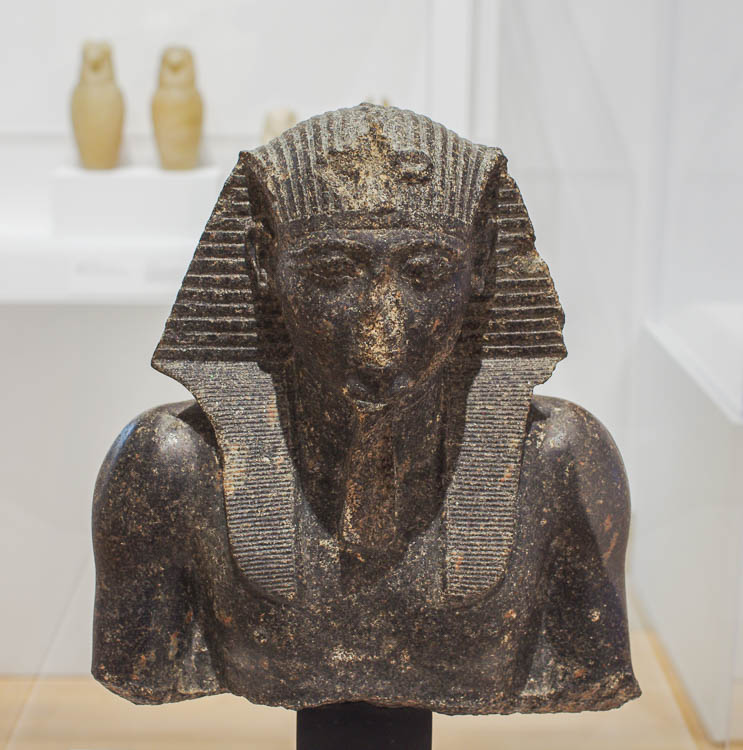 Black granite statue of Seti I, from Egypt, circa 1280 BC
2:15
[Speaker Notes: According to the Late Date Theory, the Exodus took place sometime in the 13th century, although there is no consensus regarding a specific date. Hoffmeier writes, “If there is a prevailing view among historians, biblical scholars, and archaeologists, an exodus in the Ramesside era (1279–1213 B.C.) is still favored” (Hoffmeier 1997: 126). The Late Date view typically regards Rameses II as the pharaoh of the exodus, and Moses would have fled from one of his predecessors. This photograph shows Seti I, the father of Rameses. This statue of Seti I was photographed at the Dallas Museum of Art.

Reference:
Hoffmeier, James K.
1997	Israel in Egypt: The Evidence for the Authenticity of the Exodus Tradition. New York: Oxford University Press.

adr1710135598]
When Pharaoh heard about this matter, he tried to kill Moses
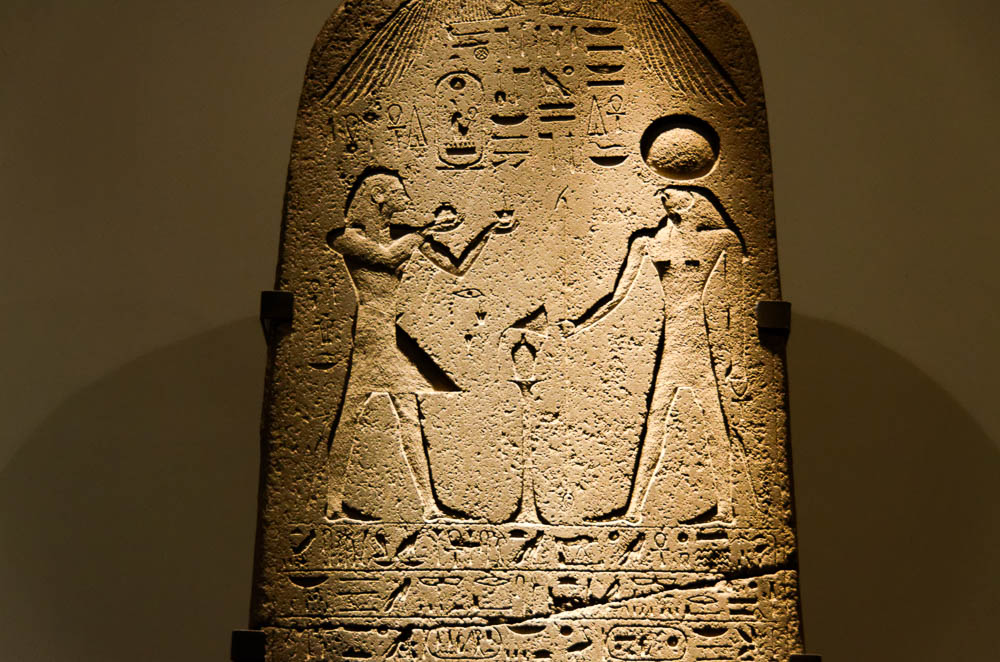 Basalt stele of Seti I, from Beth Shean, 1295 BC
2:15
[Speaker Notes: This stele was photographed at the Israel Museum. 

tb060316692]
Then Moses fled from the presence of Pharaoh and lived in the land of Midian
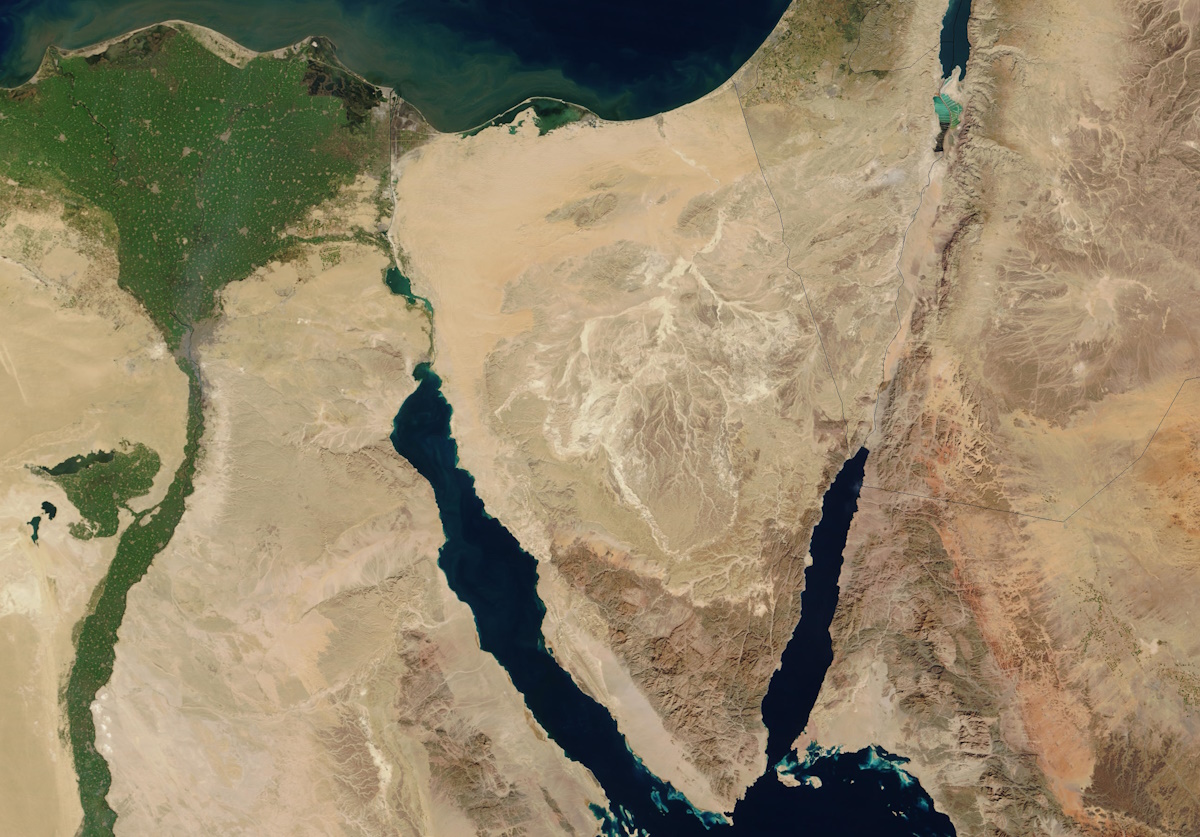 Moab
Nile Delta
Edom
Sinai Peninsula
Midian
Gulf of Aqaba
Gulf of Suez
Satellite map of Egypt and the Sinai Peninsula, with the possible location of Midian
2:15
[Speaker Notes: The traditional homeland of the Midianites was east of the Gulf of Aqaba. However, the Midianites were present in a much broader area, and it is not certain that Moses crossed to the eastern side of the Gulf of Aqaba.

“The presence of Midianite shepherd bands in the Sinai should not be a problem since the discovery of the Mari documents. Large-scale sheepherding requires considerable travel between summer and winter pasturages, often involving tens or hundreds of kilometers. There is no plausible objection to the presence of shepherd bands in the Sinai who were identified or identified themselves as adherents of the political/cultural system of the Midianites. The same is true of populations in the Jordan valley just N of the Dead Sea. The Midianites can no longer be regarded naively as primitive nomadic barbarians; they were a complex and cosmopolitan civilization with a highly diverse economy and, in all probability, an extensive control system for a few decades that included parts of Palestine and Transjordan” (Mendenhall 1992: 817).

The distance Moses traveled when he fled Egypt would have been at least 200 miles (321 km), and depending on his exact place of departure and destination, might have been as much as 300 miles (483 km).

This image comes from Jeff Schmaltz and is in the public domain, via NASA: https://visibleearth.nasa.gov/view.php?id=64144.

Reference: 
Mendenhall, George E.
1992	Midian. Anchor Bible Dictionary, vol. 4, ed. D. N. Freedman. New York: Doubleday.

nasa010620031300874]
Then Moses fled from the presence of Pharaoh and lived in the land of Midian
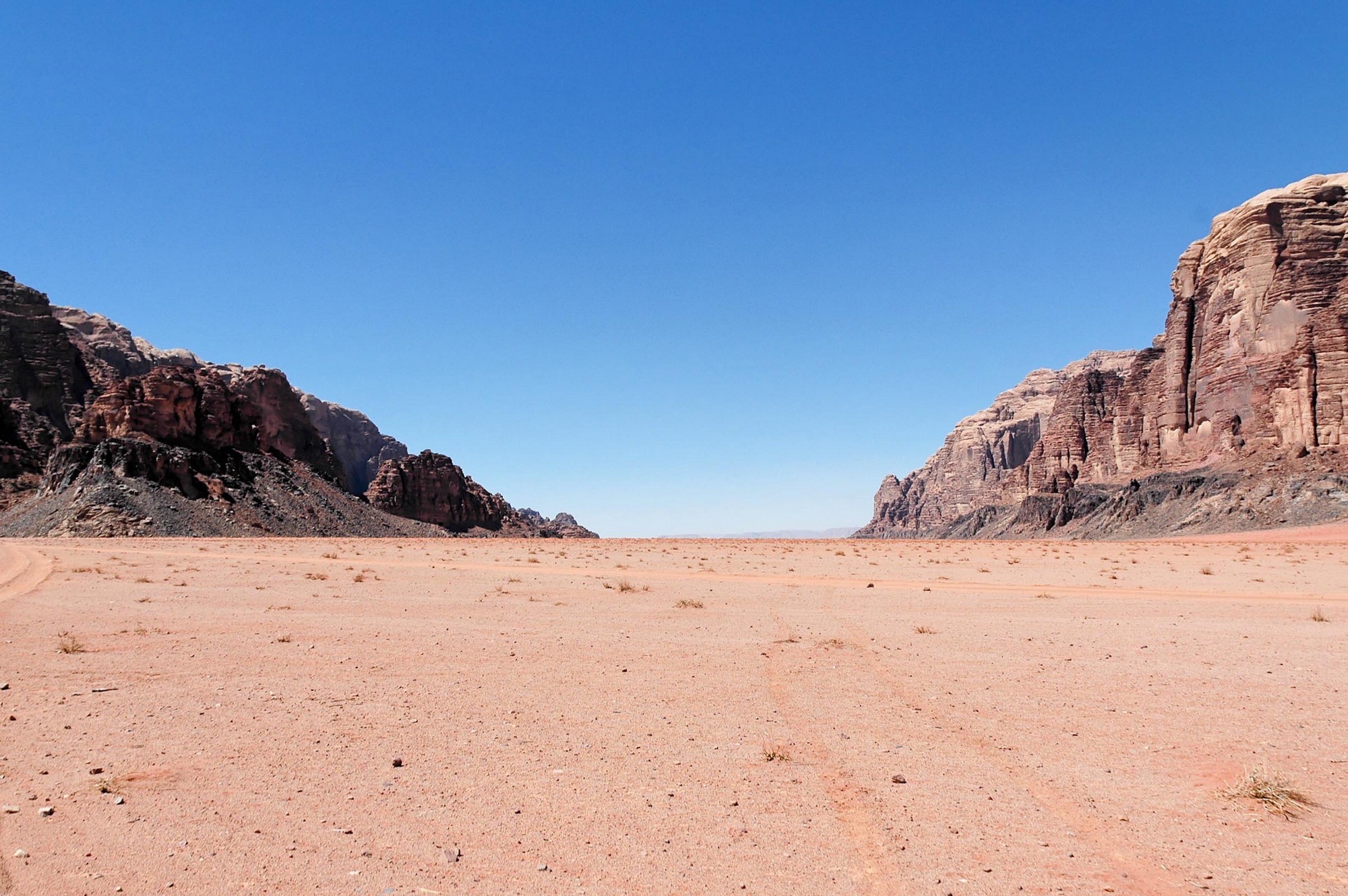 Wadi Rum
2:15
[Speaker Notes: This outline of biblical events mentioning Midian and the Midianites is meant to demonstrate the wide territory (cities and regions are in bold) that is associated with the Midianites in the biblical record. In general, Midian and clans of Midianites seem to have been widely distributed throughout Transjordan, but especially in southern Transjordan and in northern Saudi Arabia (Hejaz region).

The Midianites are first mentioned in the genealogy of Abraham and Keturah (Gen 25:2-4; 1 Chr 1:31-34). 
They appear in Transjordan (Moab) during the “reign” of Hadad the son of Bedad, who “smote Midian in the field of Moab” (Gen 36:35; 1 Chr 1:45-56).
They are mentioned together with the “Ishmaelites” as traders traveling from Transjordan to Egypt via the Jezreel Valley and Dothan in the Joseph narrative (Gen 37:27-28).
Moses fled to Midian “from the face of Pharaoh” following the killing of an Egyptian taskmaster (Exod 2:15). In Midian, Moses served as a shepherd for Jethro and married his daughter Zipporah (Exod 2:16-22; 3:1; 4:19; cf. Acts 7:29). 
Jethro “the priest of Midian” brought Zipporah to Moses at Mount Sinai and advised him on dividing up the responsibilities of leadership (Exod 18:1).
Hobab, the son of Reuel/Jethro, desired to return to Midian from Mount Sinai, but then remained with Israel (Num 10:29-30).
During Balak’s request of Balaam to curse Israel, Moab met with the “elders of Midian” (Num 22:4). 
Cozbi, the daughter of Zur (the tribal head of a father’s house in Midian), along with Zimri (of Simeon) were killed by Phinehas (priest) at Baal-peor (cf. Num 25:14). 
Following this idolatry, Yahweh commanded Moses to attack Midian (Num 25:16-18; 26:1), which was carried out by sending a thousand men from each tribe resulting in the defeat of Midian and the bringing of spoil “to the camp at the plains of Moab, which are by the Jordan at Jericho” (Num 31:1-12). In the conflict, Moses killed Evi, Rekem, Zur, Hur, and Reba (as well as Balaam)—the chiefs of Midian (Num 31:8; Josh 13:21).
Midian oppressed Israel for seven years before and during the judgeship of Gideon (Judg 6:1-7). In the narrative (Judg 6–8), the Midianites (who were allied with the Amalekites and the Qedemites) are related to the central hill country (Ophrah—Judg 6:11), the Jezreel Valley (Judg 6:33; 7:1ff.; Ps 83:9; Isa 9:4) After their defeat, Gideon pursued the Midianites to the fords of the Jordan and the Ephraimites captured and killed Oreb and Zeeb, princes of Midian (Judg 7:24–8:3; Isa 10:26). Gideon continued to pursue Zebah and Zalmunna (kings of Midian) through the Jordan Valley but stopped to ask for sustenance at Succoth and then Penuel, who refused (Judg 8:4-9). Eventually, Gideon caught up to the Midianites and routed their army and captured Zeba and Zalmunna in Karkor (which has not been identified with certainty but was probably located in the northern portion of Ammon) before returning to Succoth and Penuel to punish the cities and execute Zeba and Zalmunna (Judg 8:10-21; cf. Judg 8:28; 9:17; cf. Ps 83:8-11).
Edomite Hadad fled to Egypt via Midian and Paran after the execution of the royal Edomite household by Joab (1 Kgs 11:17-18).
Among other references to the Gideon account (Isa 9:4; 10:26), Isaiah envisioned a day in which the “young camels of Midian and Ephrah” would cover Jerusalem (Isa 60:6). 
Midian is mentioned alongside Cushan, Teman, and Paran in Habakkuk 3:7. 
Midian is not mentioned outside of the Bible.

tb061504502]
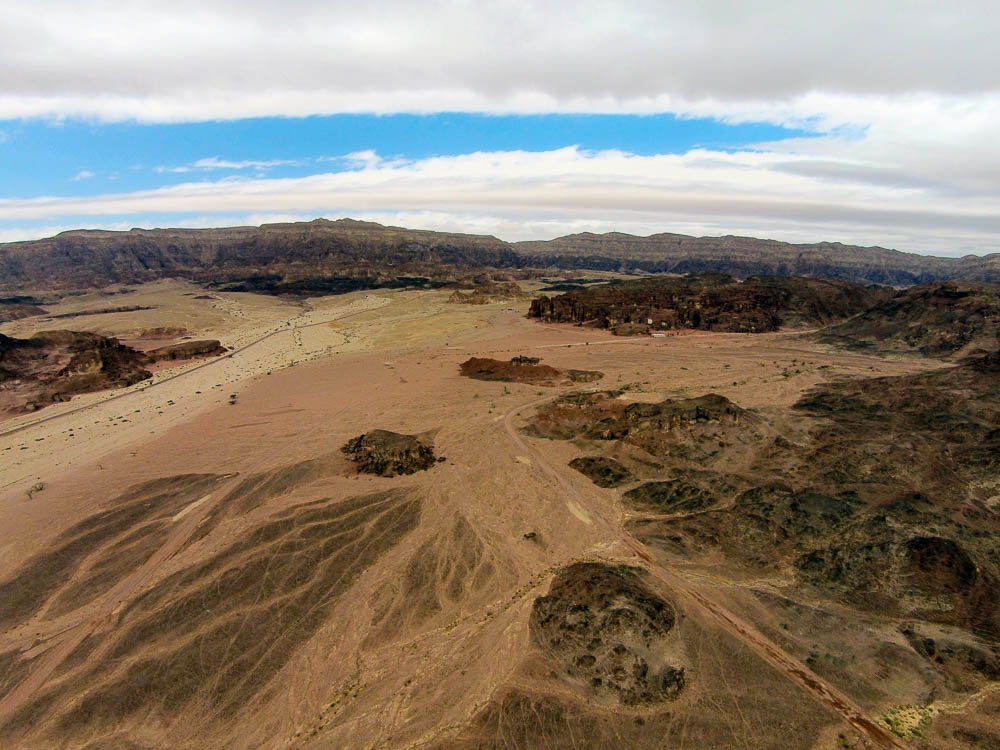 Then Moses fled from the presence of Pharaoh and lived in the land of Midian
Timna Valley (aerial view from the southeast)
2:15
[Speaker Notes: The Timna Valley is located just north of Eilat, the northern tip of the Gulf of Aqaba. The region was a source of copper in antiquity, and may have been exploited by the Midianites, among others.

ws031215721]
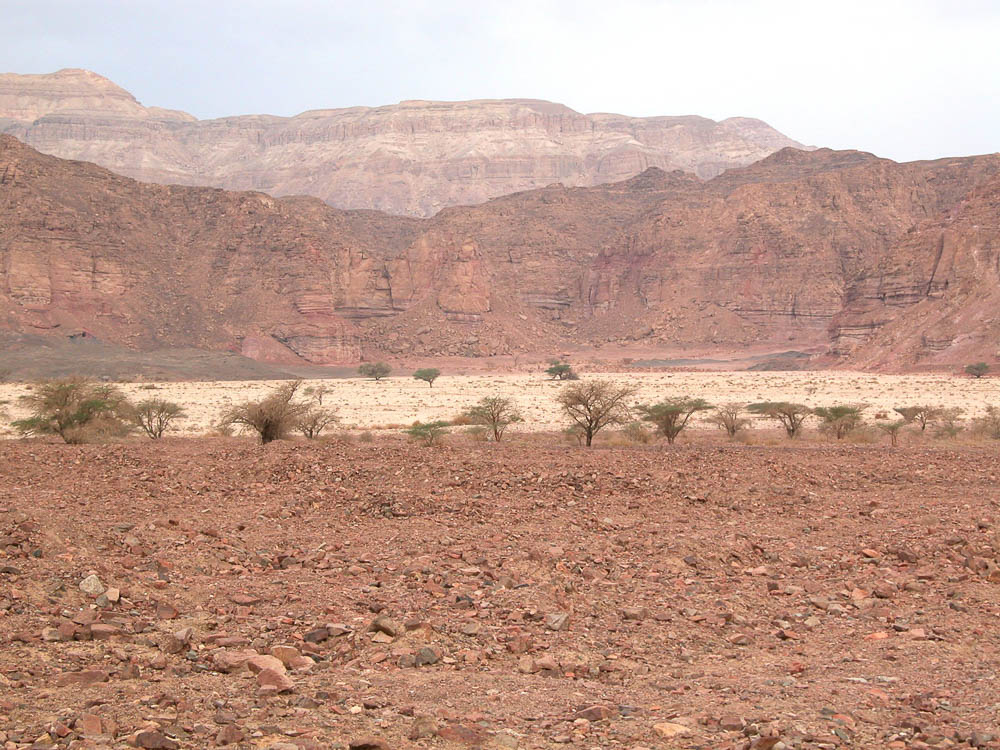 Then Moses fled from the presence of Pharaoh and lived in the land of Midian
Timna Valley with acacia trees
2:15
[Speaker Notes: tb110902497]
And he sat down by a well
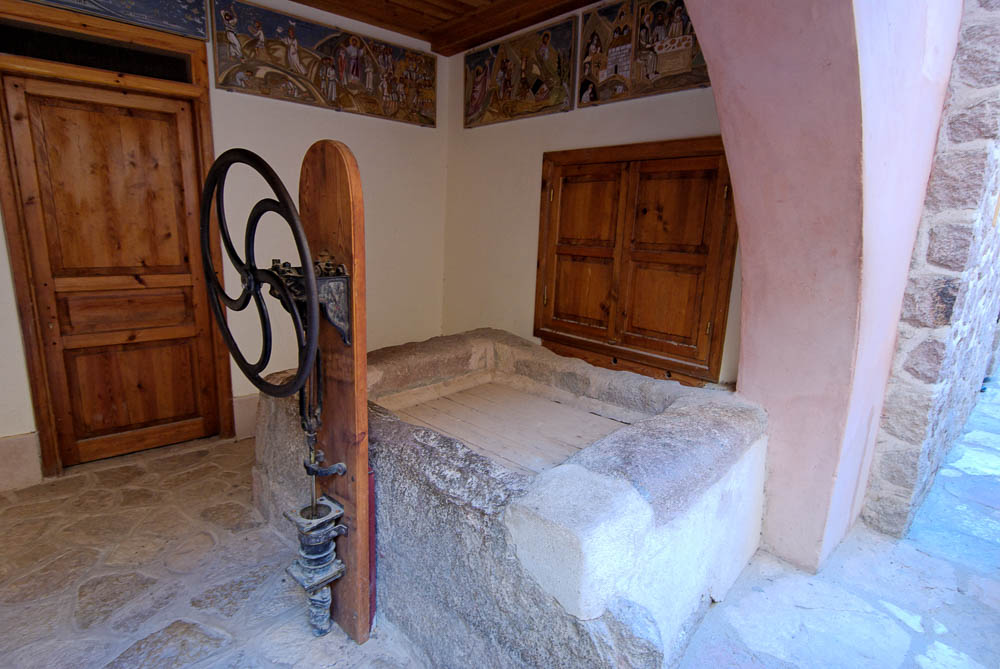 Well of Moses at St. Catherine’s Monastery on Jebel Musa (traditional Mount Sinai)
2:15
[Speaker Notes: tb010610867]
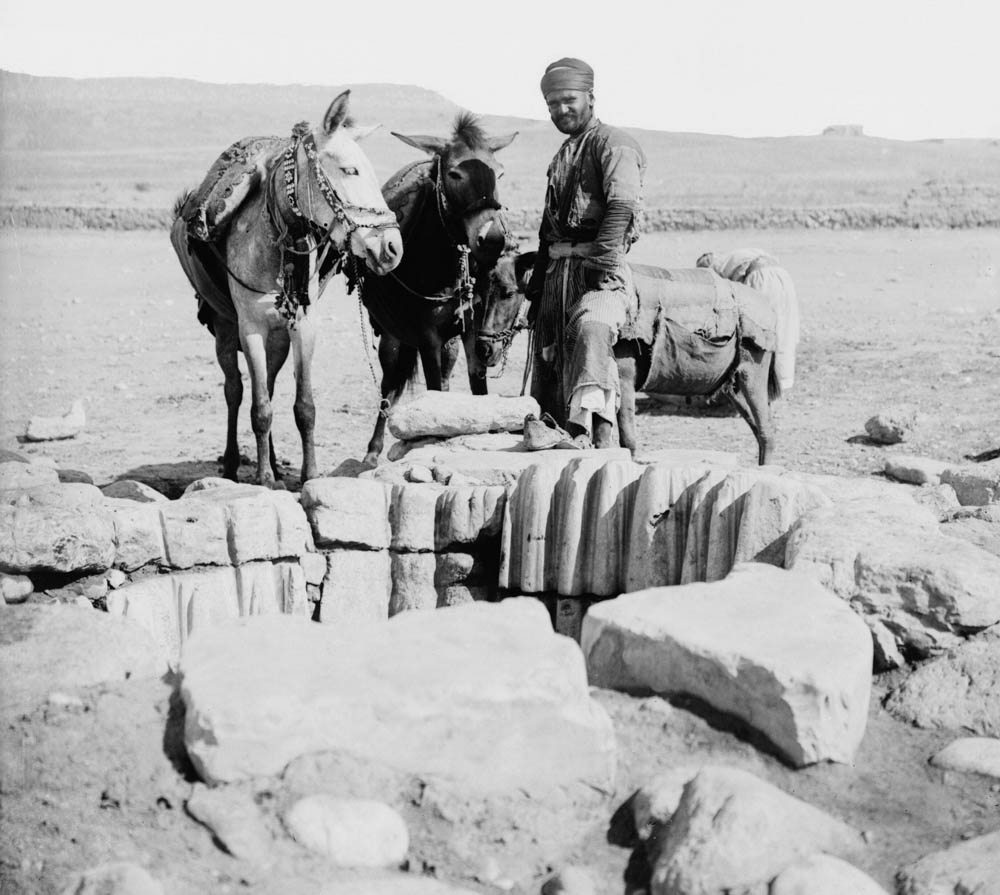 And he sat down by a well
Old well at Beersheba, circa 1913
2:15
[Speaker Notes: This American Colony photograph was taken between 1900 and 1926.

mat01381]
The priest of Midian had seven daughters; and they came to draw water and filled the troughs
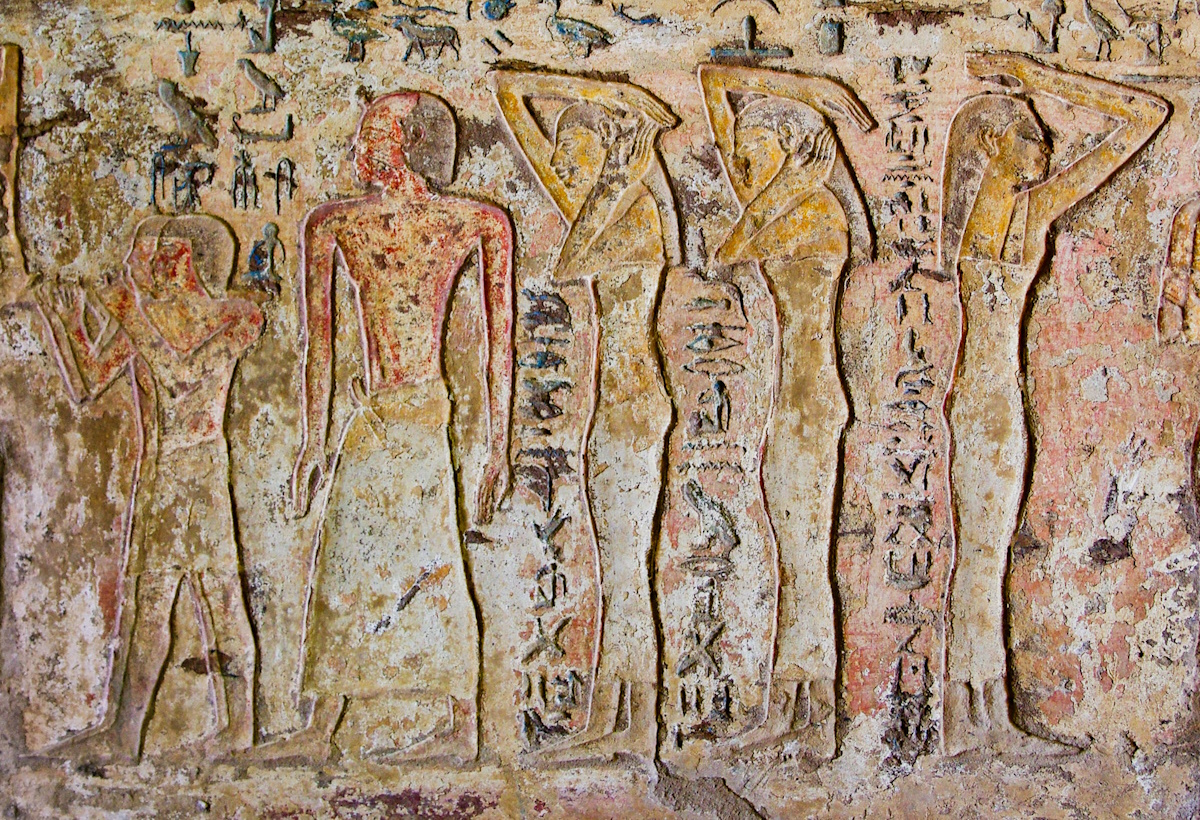 Women mourning and chantresses with three priests, from el-Kab, circa 1515 BC
2:16
[Speaker Notes: This painted relief is from the tomb of Renni.

adr1603226715c]
The priest of Midian had seven daughters; and they came to draw water and filled the troughs
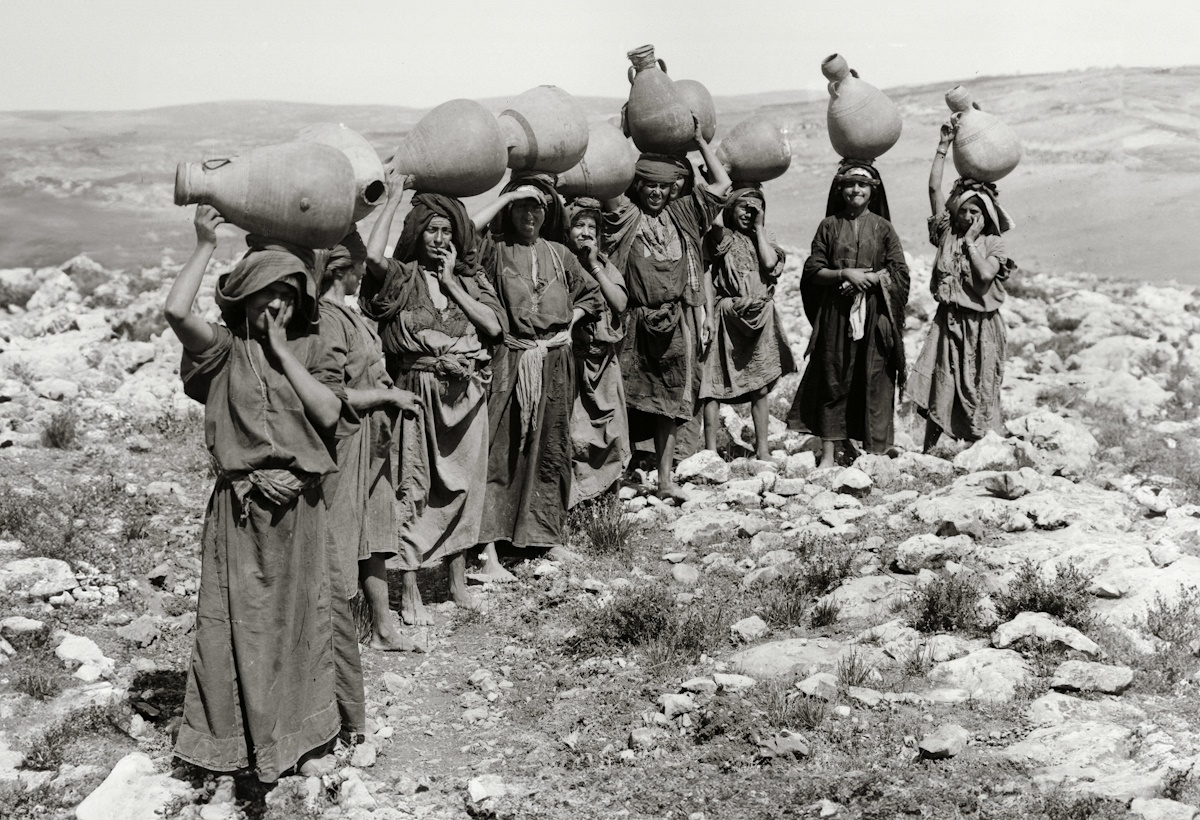 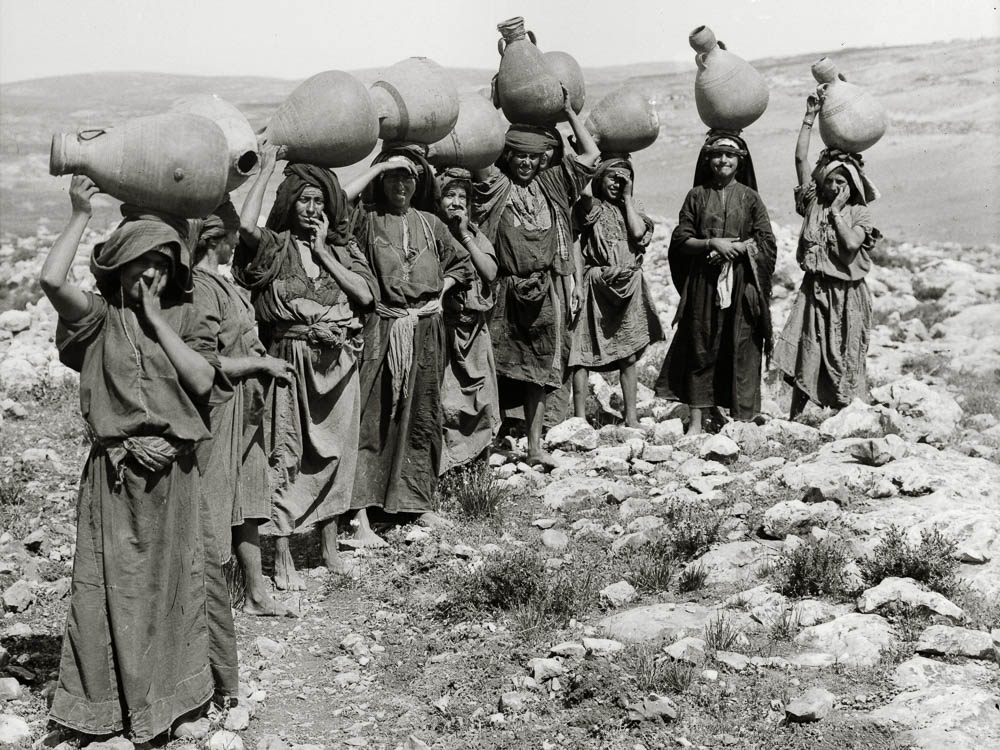 Women carrying water jars, circa 1910
2:16
[Speaker Notes: This American Colony photograph was taken between 1900 and 1920. Generative AI has been used to extend the edges of this image; the original photo is available behind this image.

mat00063psai]
The priest of Midian had seven daughters; and they came to draw water and filled the troughs
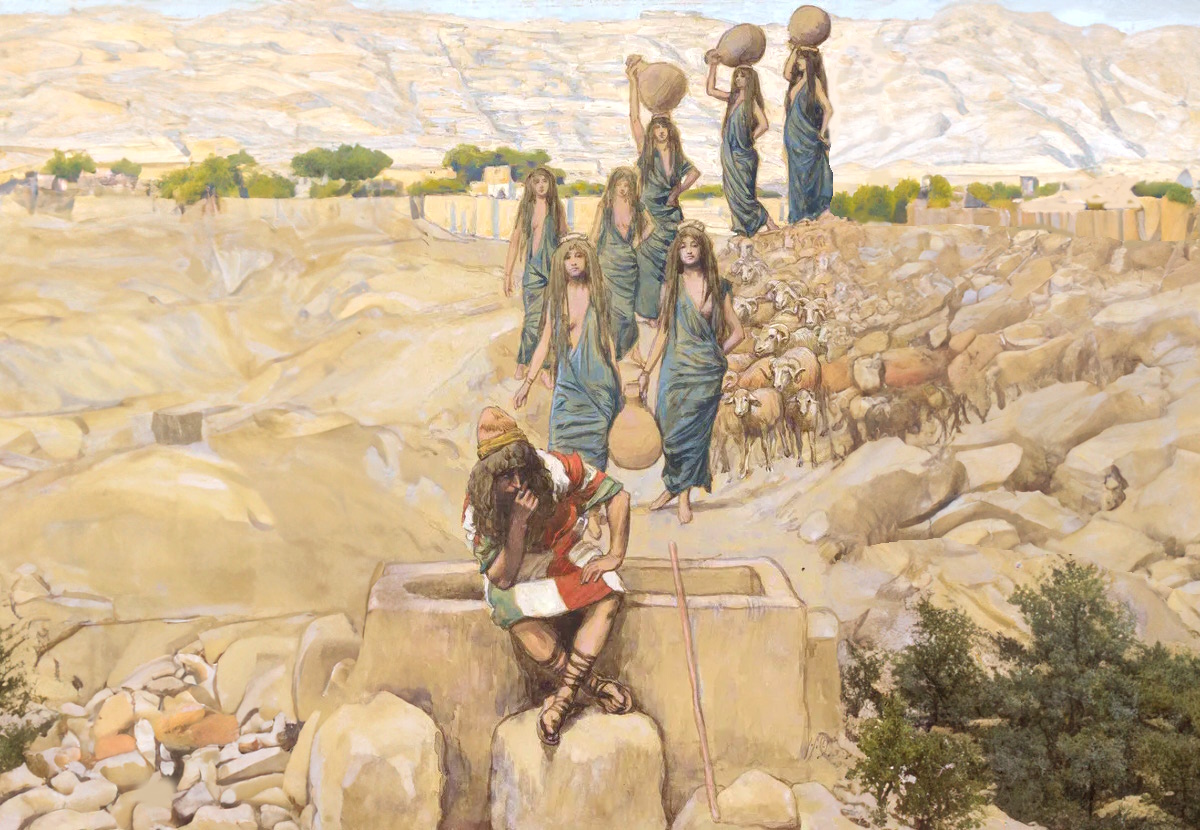 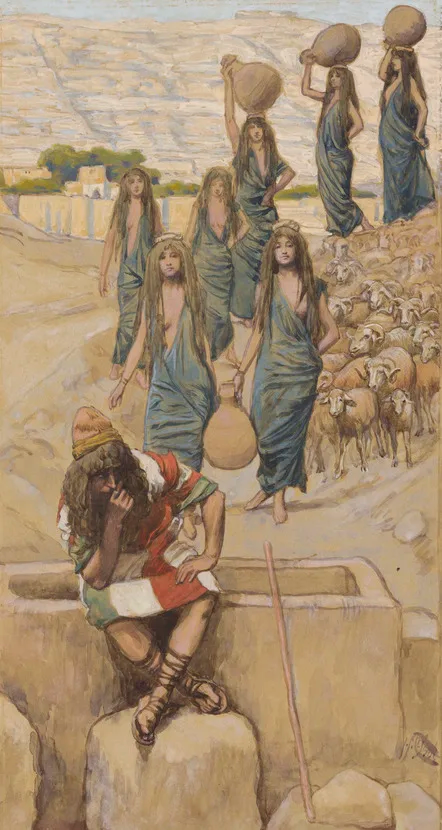 Moses by the Well at Midian, by James Tissot, circa 1899
2:16
[Speaker Notes: This image of a gouache on board painting is in the public domain, via the Jewish Museum: https://thejewishmuseum.org/collection/26335-moses-by-the-well-at-midian. Generative AI was used to extend the edges of the image; the original photo is available behind this image.

tjm26335]
The priest of Midian had seven daughters; and they came to draw water and filled the troughs
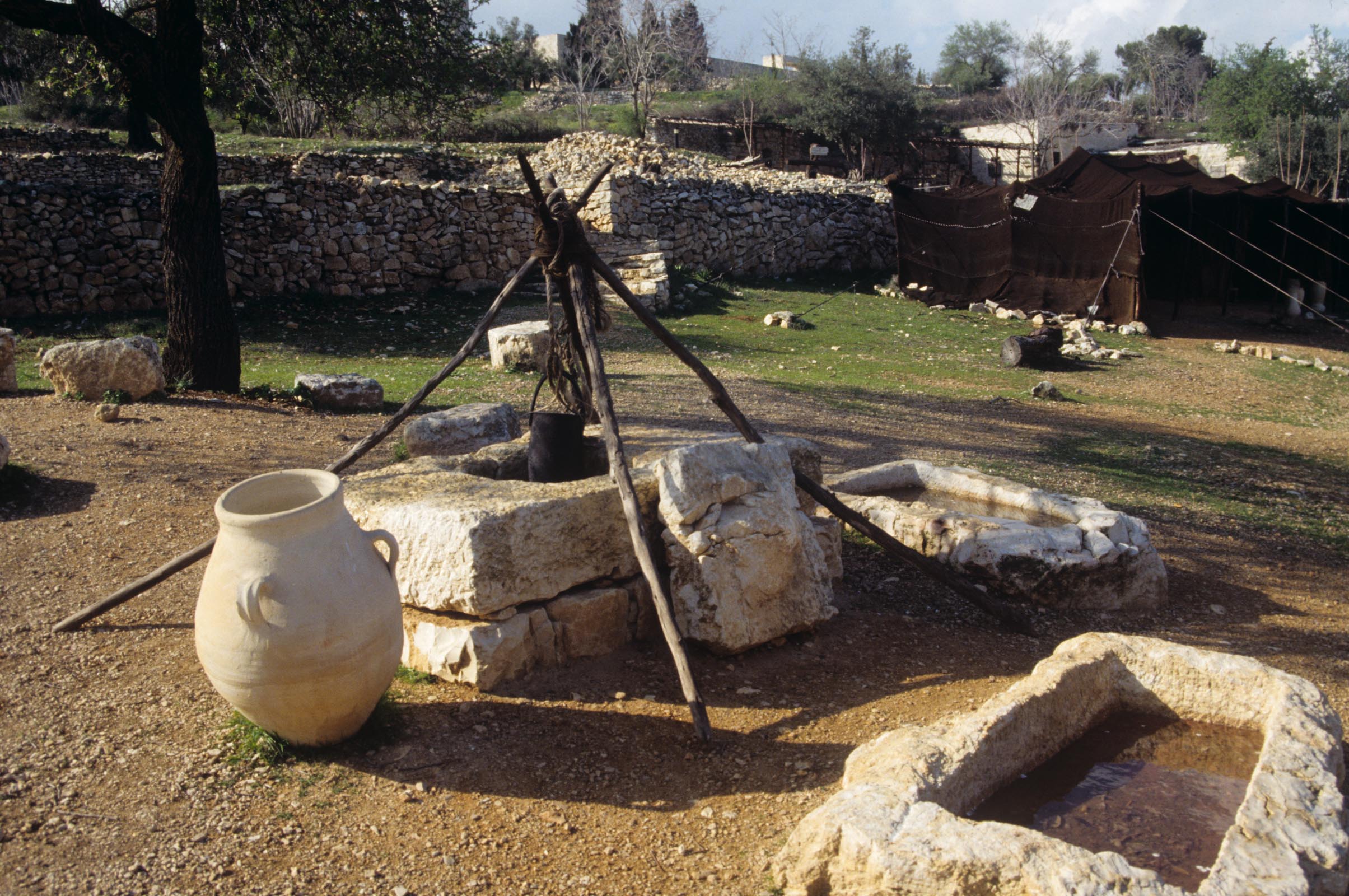 Well with pitcher and watering troughs at Tantur
2:16
[Speaker Notes: This photo of a reconstruction of a well was taken at the Biblical Gardens that were once located at Tantur, midway between Jerusalem and Bethlehem.

tbs79349402]
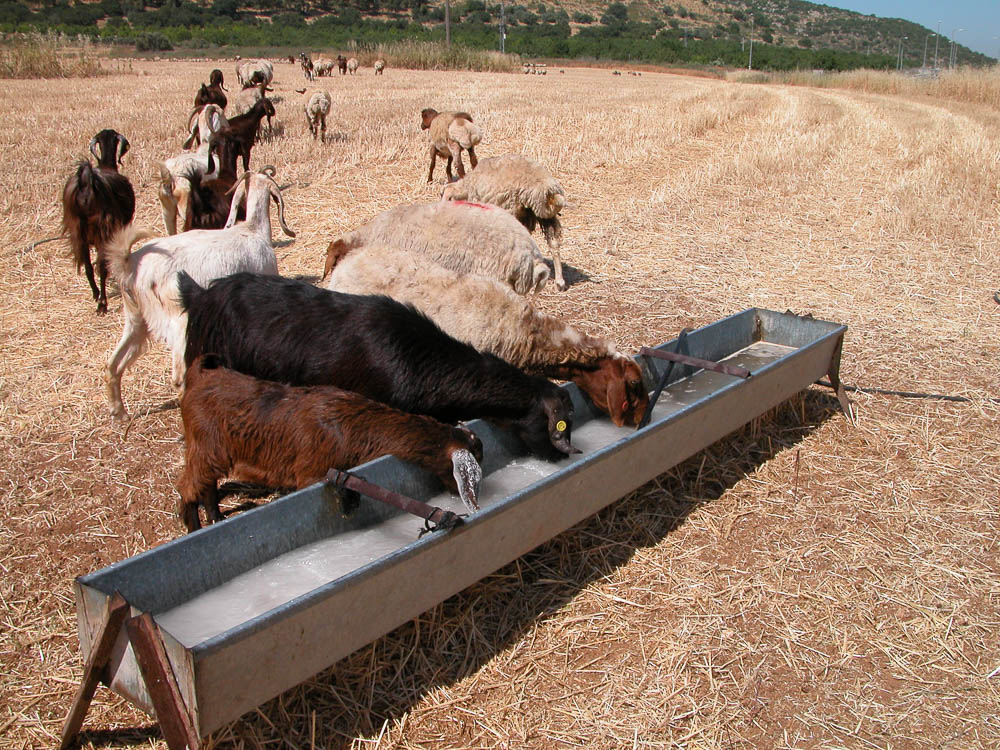 The priest of Midian had seven daughters; and they came to draw water and filled the troughs
Sheep drinking from a trough in the Elah Valley
2:16
[Speaker Notes: tb050504629]
The priest of Midian had seven daughters; and they came to draw water and filled the troughs
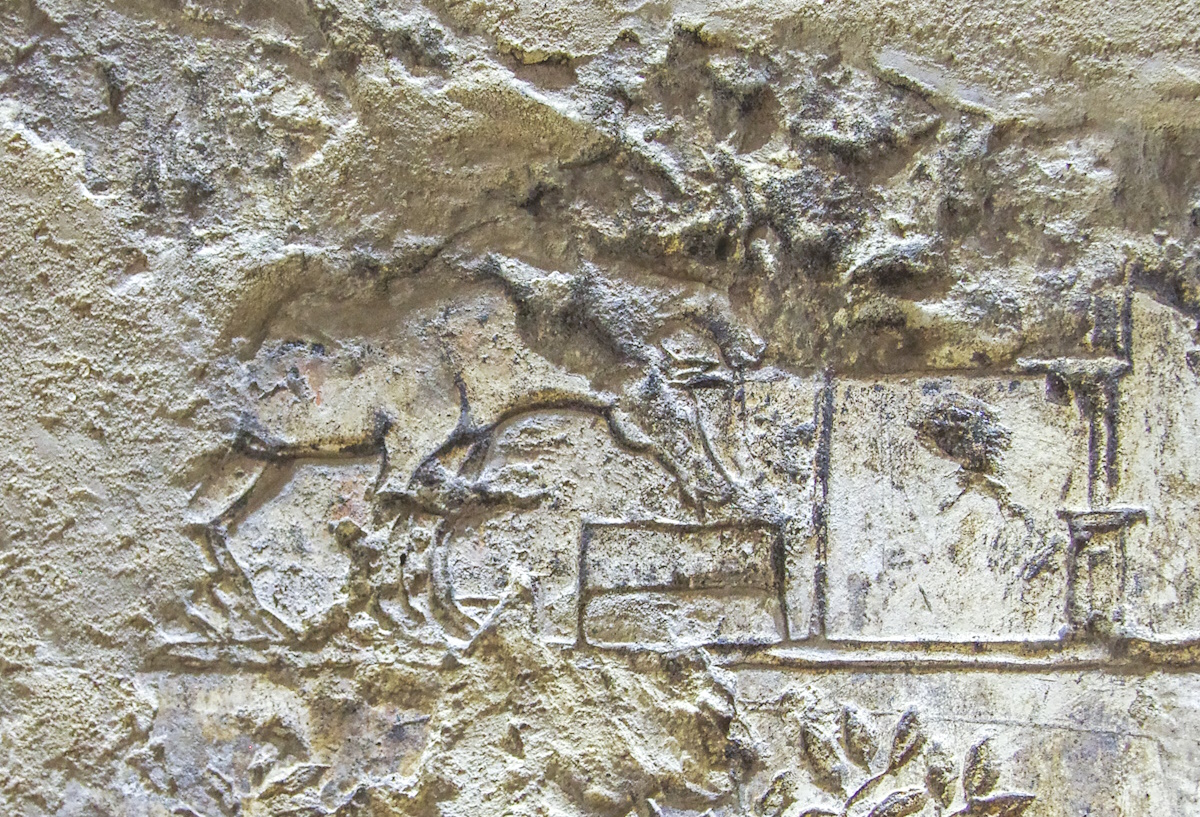 Horses drinking from a trough, relief in the tomb of Meryra at Tell el-Amarna, 1549–1292 BC
2:16
[Speaker Notes: This tomb dates to the 18th dynasty.

adr1603163646]
And the shepherds came and drove them away
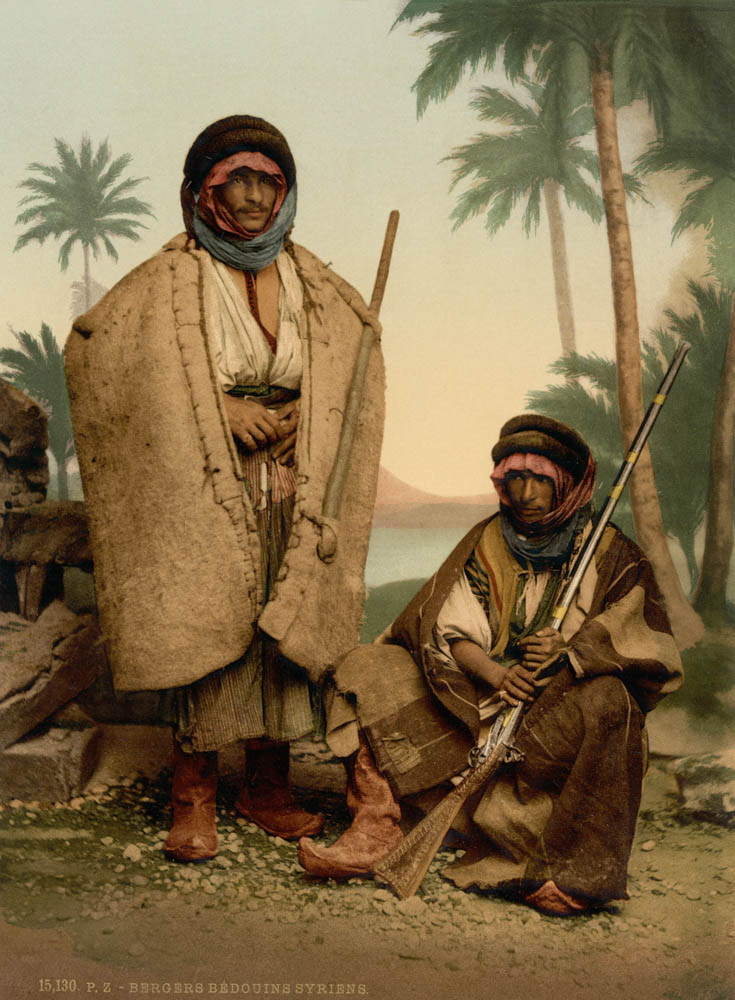 Bedouin shepherds of Syria, circa 1895
2:17
[Speaker Notes: This photochrom image was taken in the 1890s.

pcm02752]
And the shepherds came and drove them away
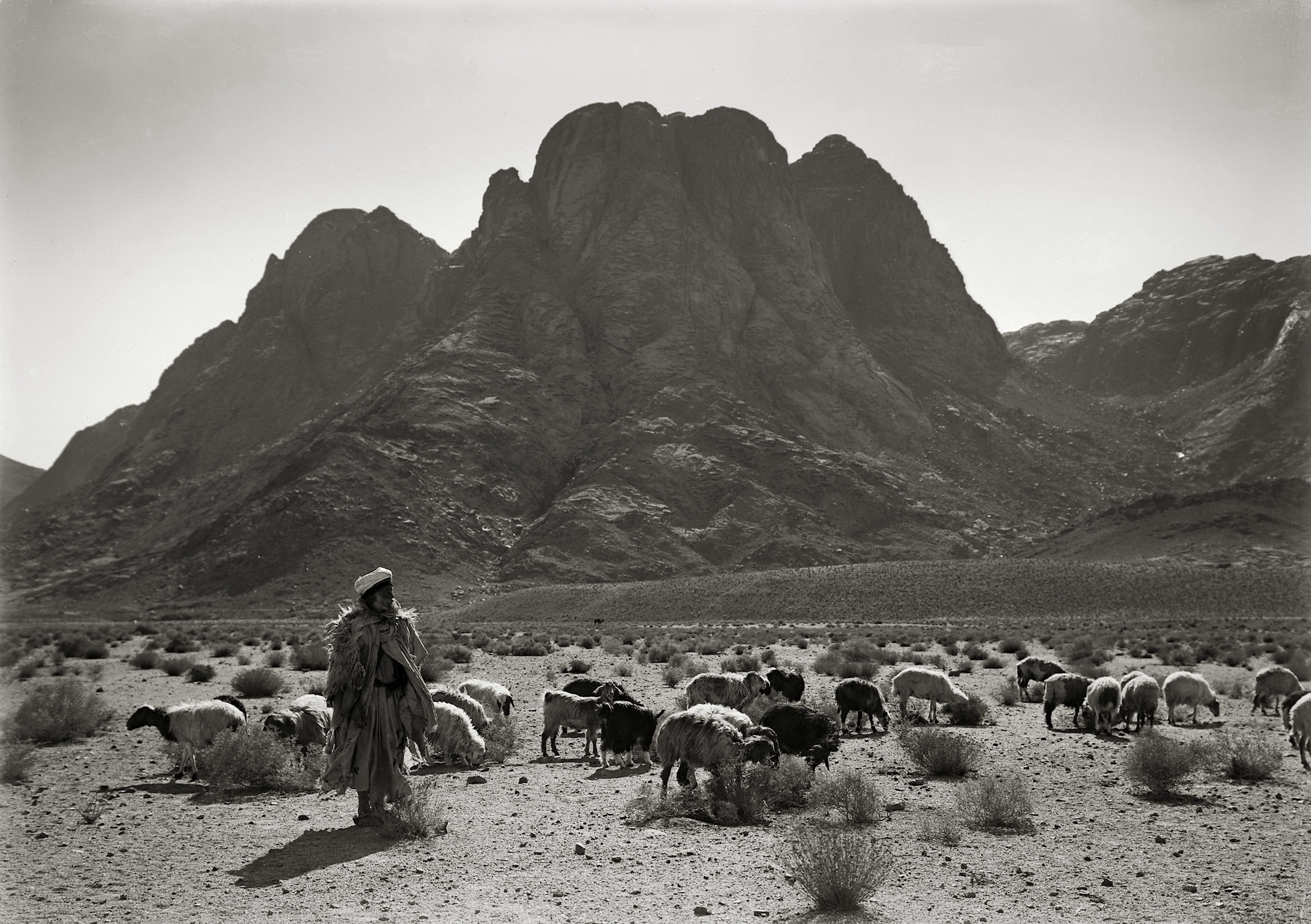 Shepherd and flock in Wadi er-Raha, with Ras Safsafa in the background, circa 1910
2:17
[Speaker Notes: Ras Safsafa is the peak just south of Jebel Musa, the traditional Mount Sinai. This American Colony photograph was taken between 1900 and 1920.

mat02009]
But Moses stood up and helped them and watered their flock
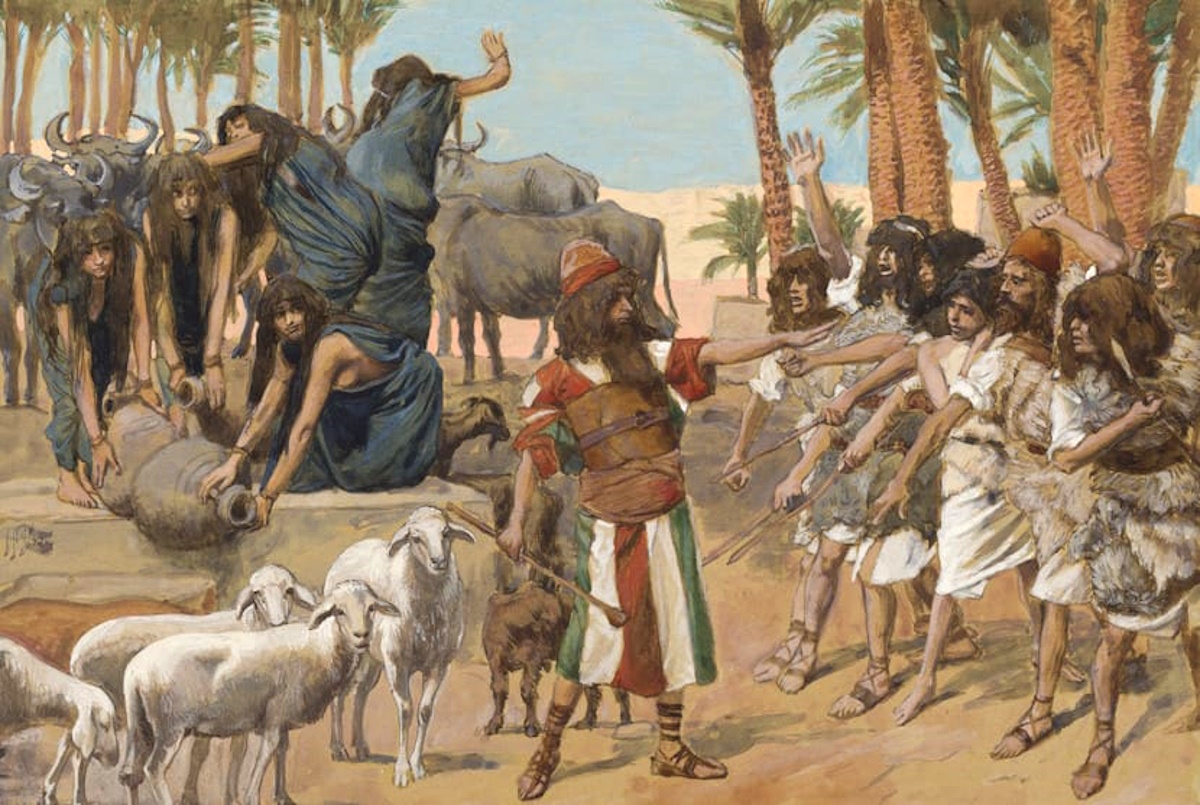 Moses Defends Jethro’s Daughters, by James Tissot, circa 1899
2:17
[Speaker Notes: This image of a gouache on board painting is in the public domain, via the Jewish Museum: https://thejewishmuseum.org/collection/26336-moses-defends-jethro-s-daughters.

tjm26336]
But Moses stood up and helped them and watered their flock
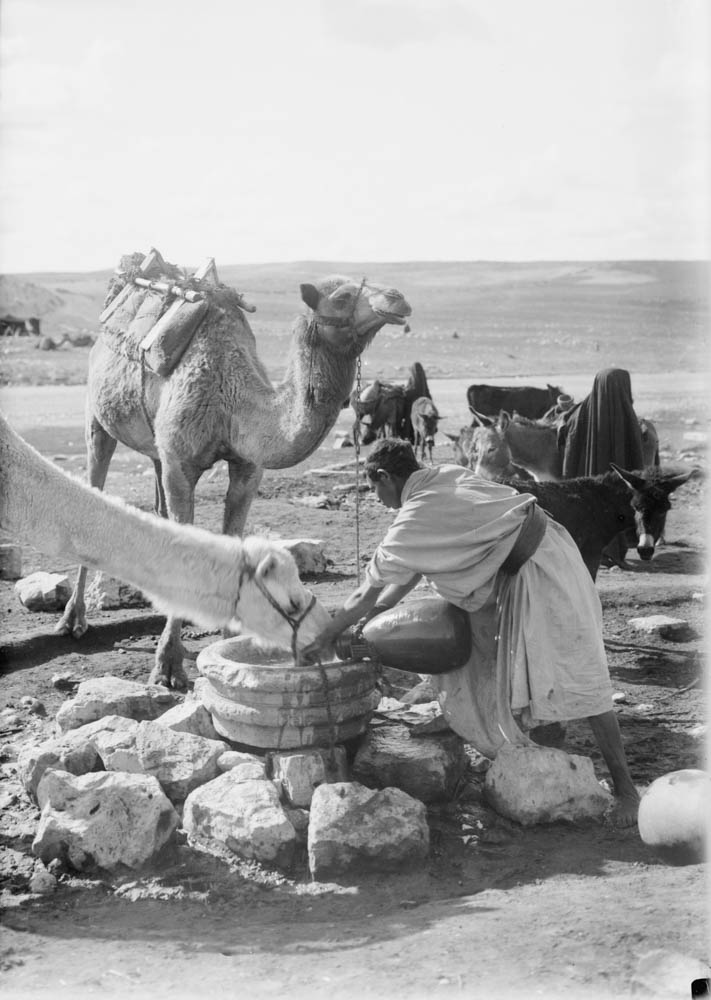 Man pouring water for a camel, circa 1910
2:17
[Speaker Notes: This American Colony photograph was taken between 1900 and 1920.

mat10619]
And when they came to Reuel, their father
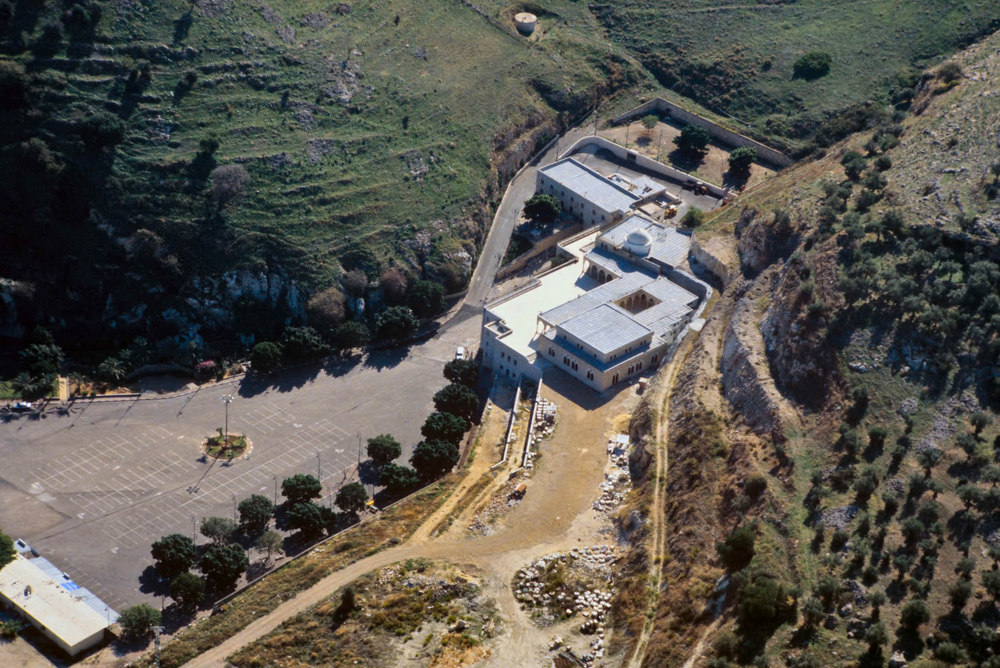 Druze tomb of Nebi Shueib (in English, Jethro’s Tomb) near the Horns of Hattin (aerial view)
2:18
[Speaker Notes: Reuel seems to be an alternate name for Jethro (cf. Exod 3:1; Num 10:29). This traditional tomb of Jethro is located in the mountains of Galilee, west of Tiberias and the Sea of Galilee.

tbs123020011]
And they said, “An Egyptian delivered us from the hand of the shepherds”
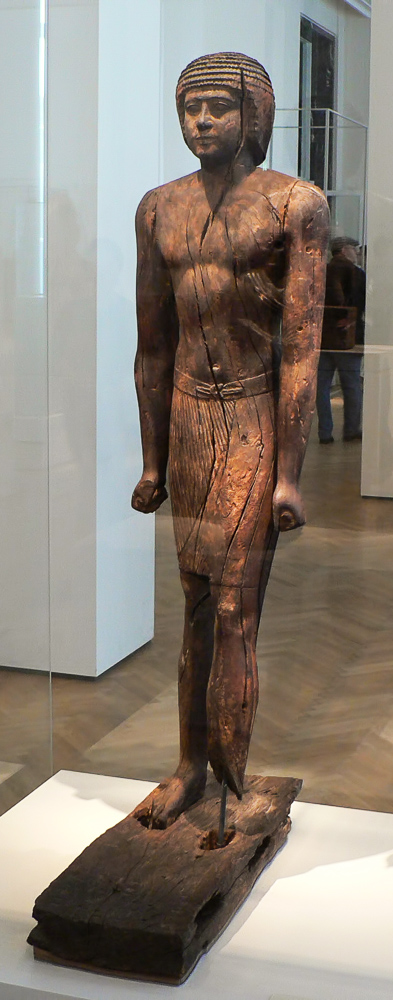 Wood statue of Per-her-nofret, from Kafr Ammar, 5th dynasty, circa 2465–2323 BC
2:19
[Speaker Notes: This figurine was photographed at the Berlin Egyptian Museum and Papyrus Collection.

adr070511993]
He also drew water for us and watered the flock
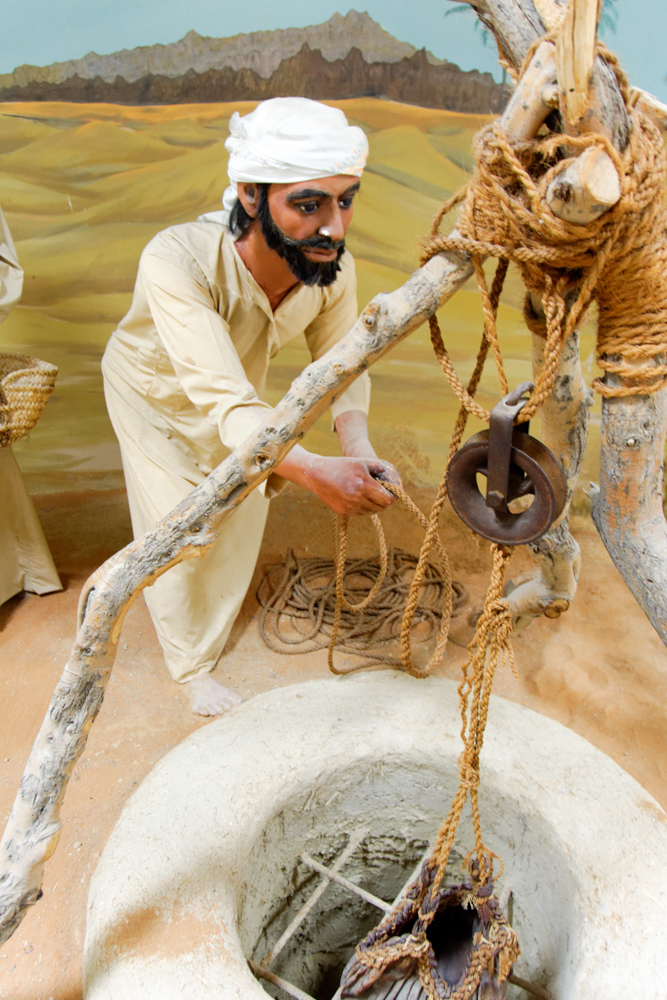 Model of a man drawing water from a well
2:19
[Speaker Notes: This model was photographed at the Al Ain National Museum.

tb050717786]
He also drew water for us and watered the flock
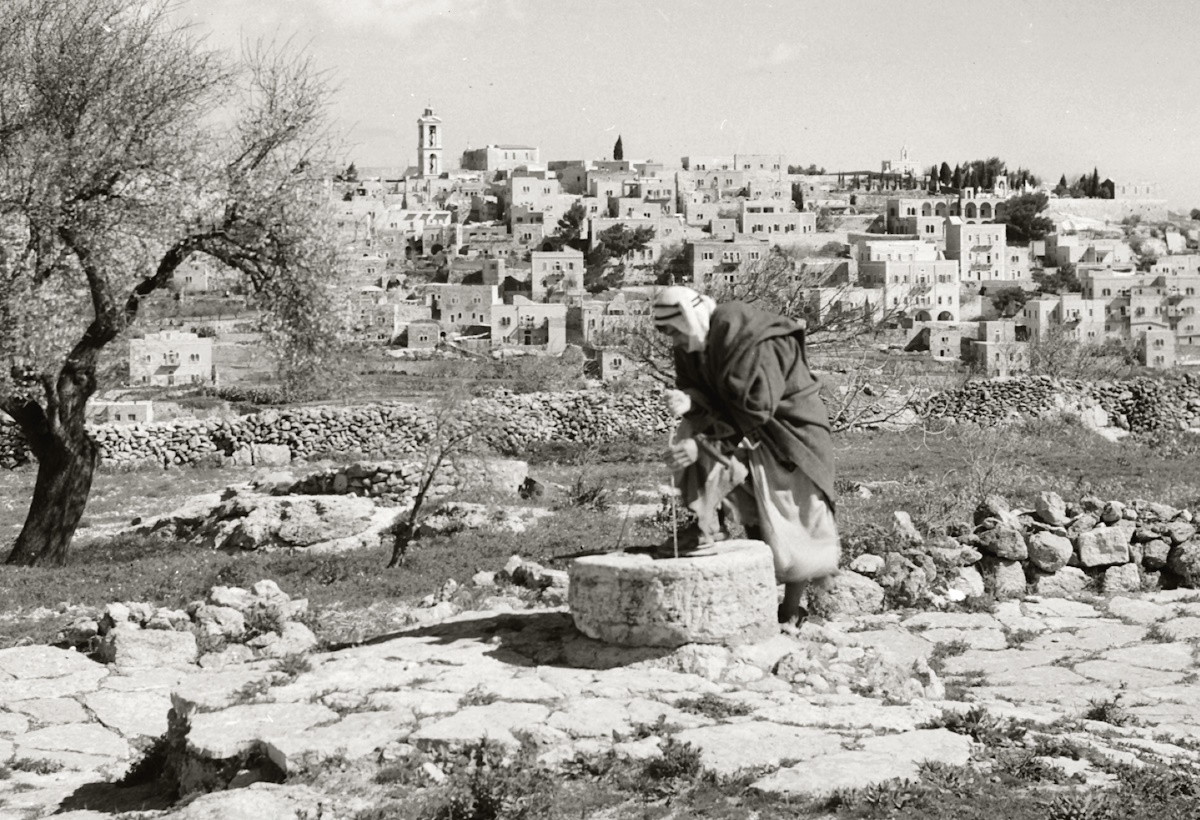 Man drawing water at a well, near Bethlehem (from the south), 1945
2:19
[Speaker Notes: This American Colony photograph was taken on March 1, 1945. 

mat12606]
He said to his daughters, “Call him, that he may have something to eat”
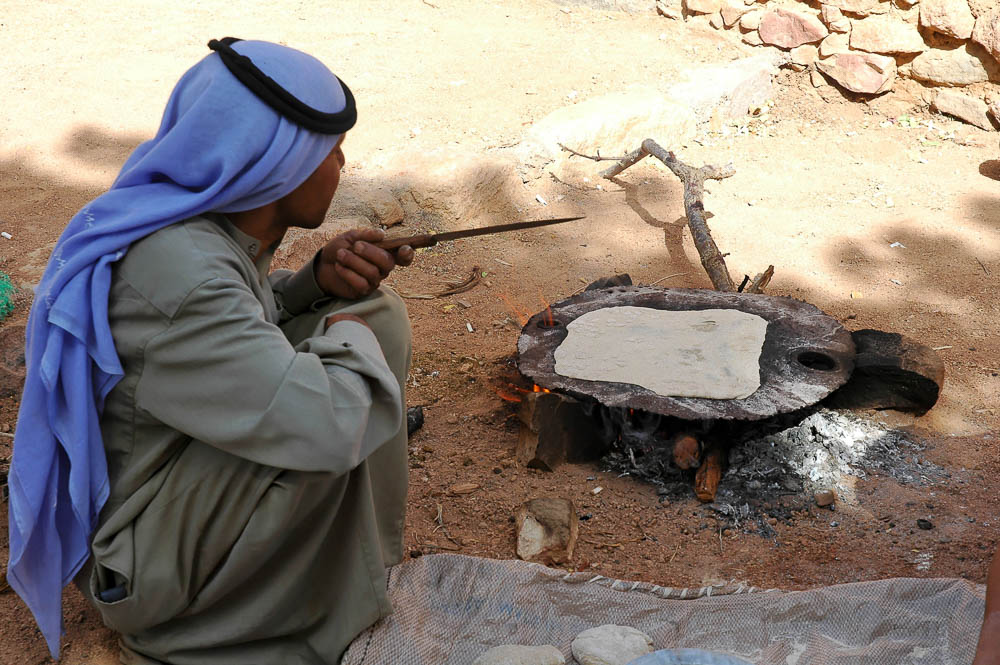 Making pita bread in the Sinai mountains
2:20
[Speaker Notes: tb062005831]
So Moses was willing to live with the man, and he gave Moses Zipporah his daughter
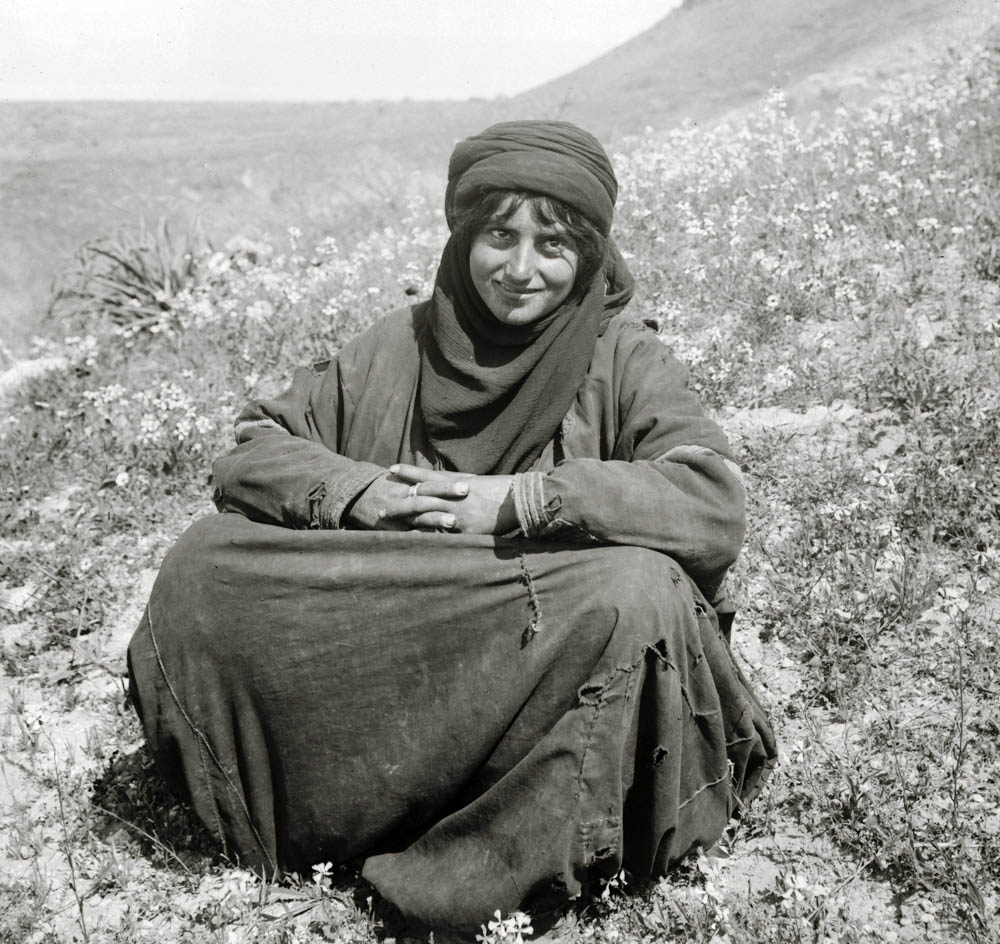 Bedouin maiden, circa 1925
2:21
[Speaker Notes: The name Zipporah (Heb. צִפֹּרָה) means “small bird.” This American Colony photograph was taken between 1898 and 1946.

mat06065]
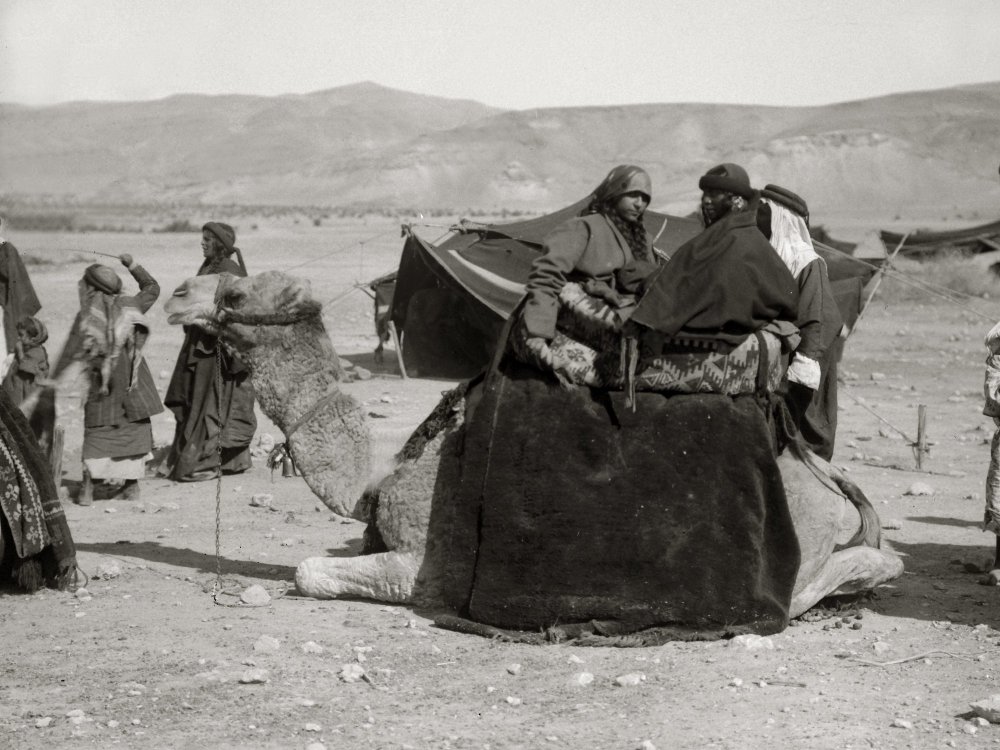 So Moses was willing to live with the man, and he gave Moses Zipporah his daughter
Bridesmaids on a camel at a Bedouin wedding, circa 1910
2:21
[Speaker Notes: This American Colony photograph was taken between 1900 and 1920.

mat01336]
So Moses was willing to live with the man, and he gave Moses Zipporah his daughter
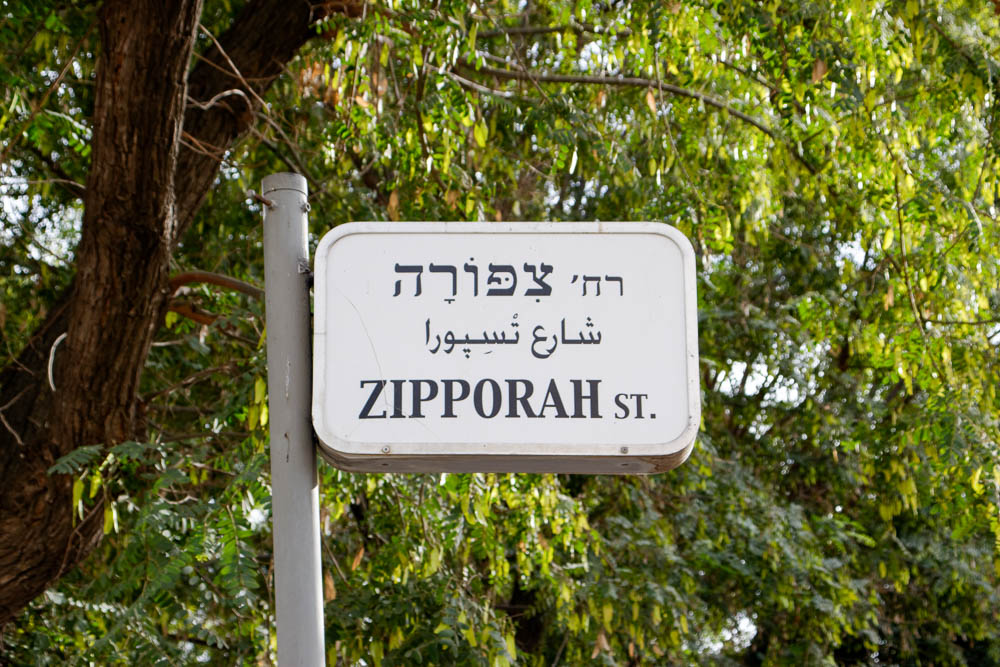 “Zipporah Street” sign in Jerusalem
2:21
[Speaker Notes: “Zipporah Street” is located in the Baka neighborhood, south of the Old City.

lbd102318880]
Then she gave birth to a son
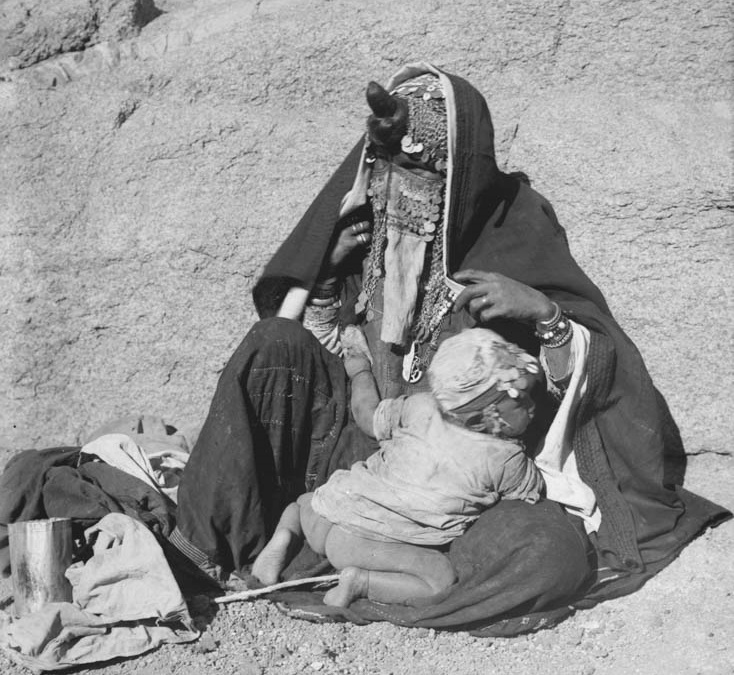 Bedouin mother and baby, circa 1910
2:22
[Speaker Notes: This American Colony photograph was taken between 1900 and 1920.

mat02105]
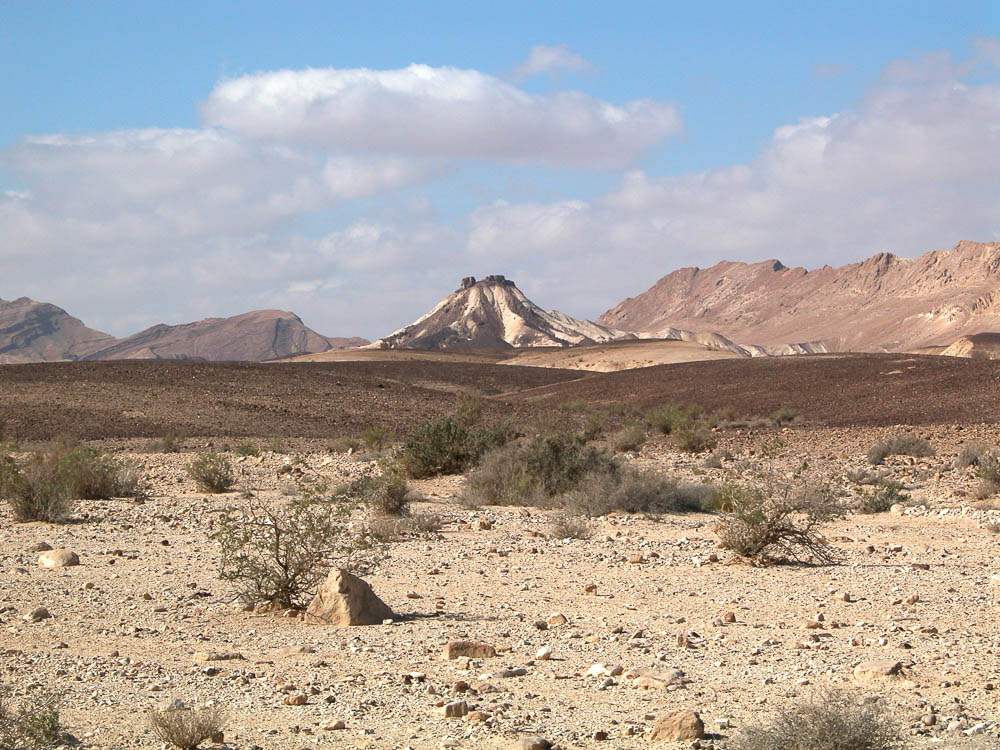 He called him Gershom, for he said, “I have been foreigner in a foreign land”
Wilderness south of Makhtesh Ramon
2:22
[Speaker Notes: The name Gershom (Heb. גֵּרְשֹׁם) means “a foreigner there.”

tb010403634]
Now it came about during the course of those many days that the king of Egypt died
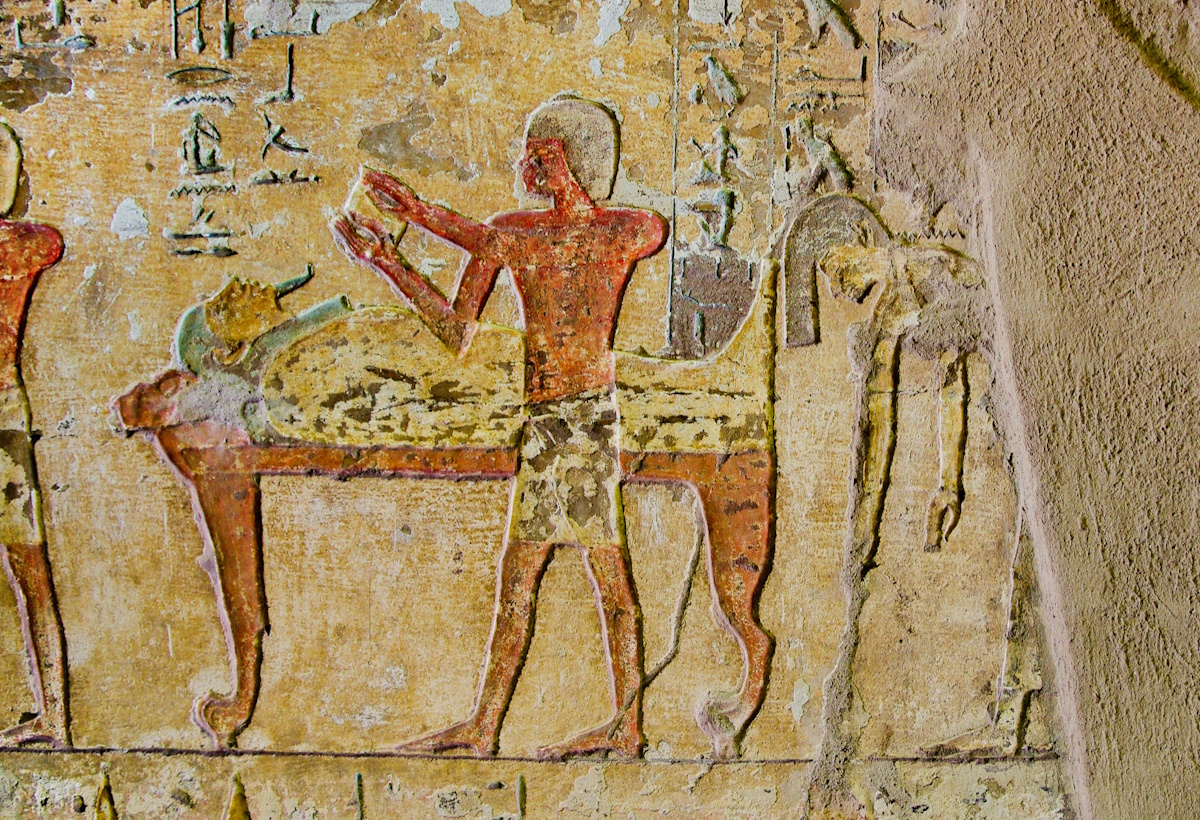 Tomb painting of a woman mourning as a mummy is prepared, from el-Kab, circa 1515 BC
2:23
[Speaker Notes: This painting was photographed at the tomb of Renni.

adr1603226717c]
Now it came about during the course of those many days that the king of Egypt died
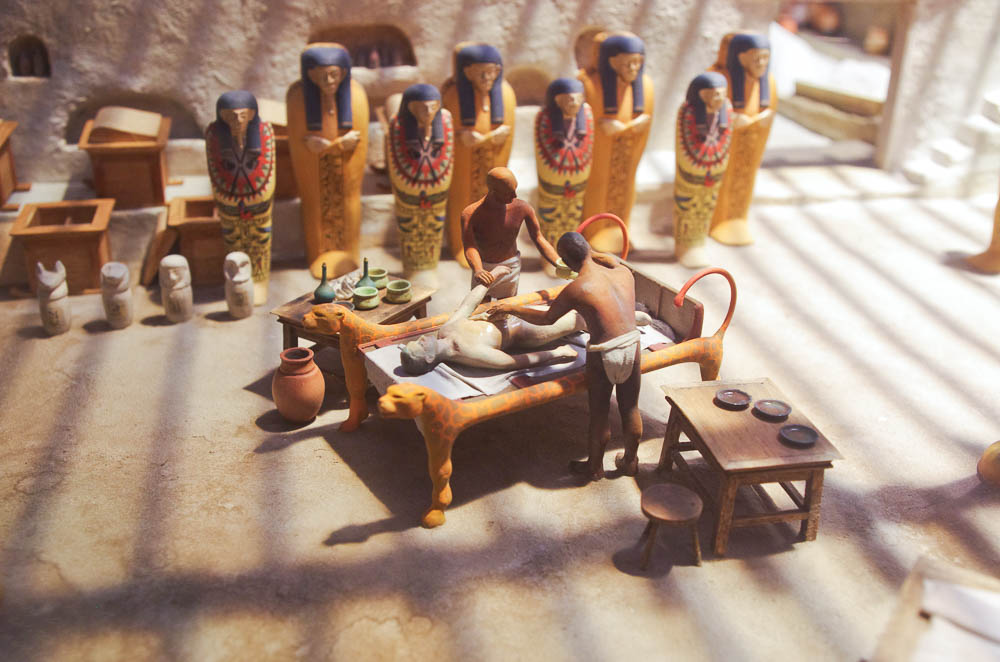 Oiling and bandaging a mummy, in an embalming workshop model, circa 1085 BC
2:23
[Speaker Notes: This 21st-dynasty model of an embalming workshop was photographed at the Field Museum in Chicago.

adr1506084729]
Now it came about during the course of those many days that the king of Egypt died
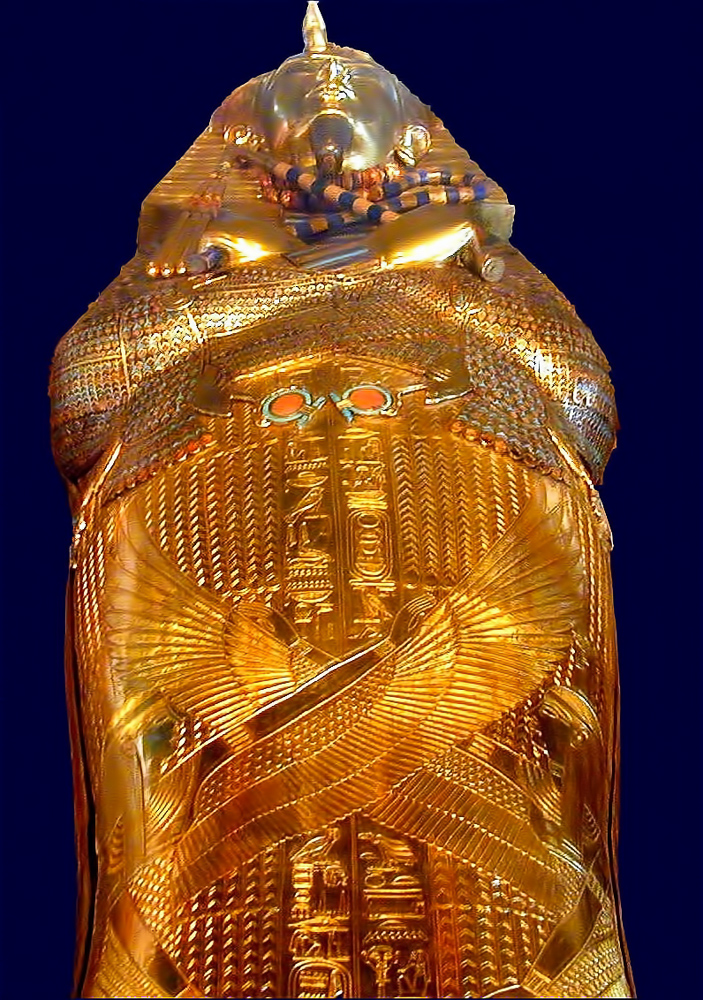 Gold coffin of Tutankhamun, 14th century BC
2:23
[Speaker Notes: This famous coffin of a pharaoh was photographed at the Egyptian Museum in Cairo.

tb110900522]
The sons of Israel groaned because of their slavery, and they cried out
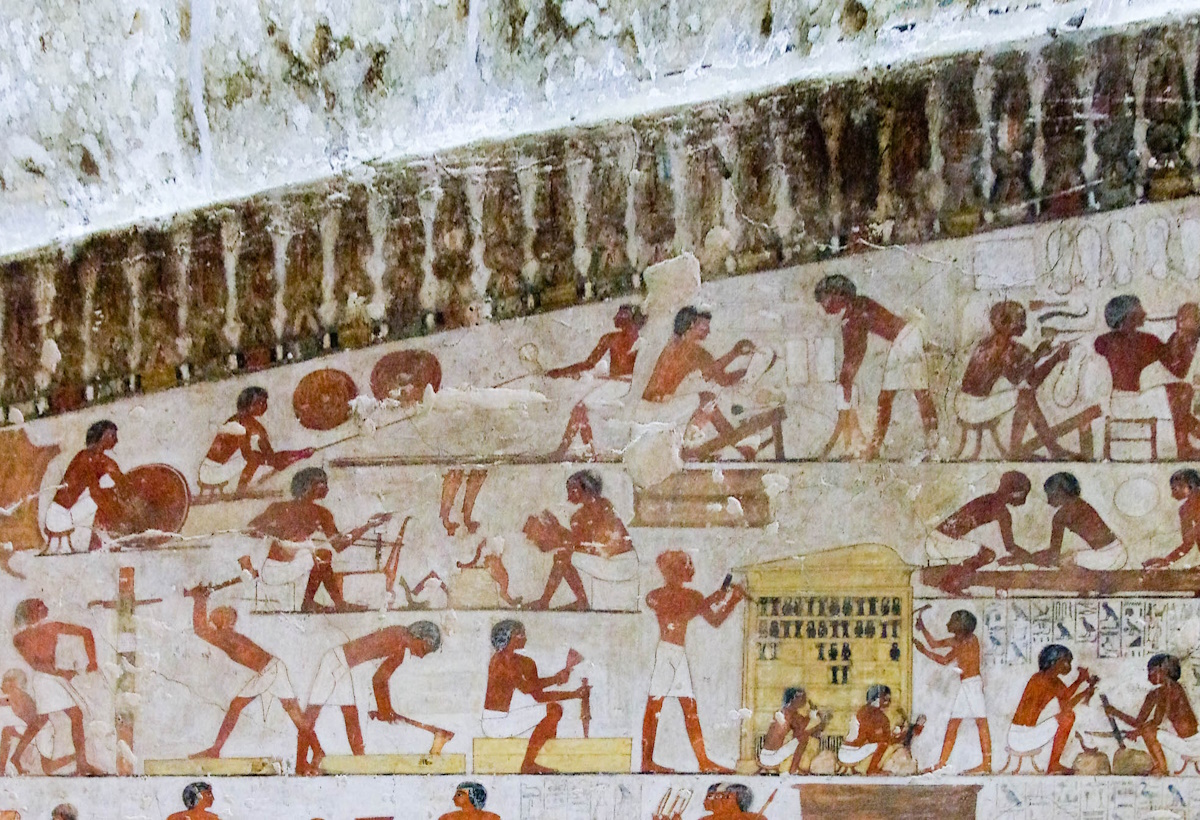 Tomb painting of carpenters and leatherworkers, from Thebes, 15th century BC
2:23
[Speaker Notes: This painting is in the tomb of Rekhmire. 

adr1603142983c]
The sons of Israel groaned because of their slavery, and they cried out
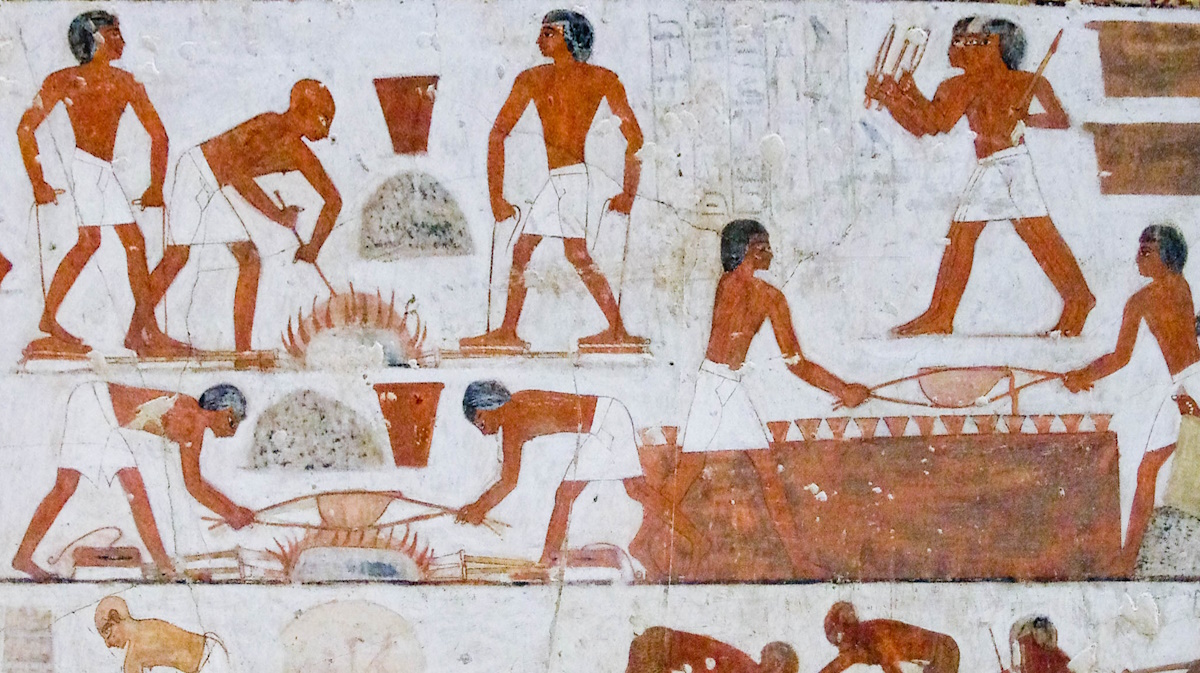 Egyptian workers melting bronze and casting it in molds, from Luxor, 15th century BC
2:23
[Speaker Notes: Some of the Israelites were evidently trained in metalworking, as they had skills that were used later in the construction of the tabernacle and its furnishings. This relief shows various steps in the process of refining ore to metal in an Egyptian workshop. There are two sets of men who are working the bellows for furnaces, using foot-powered pumps similar to those discovered at Timna. This wall painting is located in the tomb of Rekhmire, the “Governor of the Town” at Thebes (modern Luxor).

adr1603142963c]
The sons of Israel groaned because of their slavery, and they cried out
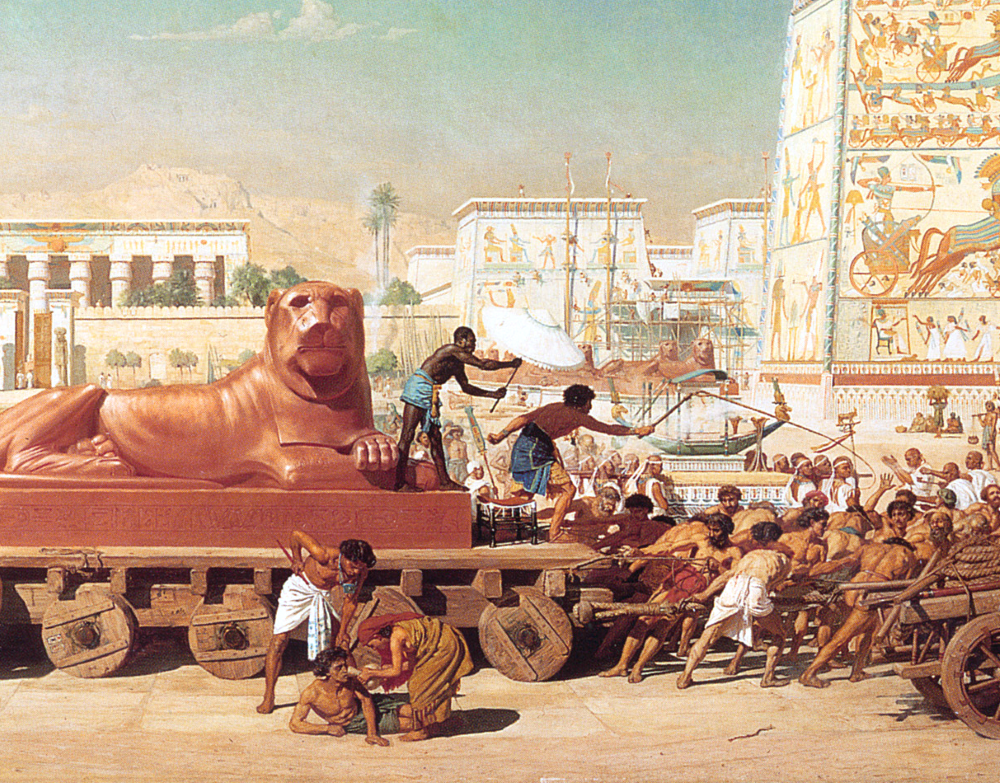 Israel in Egypt, by Edward Poynter, 1867
2:23
[Speaker Notes: This painting depicts Israelites as forced laborers, hauling a massive stone lion for one of the Egyptian temples. This painting was photographed at Guidhall Art Gallery in London. This image comes from Art Renewal Center and is in the public domain, via Wikimedia Commons: https://commons.wikimedia.org/wiki/File:1867_Edward_Poynter_-_Israel_in_Egypt.jpg.

wiki0514200702382767]
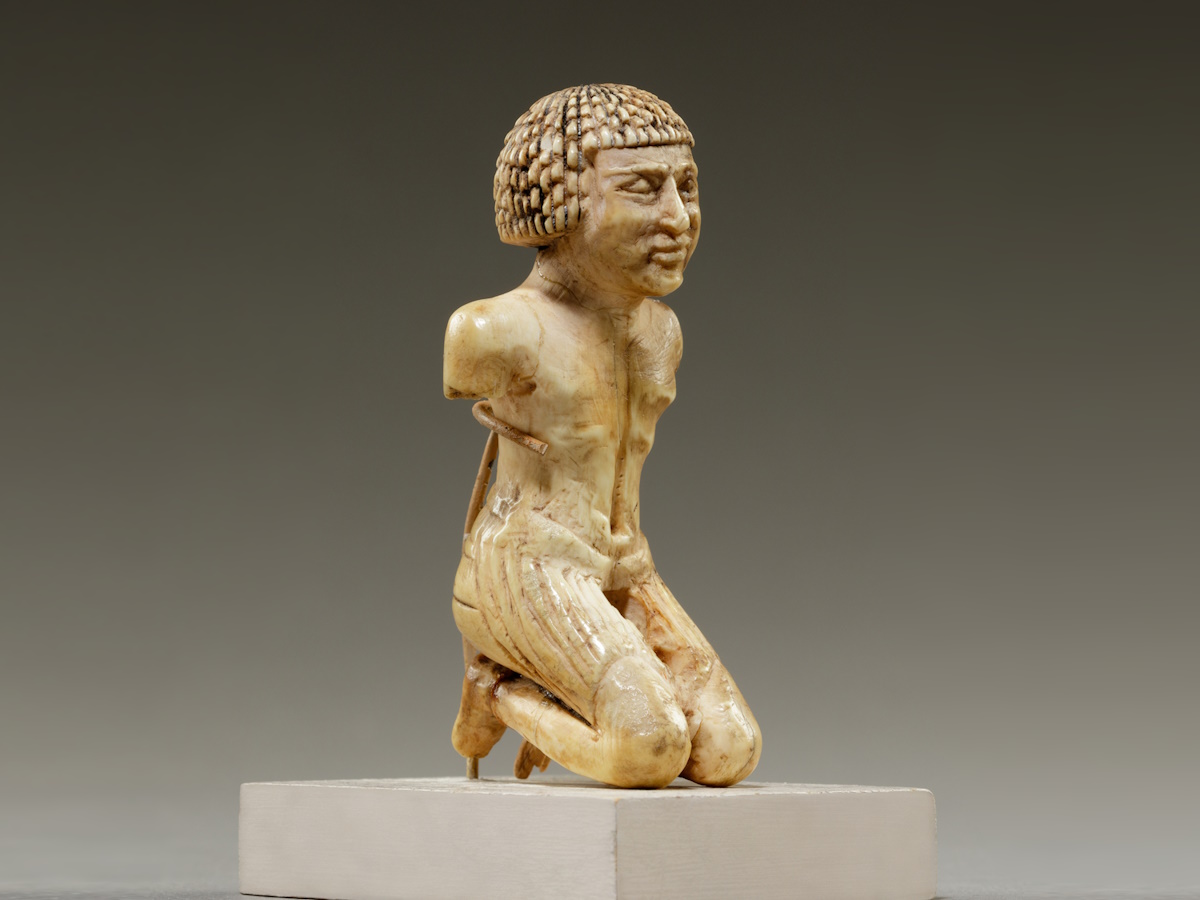 And their cry for help because of their bondage came up to God
Ivory statuette of a bound Asiatic captive, from Egypt, circa 600 BC
2:23
[Speaker Notes: This ivory statuette depicts an Asiatic captive whose arms (now missing) were bound behind his back. Obviously the Hebrews were not kept bound continuously, for the whole point of their bondage was that they would work for the Egyptians. However, the threat of actual bondage, or even death, would have been continual. This image comes from the Metropolitan Museum of Art, public domain, Gift of J. Pierpont Morgan, 1917, http://metmuseum.org/art/collection/search/548237.

met548237]
And their cry for help because of their bondage came up to God
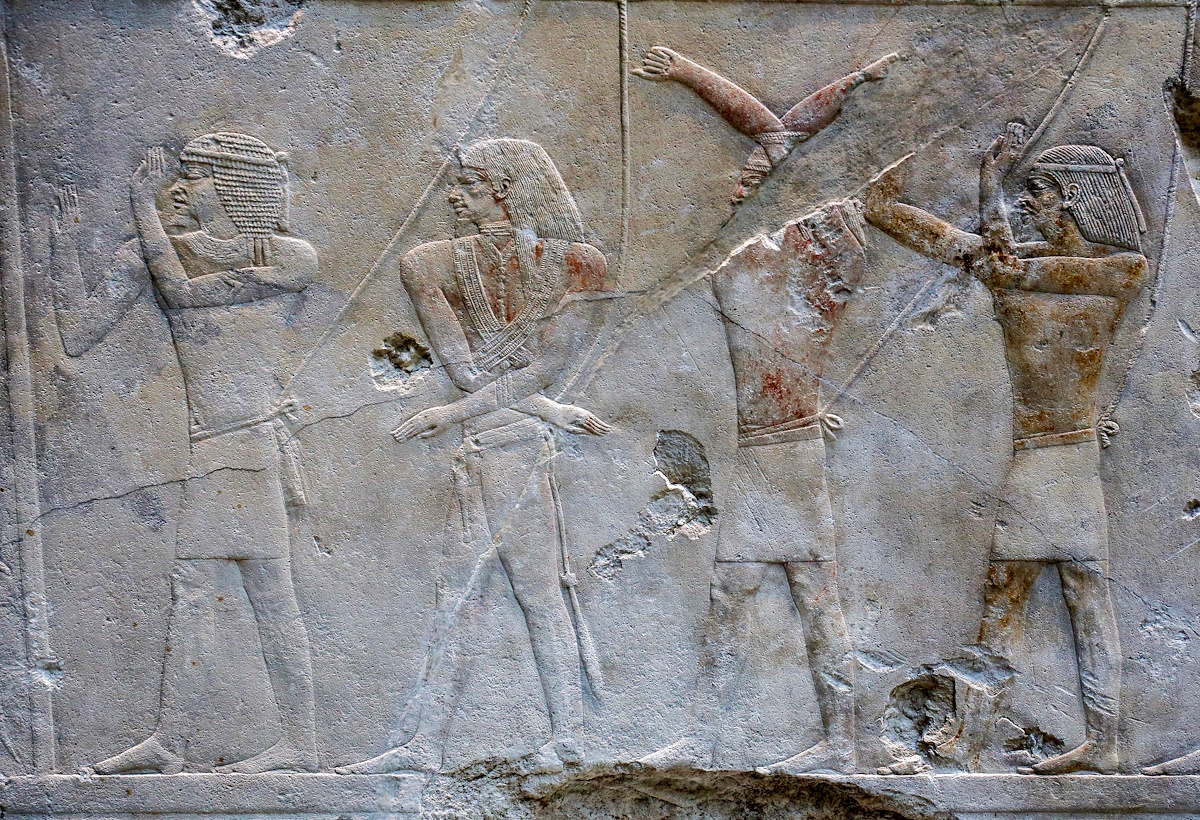 Relief of two captives with bound arms, from the pyramid of Sahure, circa 2400 BC
2:23
[Speaker Notes: This relief depicts Asiatics who had been enslaved by the Egyptians a millennium before the time of Moses, illustrating that such activity was hardly new. This relief was photographed at the Neues Museum in Berlin. This image comes from ArchaiOptix and is licensed under CC BY-SA 4.0, via Wikimedia Commons: https://commons.wikimedia.org/wiki/File:Fragmentary_relief_from_the_pyramid_complex_of_pharaoh_Sahure_03.jpg.

wiki122014141626]
And their cry for help because of their bondage came up to God
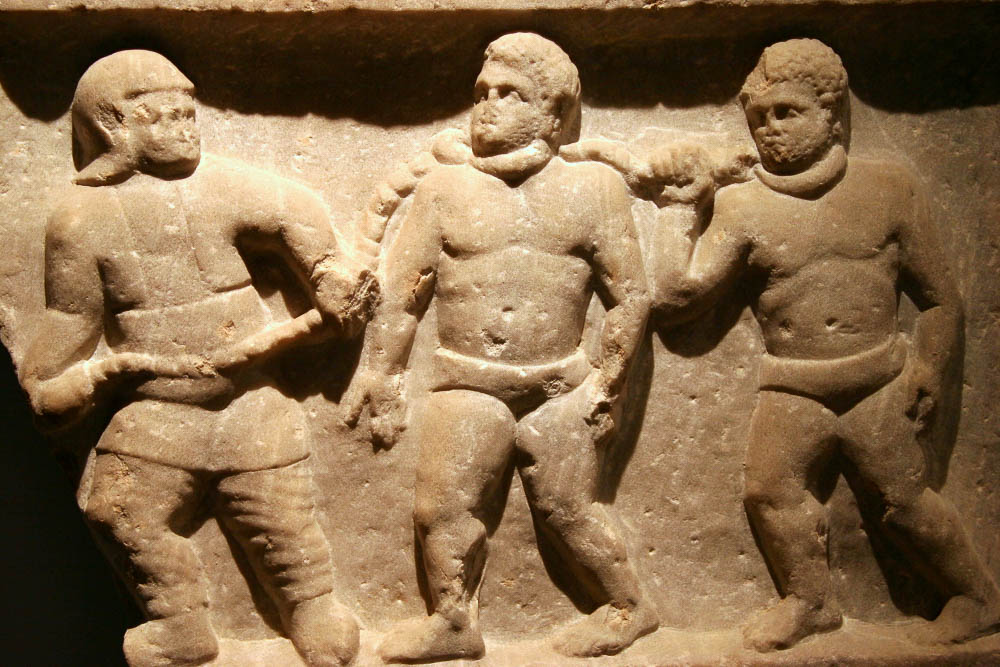 Marble relief of Roman collared slaves, from Smyrna, circa AD 200
2:23
[Speaker Notes: This relief was photographed at the Ashmolean Museum at the University of Oxford. This image comes from Jun and is licensed under CC BY-SA 2.0, via Wikimedia Commons: https://commons.wikimedia.org/wiki/File:Roman_collared_slaves_-_Ashmolean_Museum.jpg.

wiki02072010153136]
So God remembered His covenant with Abraham, with Isaac, and with Jacob
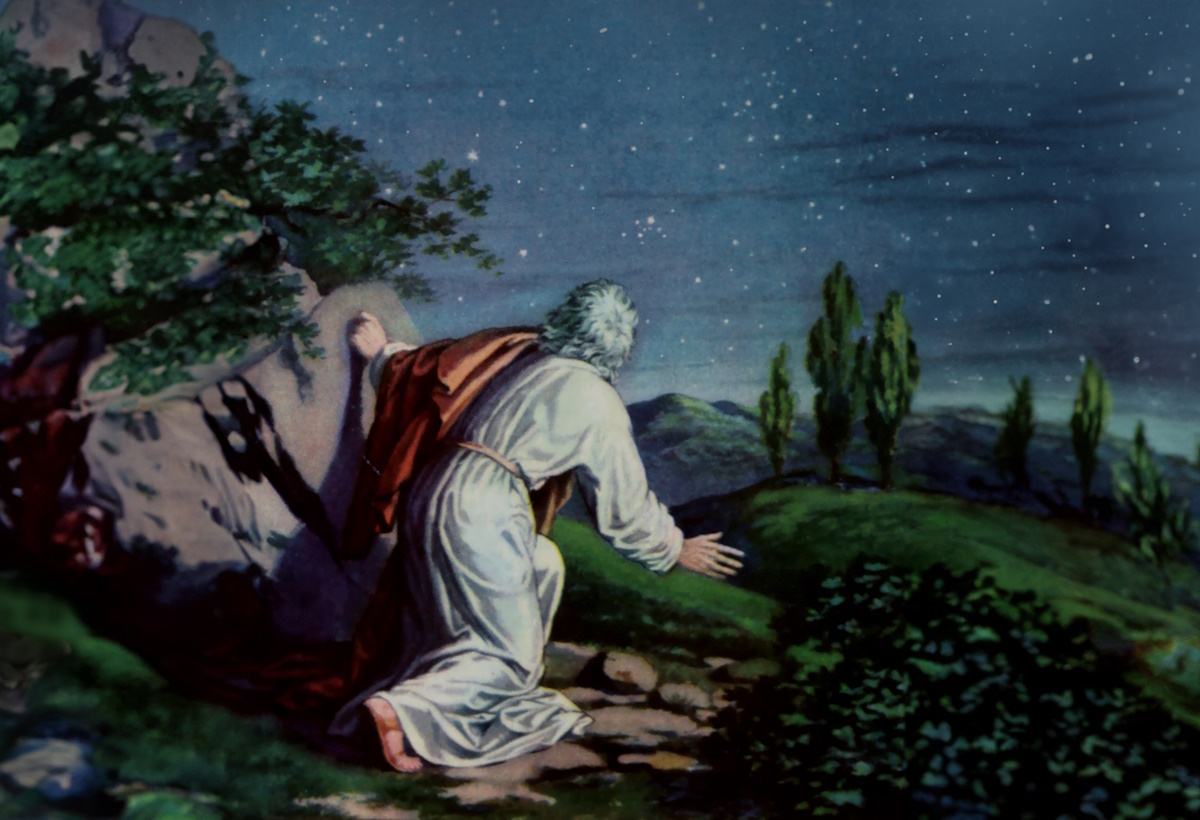 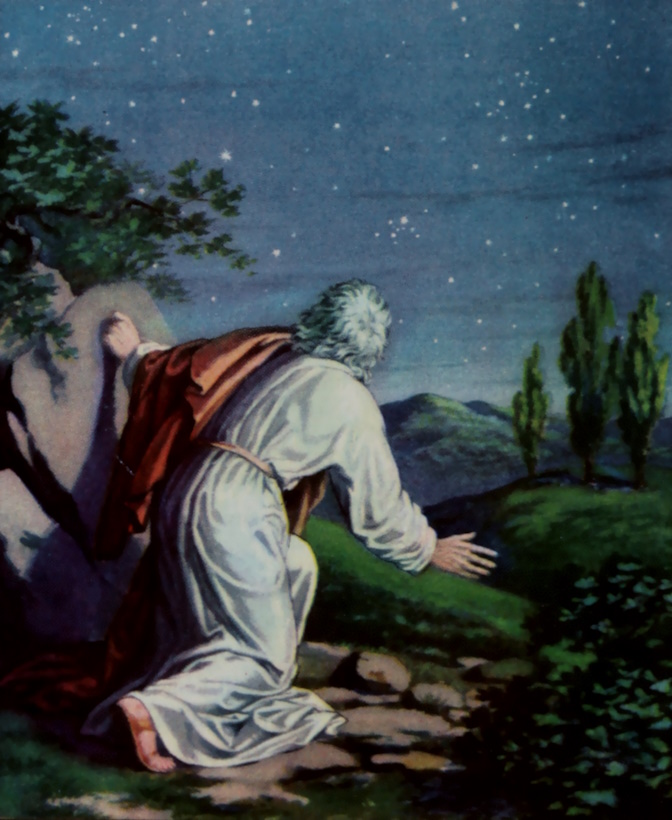 Depiction of Abram going out to look at the stars
2:24
[Speaker Notes: God’s covenant with Abraham included both the promise that his descendants would be very many (Gen 15:5) and the promise that after they had been enslaved and oppressed by a foreign nation, God would bring them out with many possessions (Gen 15:13-14). This illustration comes from Adolf Hult, Bible Primer, Old Testament, For Use in the Primary Department of Sunday Schools (1919). 

This image is in the public domain, via Wikimedia Commons: https://commons.wikimedia.org/wiki/File:Bible_primer,_Old_Testament,_for_use_in_the_primary_department_of_Sunday_schools_(1919)_(14779694194).jpg. Generative AI has been used to extend the edges of the image; the original photo is available behind this image.

wiki0730201419192834bpsai]
So God remembered His covenant with Abraham, with Isaac, and with Jacob
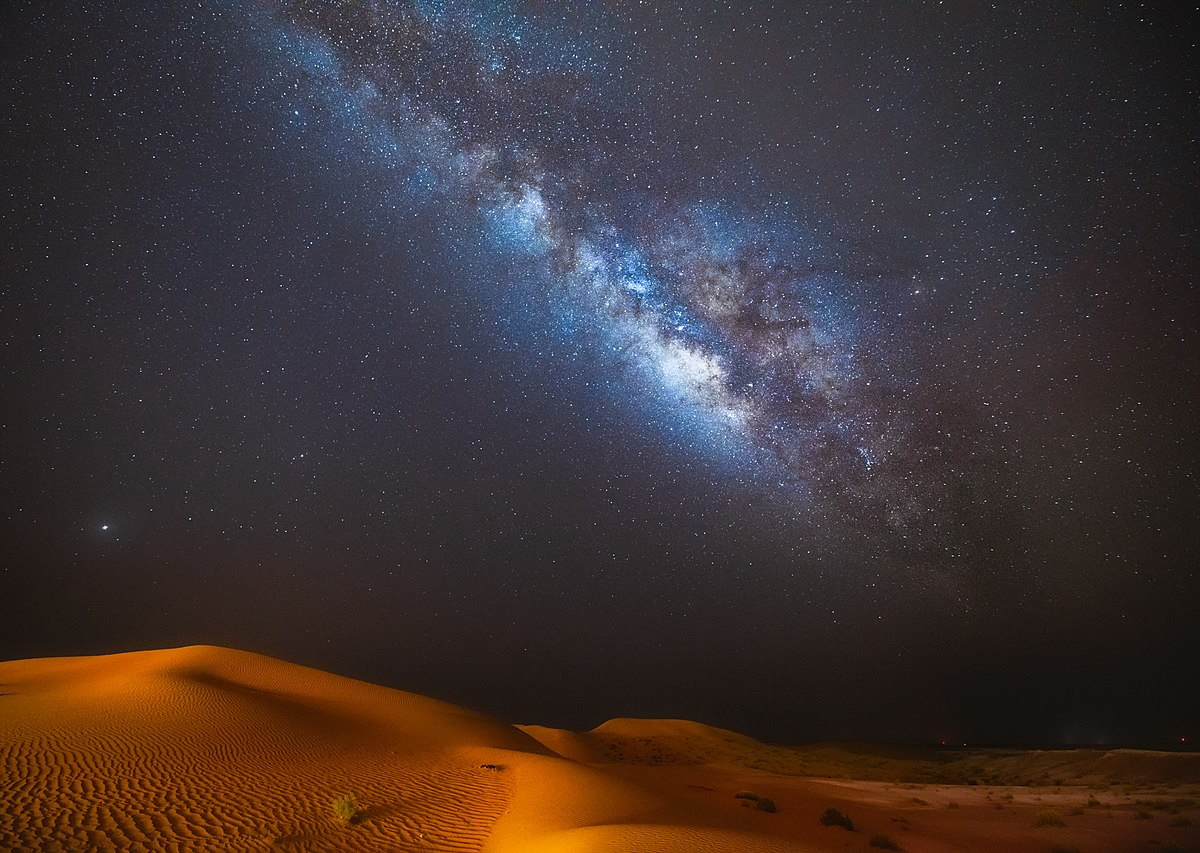 Milky Way over the desert at Al Quaa, south of Abu Dhabi
2:24
[Speaker Notes: In Genesis 15:5, God promised Abram that his descendants would number as many as the stars. Telescopic lenses and long exposure photographs have allowed modern man to see many more stars than would have been visible to Abram with the naked eye. Still, it would have been apparent to Abram that he could never count the visible stars. This image comes from Chrdoerr and is licensed under CC BY-SA 4.0, via Wikimedia Commons: https://commons.wikimedia.org/wiki/File:Mesmerising_natural_beauty_-_the_milky_way_and_the_desert_at_Al_Quaa.jpg.

wiki05092021004452017]
So God remembered His covenant with Abraham, with Isaac, and with Jacob
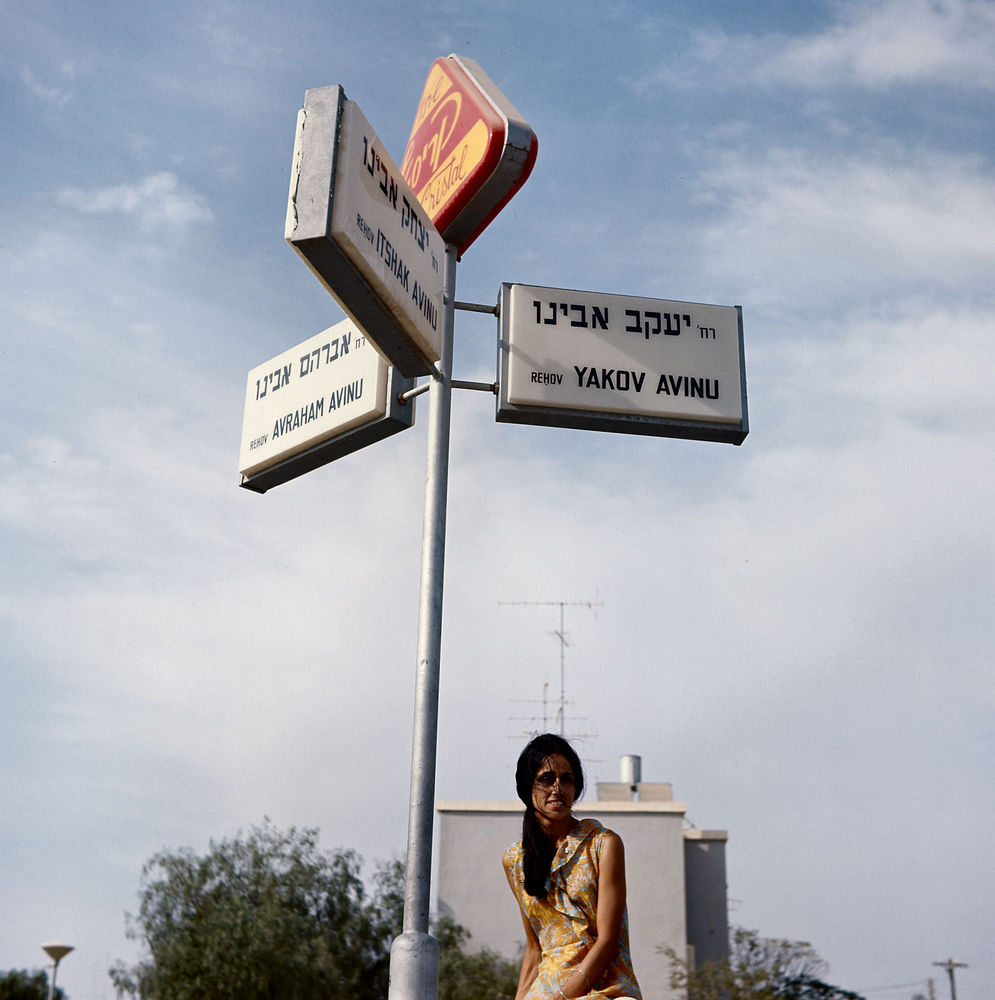 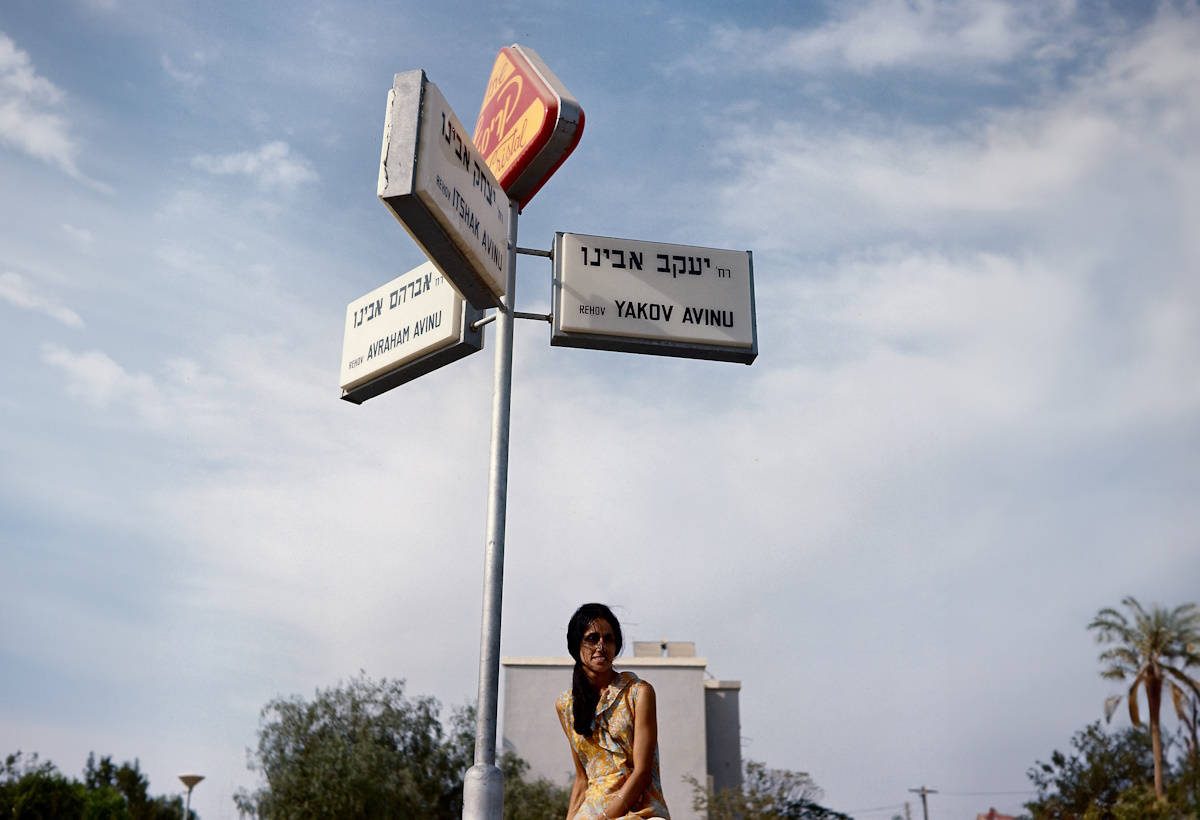 Street signs in Beersheba: “Abraham Our Father,” “Isaac Our Father,” “Jacob Our Father”
2:24
[Speaker Notes: Generative AI was used to extend the edges of this image; the original photo is available behind this image.

db7109238109psai]
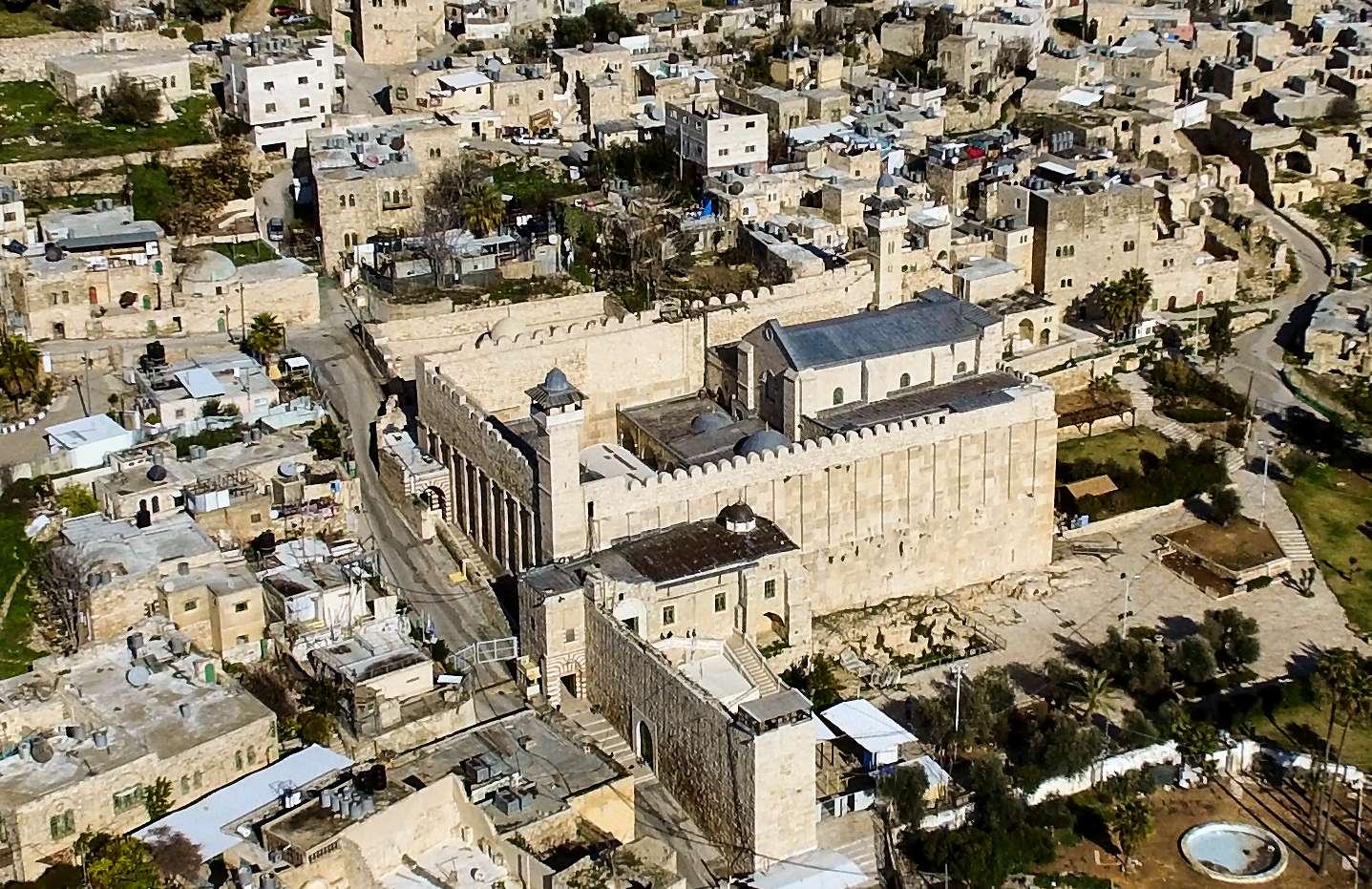 So God remembered His covenant with Abraham, with Isaac, and with Jacob
The Machpelah at Hebron (aerial view from the west)
2:24
[Speaker Notes: God initially made His covenant (commonly called the Abrahamic Covenant) with Abraham in Genesis 12:1-3. Throughout the book of Genesis, it is reiterated numerous times, including specifically to Isaac (Gen 26:24) and Jacob (Gen 28:13-15) from God Himself. According to the book of Genesis, Abraham, Isaac, Jacob, and their wives (except Rachel) were buried in the tomb of Machpelah in Hebron. This photo shows the traditional site, marked today by a structure built by King Herod in the 1st century BC. “A variety of evidence indicates the presence of several shaft tombs, dating to the Middle Bronze Age I and perhaps also the Iron Age, beneath the Haram and in its environs. . . No systematic examination of the remains under the building has ever been possible” because of Muslim worship at the site (Ofer 1993: 607).

Reference:
Ofer, Avi.
1993	Hebron. The New Encyclopedia of Archaeological Excavations in the Holy Land, vol. 2, ed. E. Stern. New York: Simon and Schuster.

ws022416036]
And God saw the children of Israel, and He took notice of them
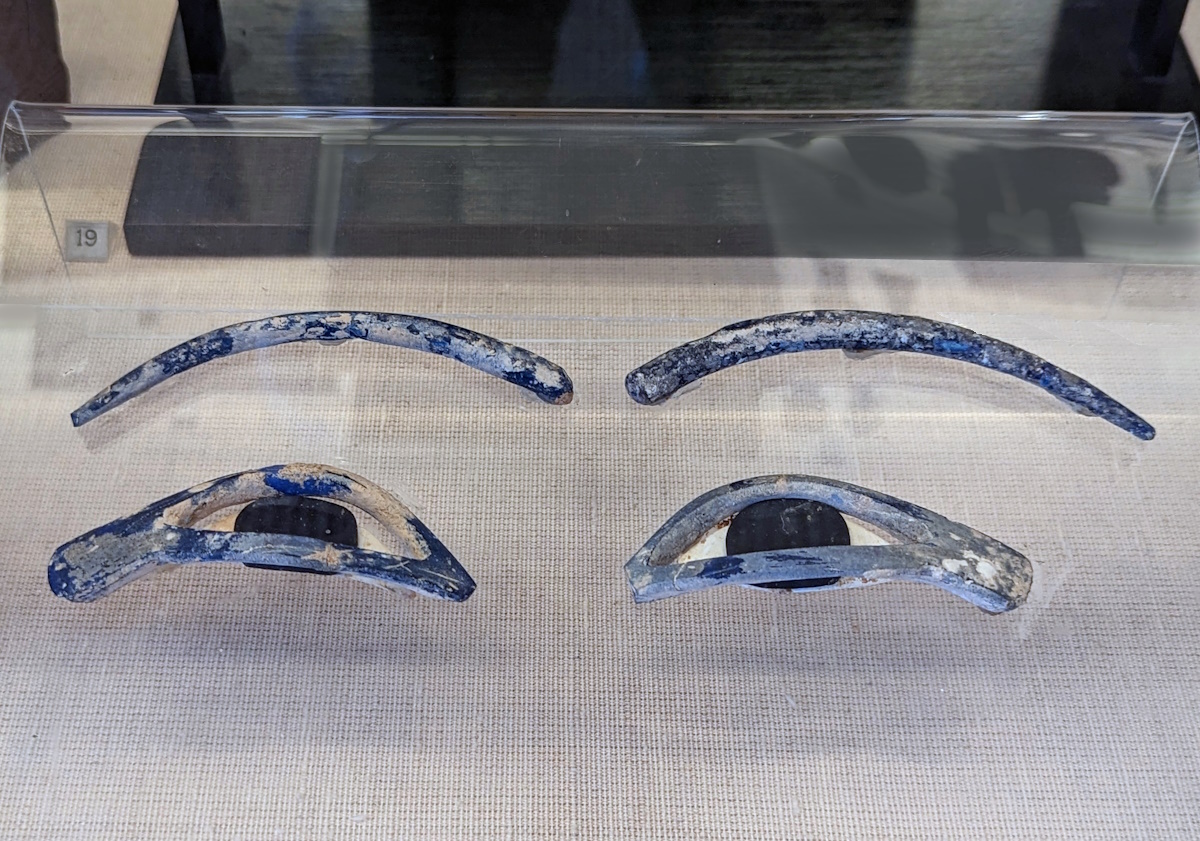 Inlaid glass eyes from a sculpture, from Egypt, circa 1500–1200 BC
2:25
[Speaker Notes: This display was photographed at the Hecht Museum at the University of Haifa.

ku0531231032356c]
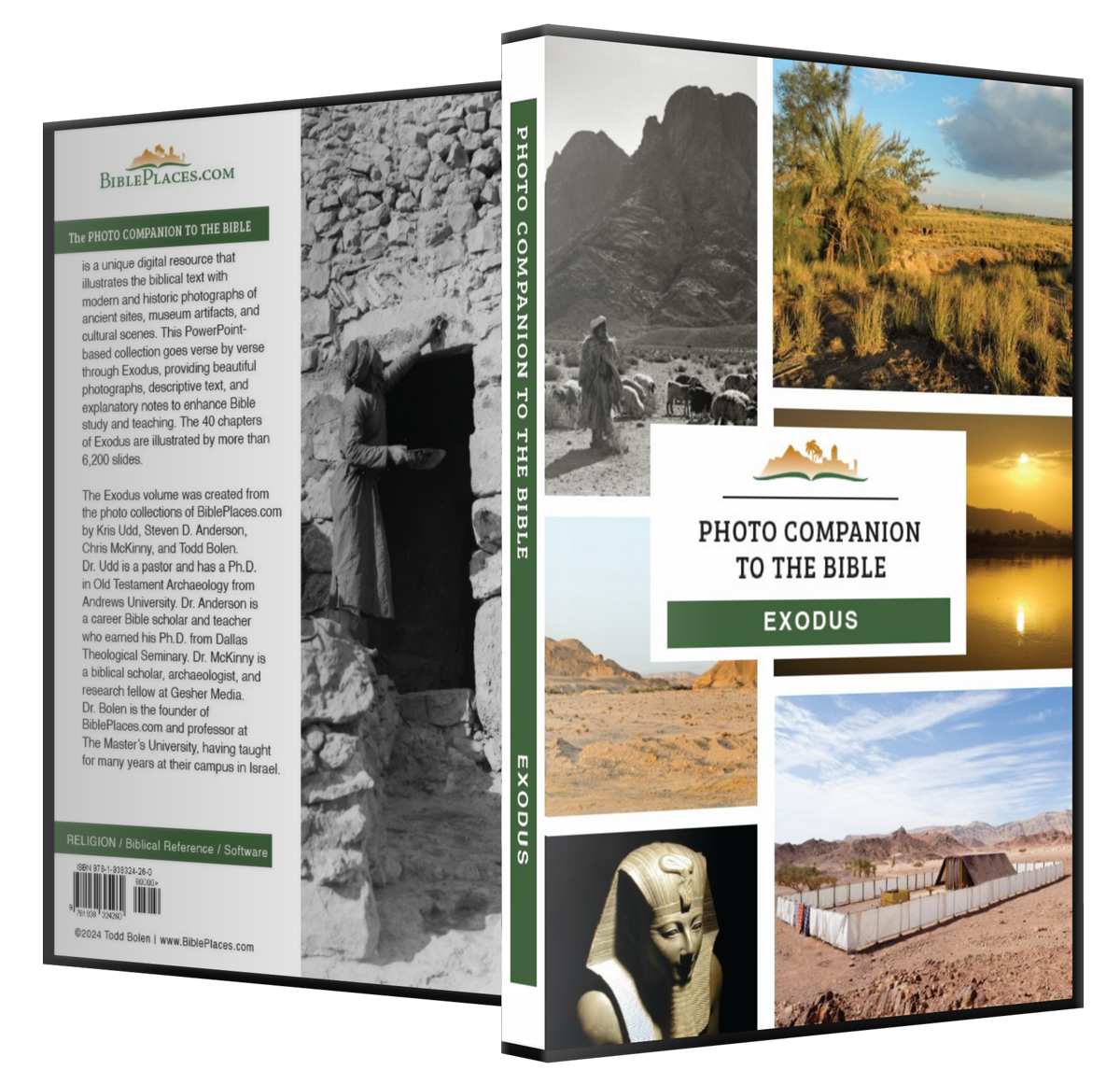 More than 6,200 slides in PowerPoint format. Available now from BiblePlaces.com.
[Speaker Notes: This is a free sample of the Exodus 2 presentation from the Photo Companion to the Bible. To purchase the full volume, visit https://www.bibleplaces.com/exodus/

The Photo Companion to the Bible is an image-rich resource for Bible students, teachers, and researchers. Just as a librarian stocks the shelves with as many relevant materials as possible, so we have tried to provide a broad selection of images. Our goal is that you will find in this “library” whatever it is you are looking for. 

Credits: The primary creators of this presentation are Kris Udd, Steven D. Anderson, Chris McKinny, and Todd Bolen. The photographs have an individual file code which usually includes the initials of the photographer. Other images have additional credit or source information.

Updates: We plan to update this collection as we are able. We welcome your suggestions for improving this resource (photocompanion@bibleplaces.com). Purchasers of the Exodus volume are provided free, lifetime updates to the volume.

Copyright: This photo collection is protected by copyright law and may not be distributed without written permission from BiblePlaces.com. Slide notes should be treated as any other copyrighted written material, with credit given when quoting from these notes.

For more information, see our complete “Introduction to the Photo Companion to the Bible” online at https://www.BiblePlaces.com/Intro-Photo-Companion-Bible/. Here you will find more information about photo selection, explanatory notes, Bible translation, credit information, and copyright allowances.]